Caro Professor,



Este material de apoio é gratuito e para uso exclusivo em sala de aula. Não pode ser comercializado.

Ele não contém vírus ou qualquer instrumento de controle sobre seu uso.

Queremos ouvir sua opinião e suas sugestões sobre como aprimorar esta ferramenta e esperamos com ela contribuir para o sucesso de sua aula.

Por favor, escreva para apoio@blucher.com.br


Boa aula!
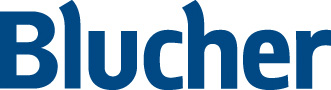 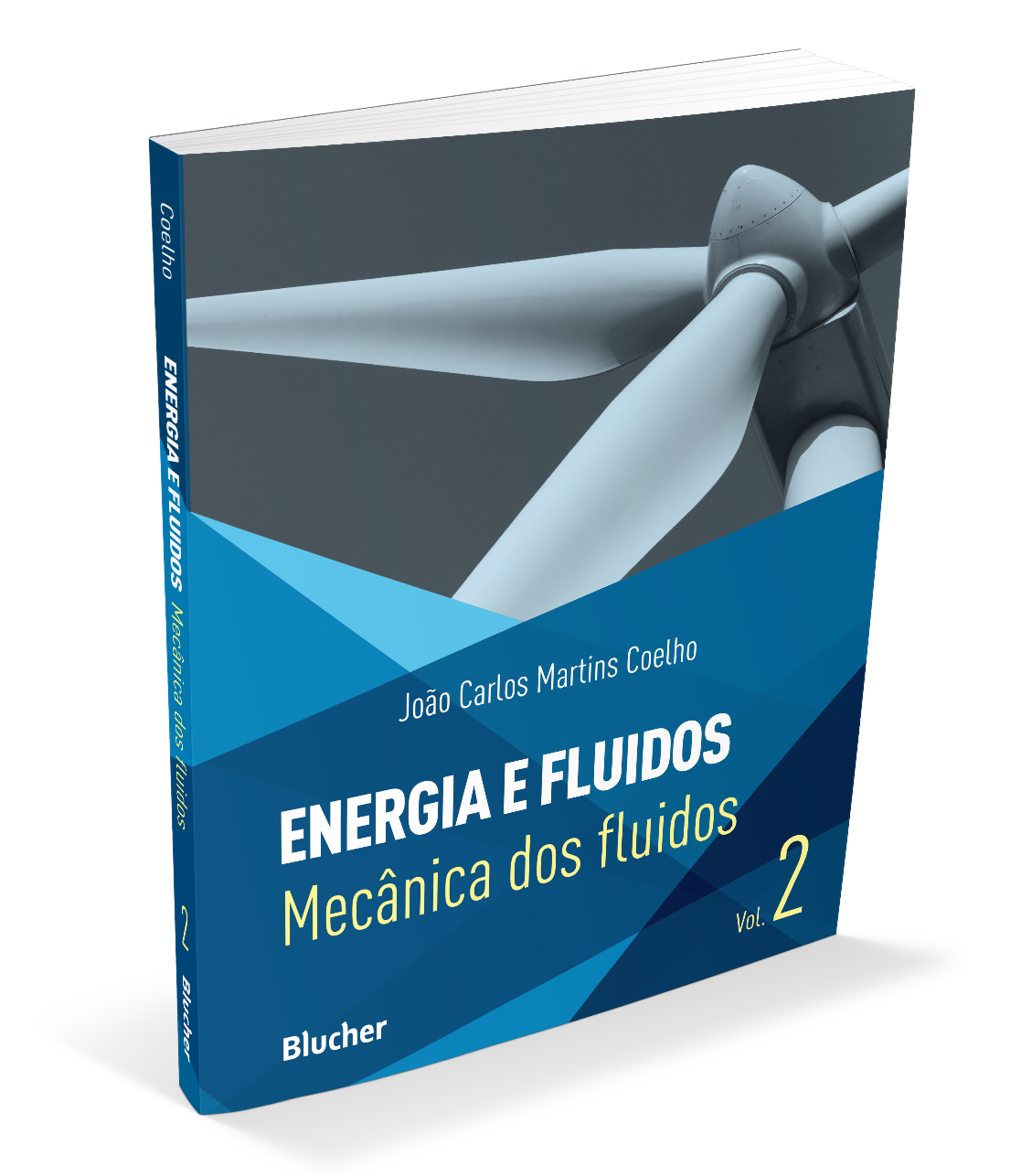 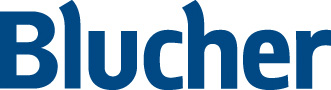 Energia e Fluidos – vol. 2  – Mecânica dos fluidos  –  João Carlos Martins Coelho
Energia e Fluidos – vol. 2
Mecânica dos Fluidos
Introdução
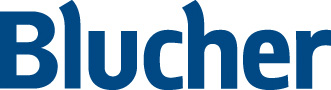 Energia e Fluidos – vol. 2  – Mecânica dos fluidos  –  João Carlos Martins Coelho
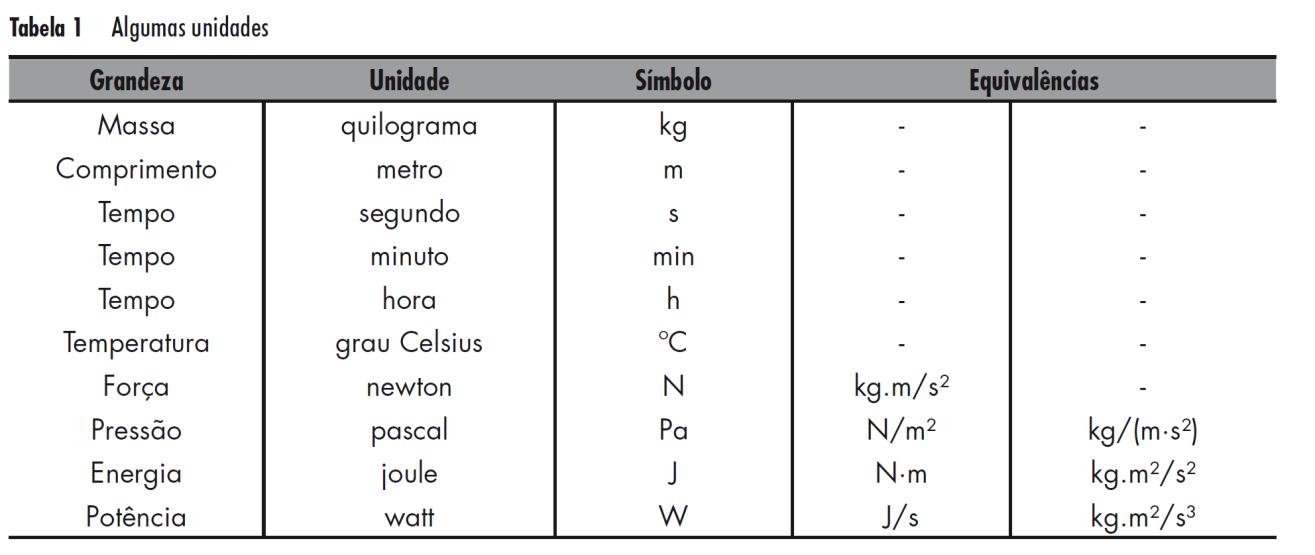 Adicione aqui o Texto
Energia e Fluidos – vol. 2  – Mecânica dos fluidos  –  João Carlos Martins Coelho
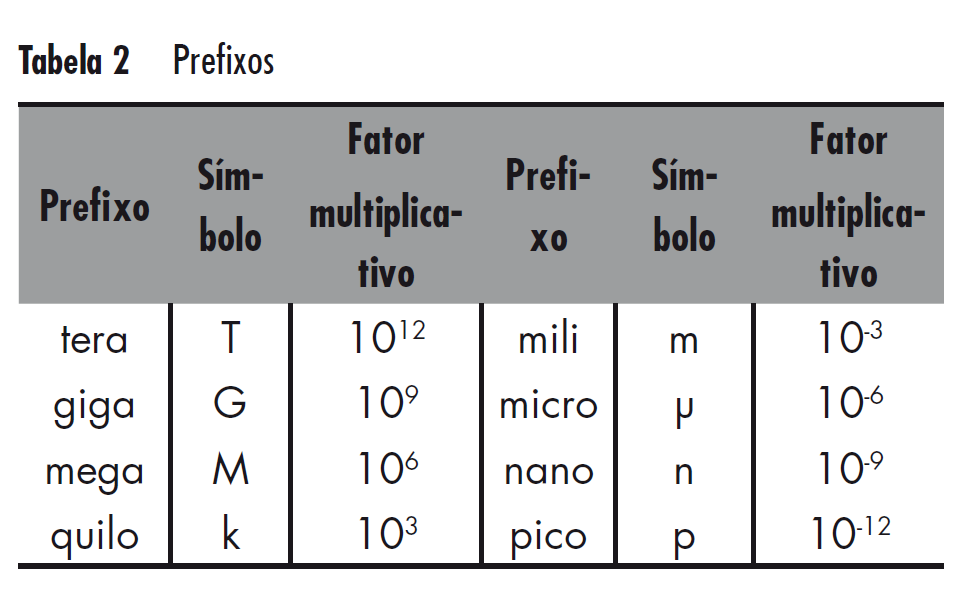 Adicione aqui o Texto
Energia e Fluidos – vol. 2  – Mecânica dos fluidos  –  João Carlos Martins Coelho
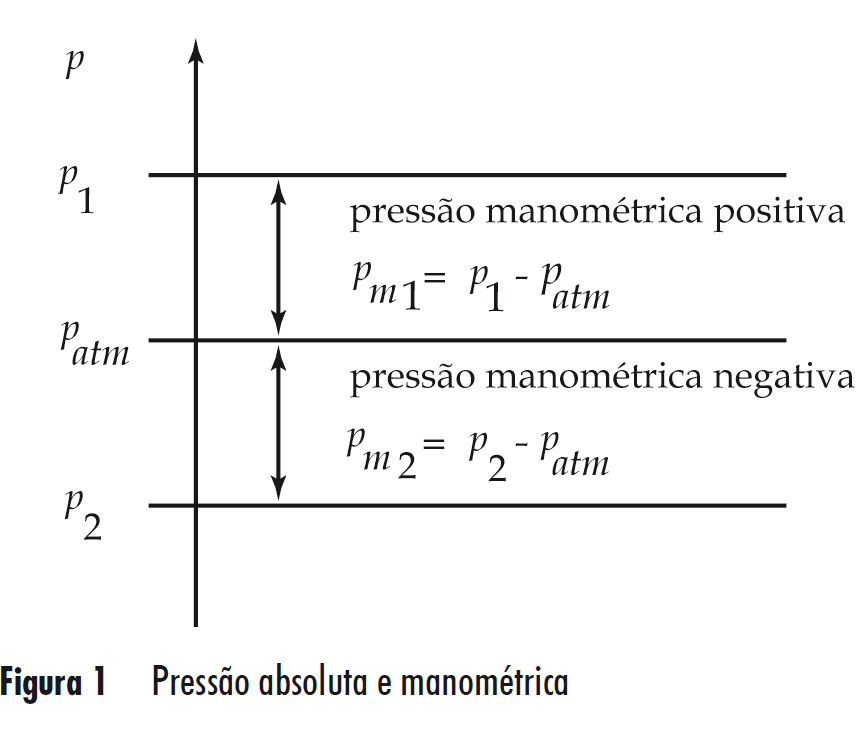 Adicione aqui o Texto
Energia e Fluidos – vol. 2  – Mecânica dos fluidos  –  João Carlos Martins Coelho
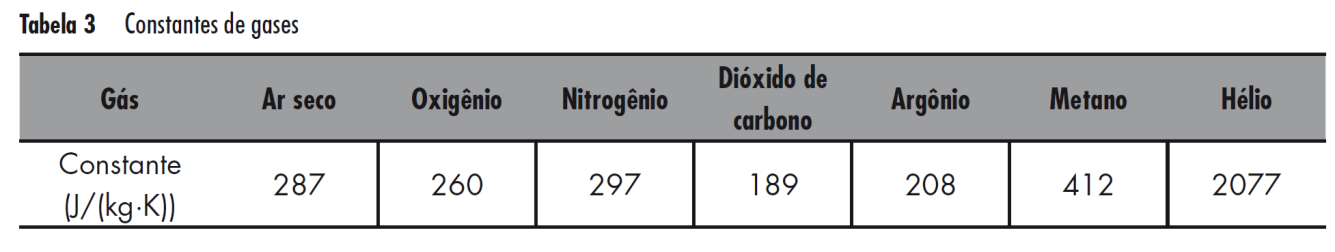 Adicione aqui o Texto
Energia e Fluidos – vol. 2  – Mecânica dos fluidos  –  João Carlos Martins Coelho
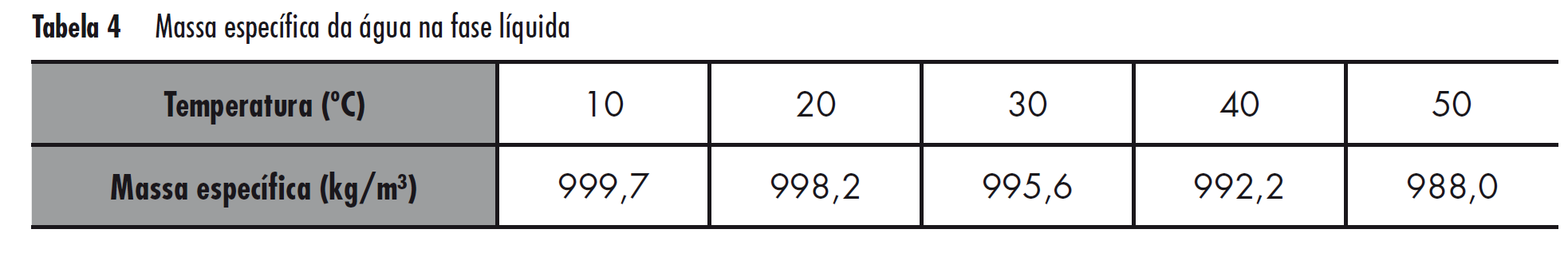 Adicione aqui o Texto
Energia e Fluidos – vol. 2  – Mecânica dos fluidos  –  João Carlos Martins Coelho
Energia e Fluidos – vol. 2
Mecânica dos Fluidos
Capítulo 1
Fluidos em repouso –
manometria
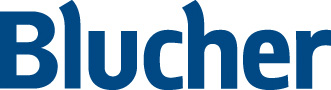 Energia e Fluidos – vol. 2  – Mecânica dos fluidos  –  João Carlos Martins Coelho
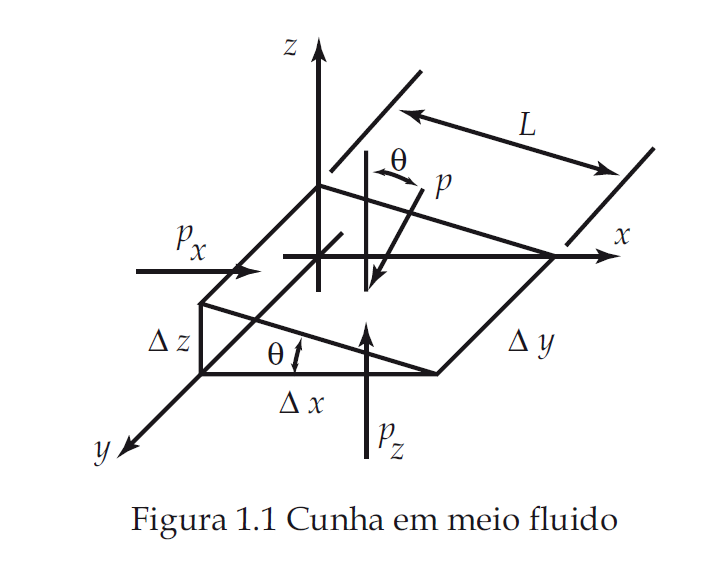 Adicione aqui o Texto
Energia e Fluidos – vol. 2  – Mecânica dos fluidos  –  João Carlos Martins Coelho
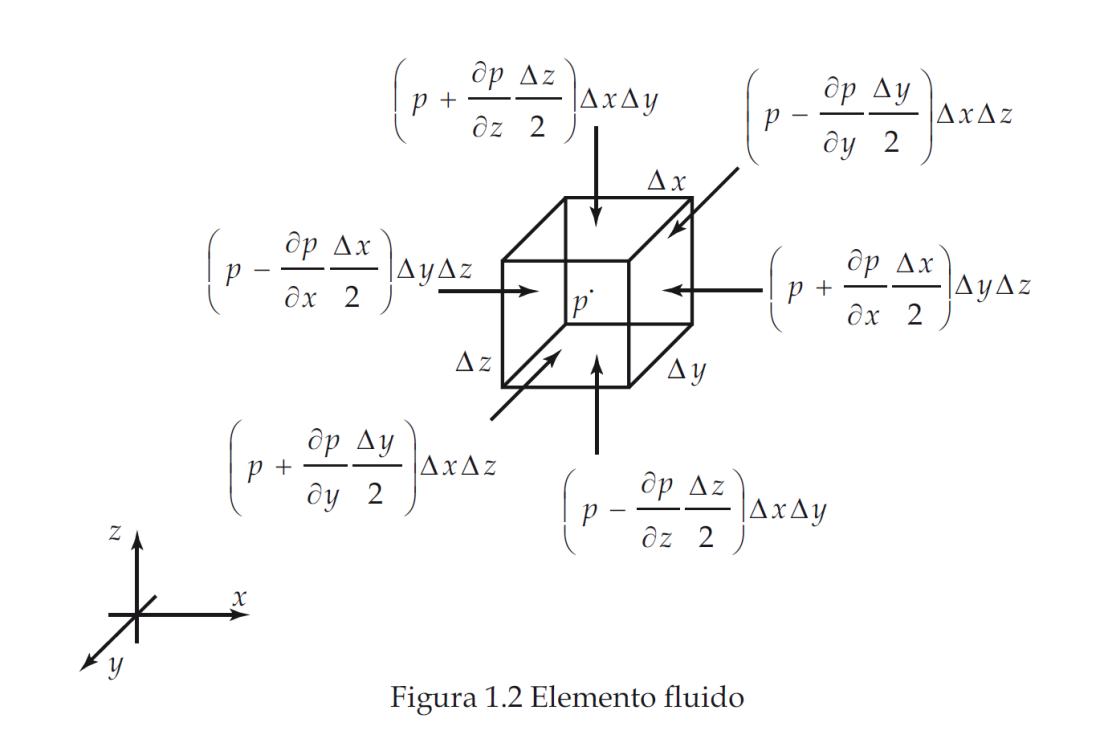 Adicione aqui o Texto
Energia e Fluidos – vol. 2  – Mecânica dos fluidos  –  João Carlos Martins Coelho
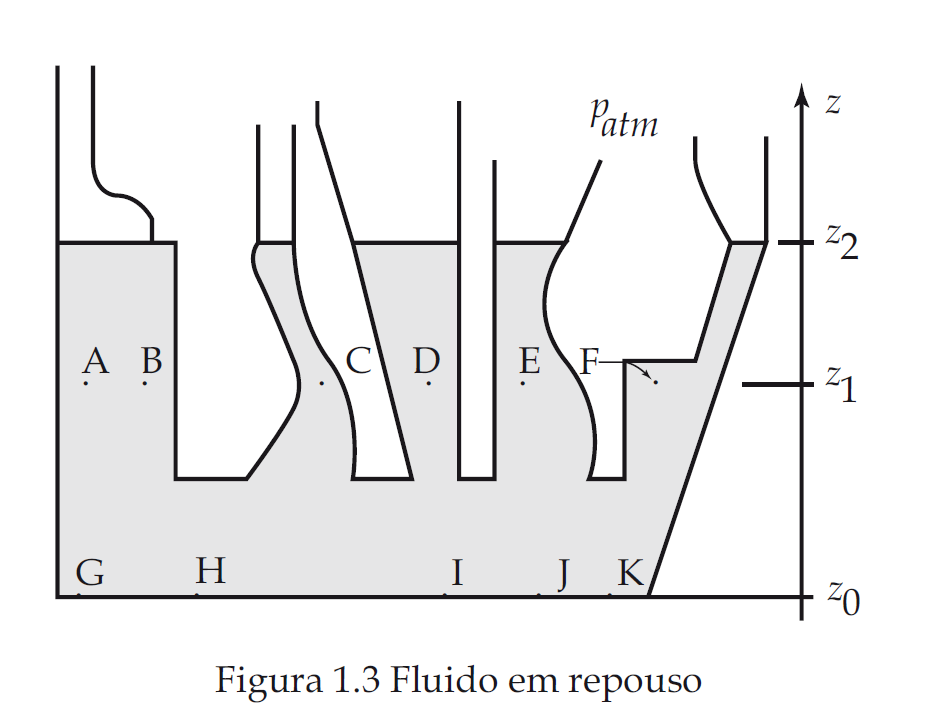 Adicione aqui o Texto
Energia e Fluidos – vol. 2  – Mecânica dos fluidos  –  João Carlos Martins Coelho
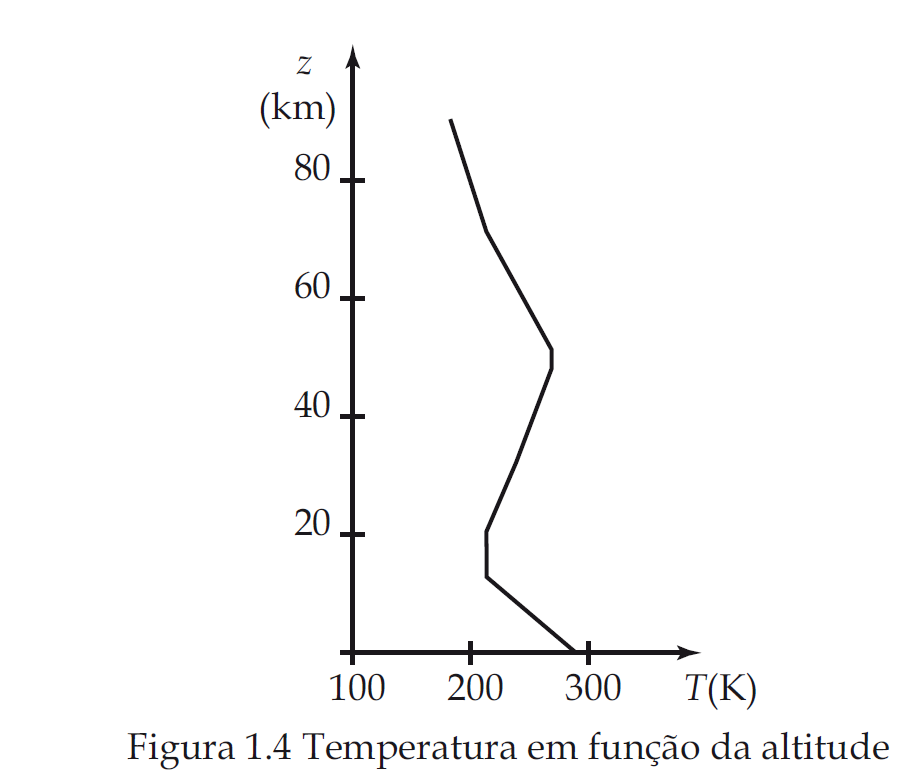 Adicione aqui o Texto
Energia e Fluidos – vol. 2  – Mecânica dos fluidos  –  João Carlos Martins Coelho
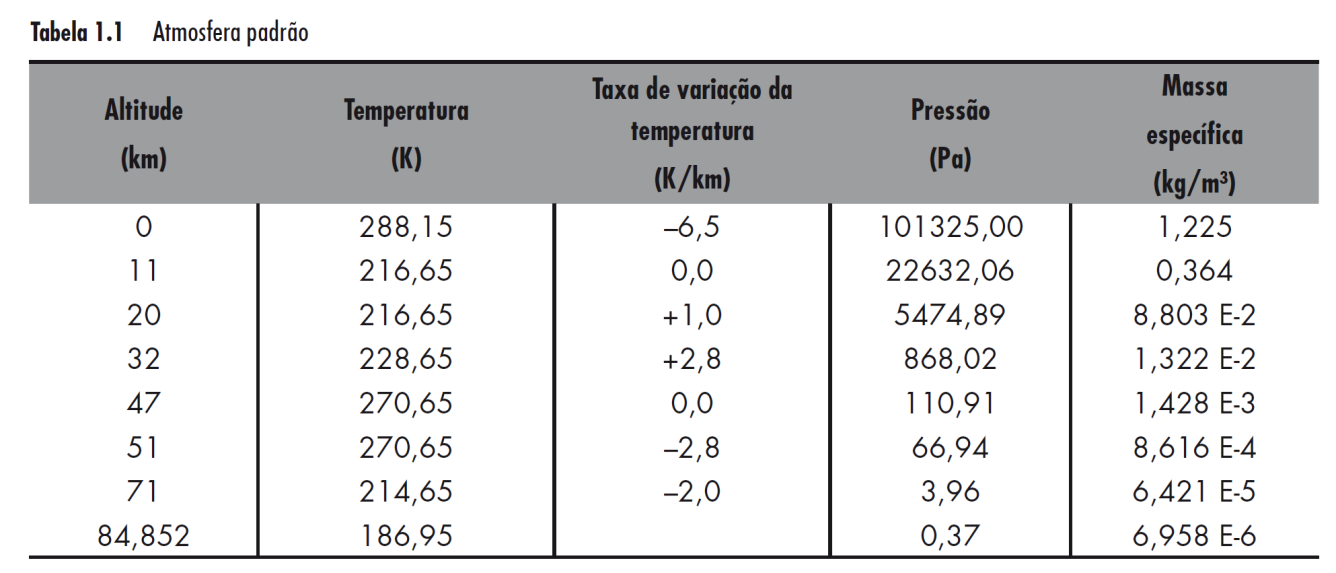 Adicione aqui o Texto
Energia e Fluidos – vol. 2  – Mecânica dos fluidos  –  João Carlos Martins Coelho
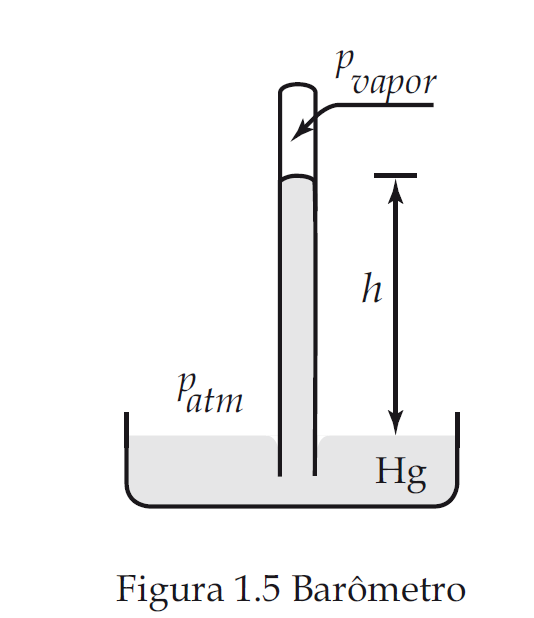 Adicione aqui o Texto
Energia e Fluidos – vol. 2  – Mecânica dos fluidos  –  João Carlos Martins Coelho
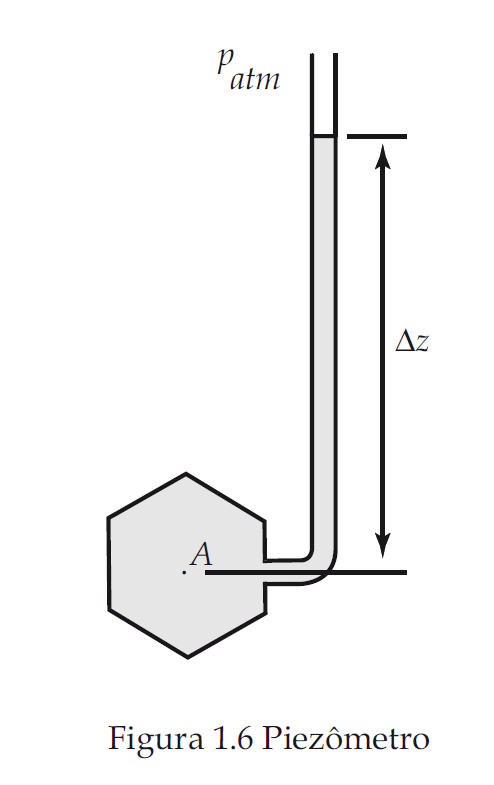 Adicione aqui o Texto
Energia e Fluidos – vol. 2  – Mecânica dos fluidos  –  João Carlos Martins Coelho
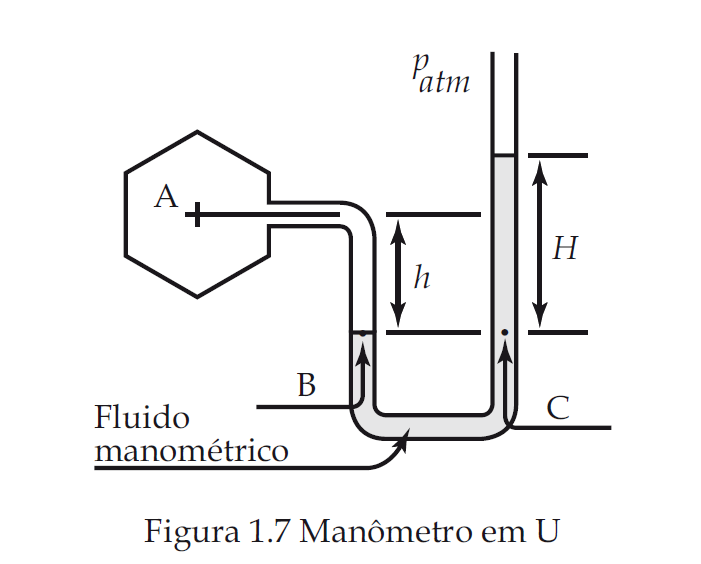 Adicione aqui o Texto
Energia e Fluidos – vol. 2  – Mecânica dos fluidos  –  João Carlos Martins Coelho
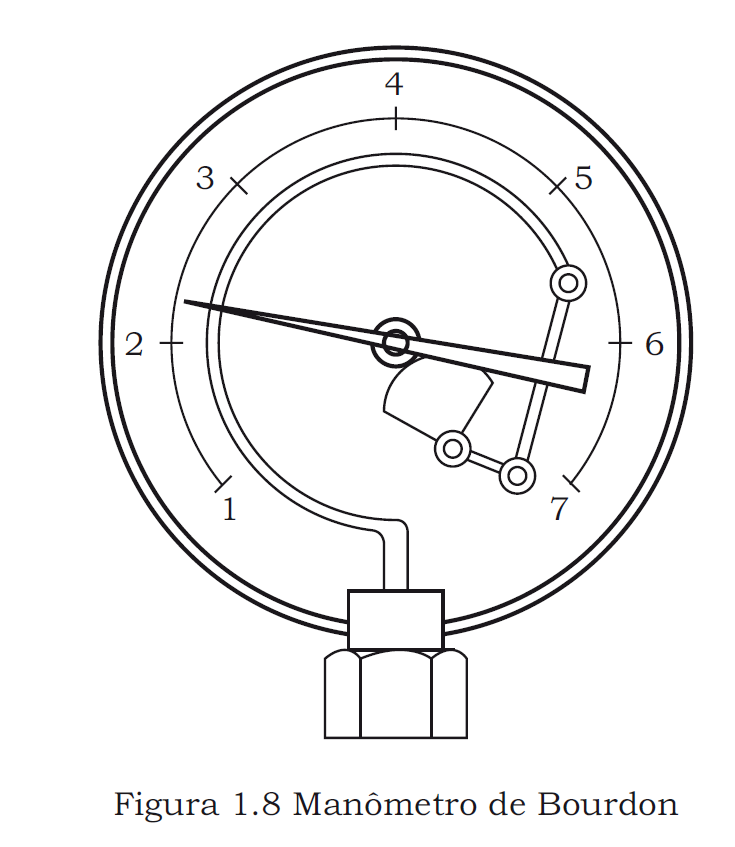 Adicione aqui o Texto
Energia e Fluidos – vol. 2  – Mecânica dos fluidos  –  João Carlos Martins Coelho
Energia e Fluidos – vol. 2
Mecânica dos Fluidos
Capítulo 2
Forças causadas por
fluidos em repouso
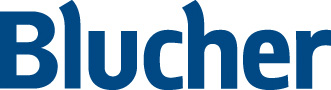 Energia e Fluidos – vol. 2  – Mecânica dos fluidos  –  João Carlos Martins Coelho
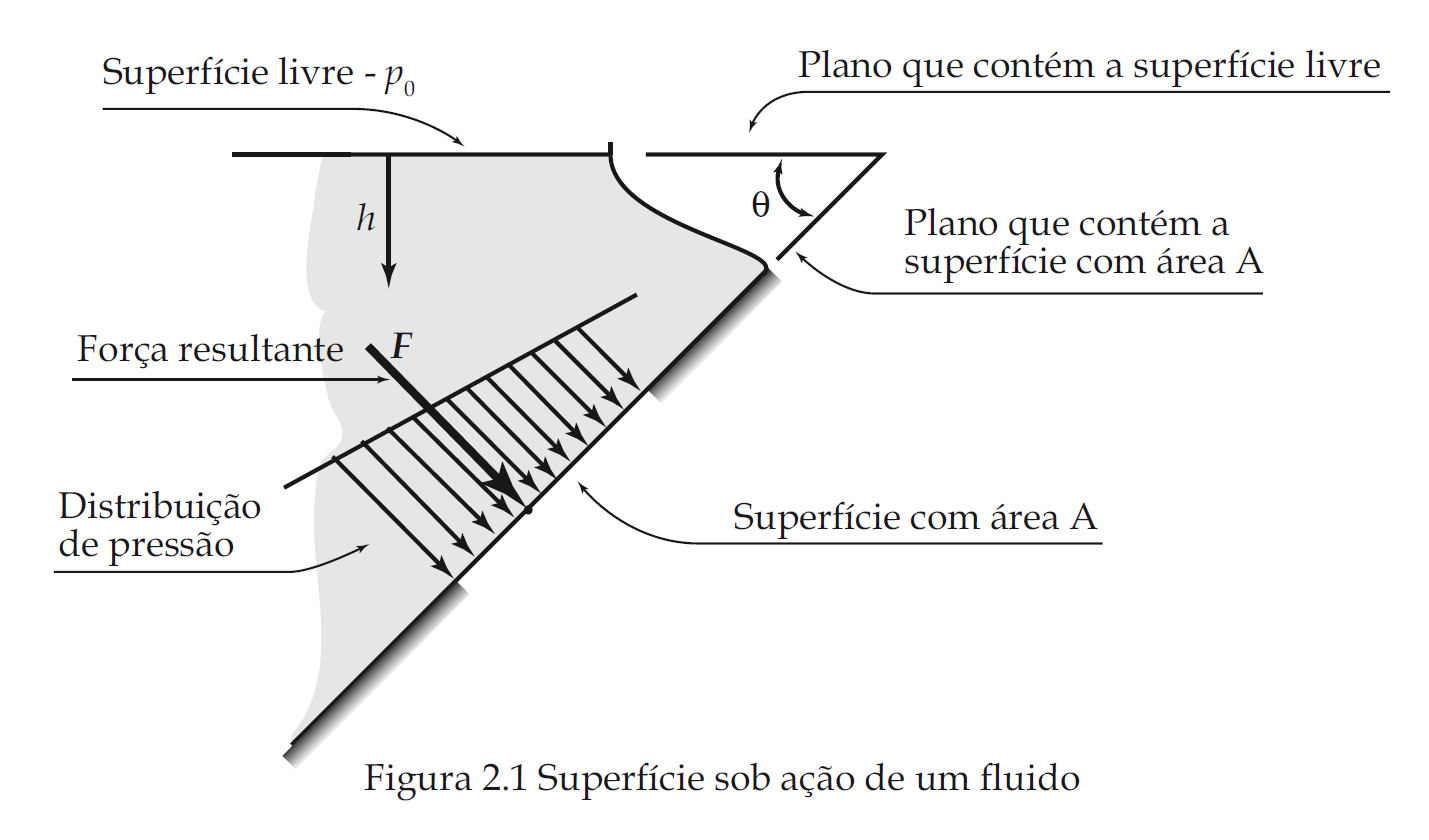 Adicione aqui o Texto
Energia e Fluidos – vol. 2  – Mecânica dos fluidos  –  João Carlos Martins Coelho
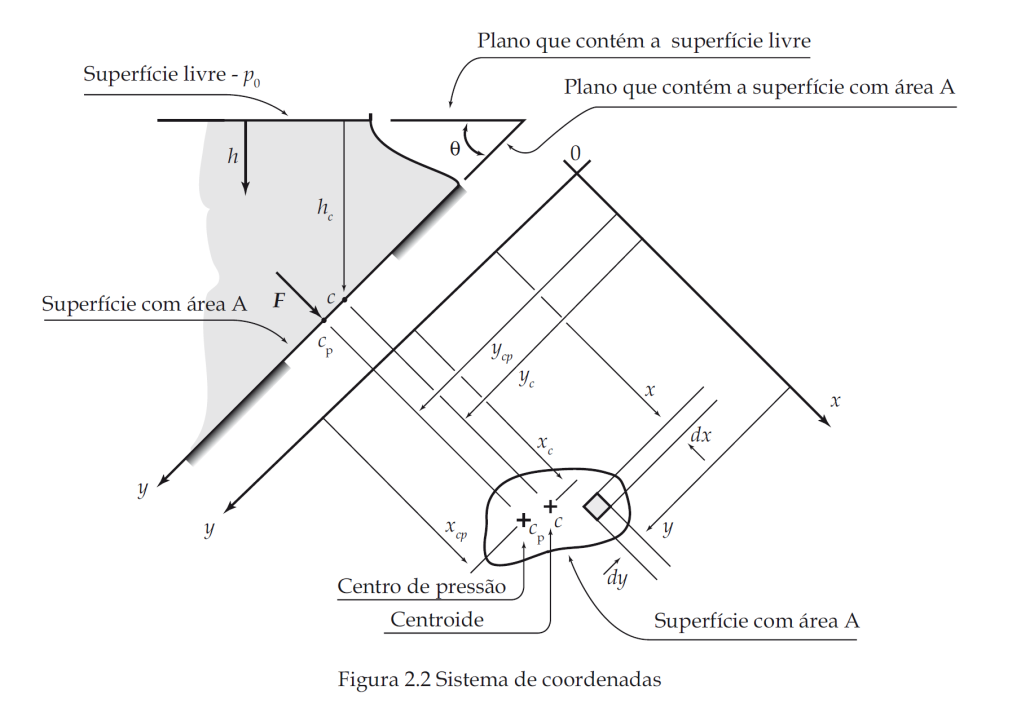 Adicione aqui o Texto
Energia e Fluidos – vol. 2  – Mecânica dos fluidos  –  João Carlos Martins Coelho
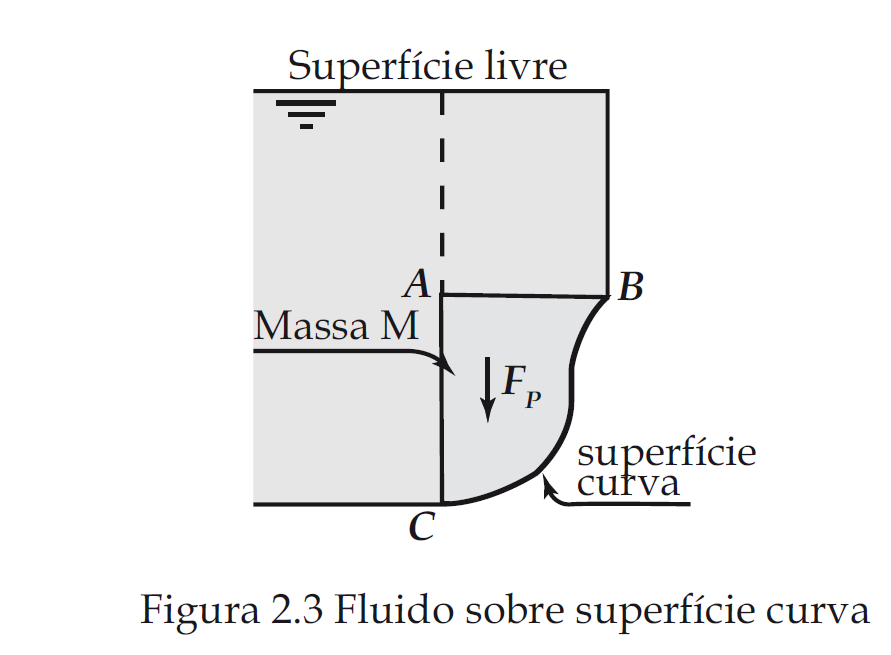 Adicione aqui o Texto
Energia e Fluidos – vol. 2  – Mecânica dos fluidos  –  João Carlos Martins Coelho
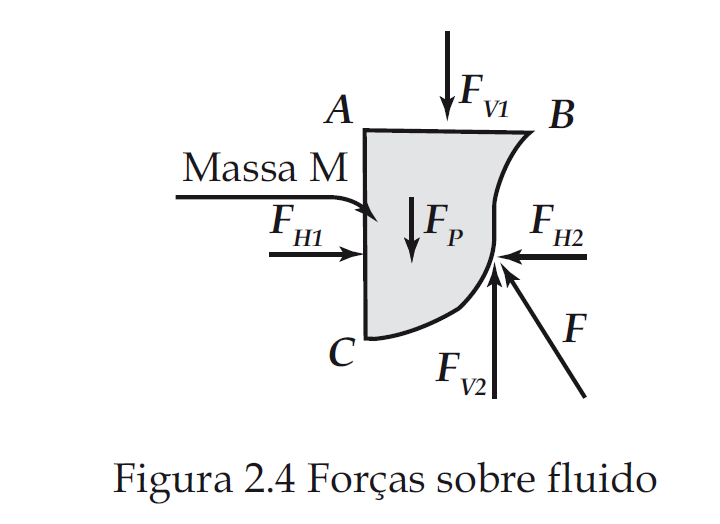 Adicione aqui o Texto
Energia e Fluidos – vol. 2  – Mecânica dos fluidos  –  João Carlos Martins Coelho
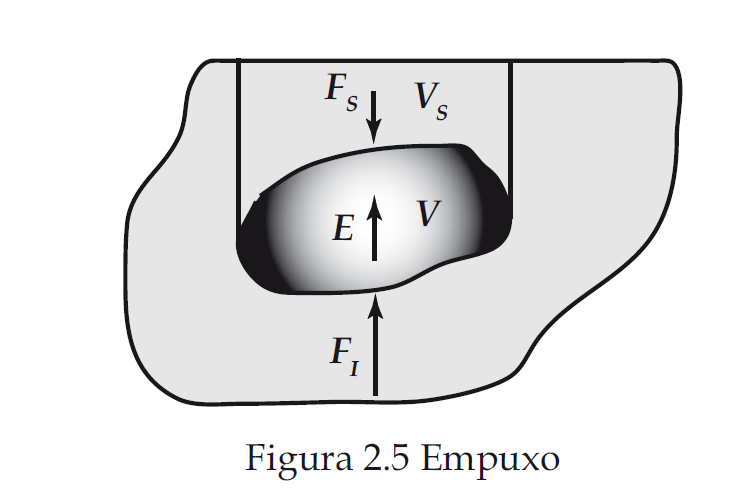 Adicione aqui o Texto
Energia e Fluidos – vol. 2  – Mecânica dos fluidos  –  João Carlos Martins Coelho
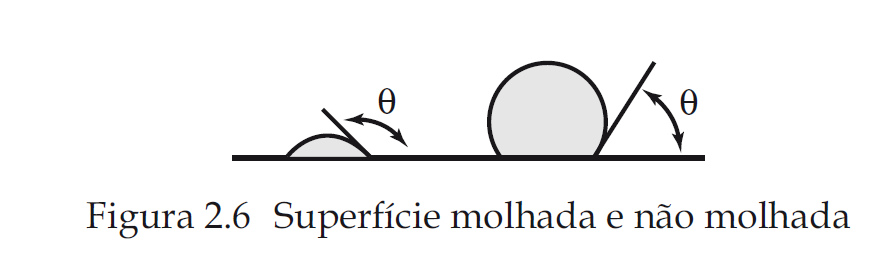 Adicione aqui o Texto
Energia e Fluidos – vol. 2  – Mecânica dos fluidos  –  João Carlos Martins Coelho
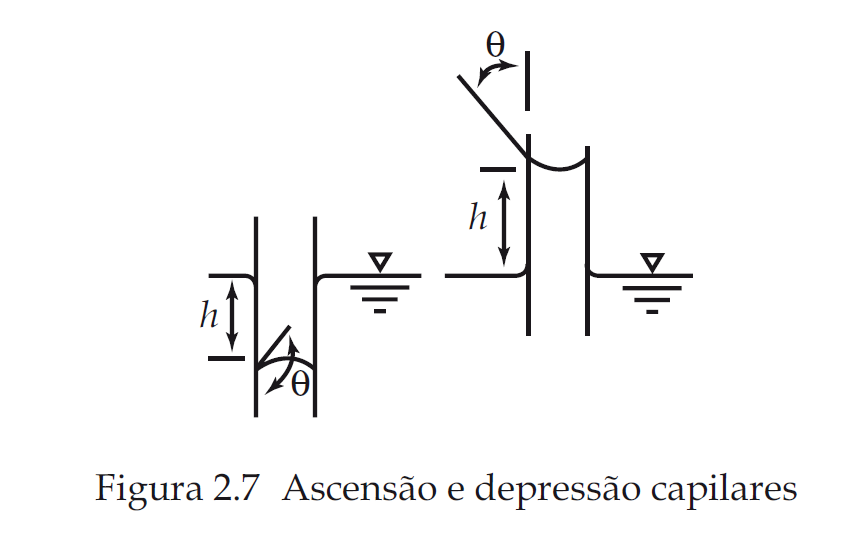 Adicione aqui o Texto
Energia e Fluidos – vol. 2  – Mecânica dos fluidos  –  João Carlos Martins Coelho
Energia e Fluidos – vol. 2
Mecânica dos Fluidos
Capítulo 3
Fluidos em movimento
de corpo rígido
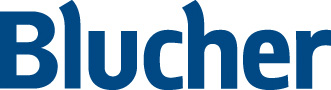 Energia e Fluidos – vol. 2  – Mecânica dos fluidos  –  João Carlos Martins Coelho
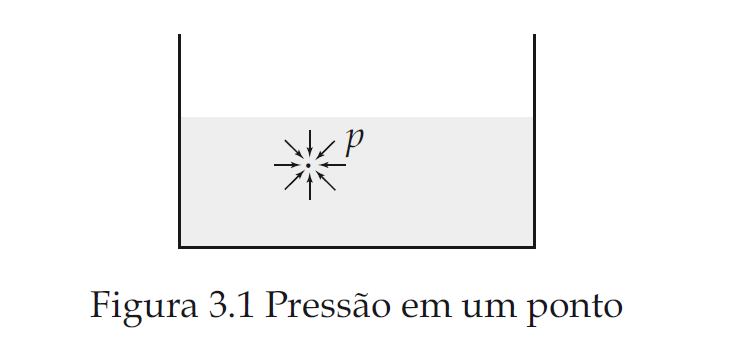 Adicione aqui o Texto
Energia e Fluidos – vol. 2  – Mecânica dos fluidos  –  João Carlos Martins Coelho
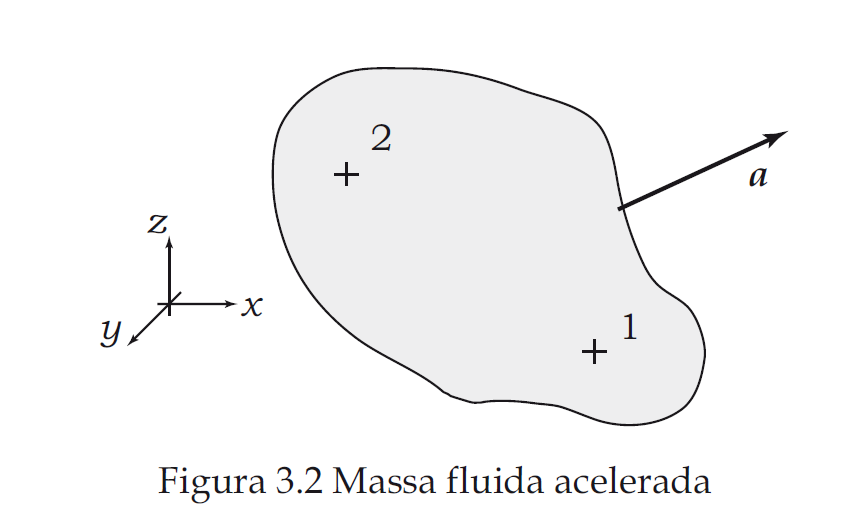 Adicione aqui o Texto
Energia e Fluidos – vol. 2  – Mecânica dos fluidos  –  João Carlos Martins Coelho
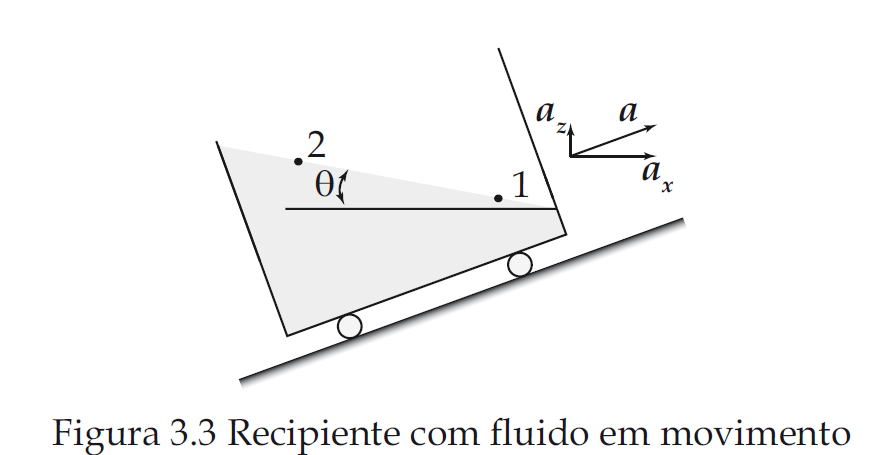 Adicione aqui o Texto
Energia e Fluidos – vol. 2  – Mecânica dos fluidos  –  João Carlos Martins Coelho
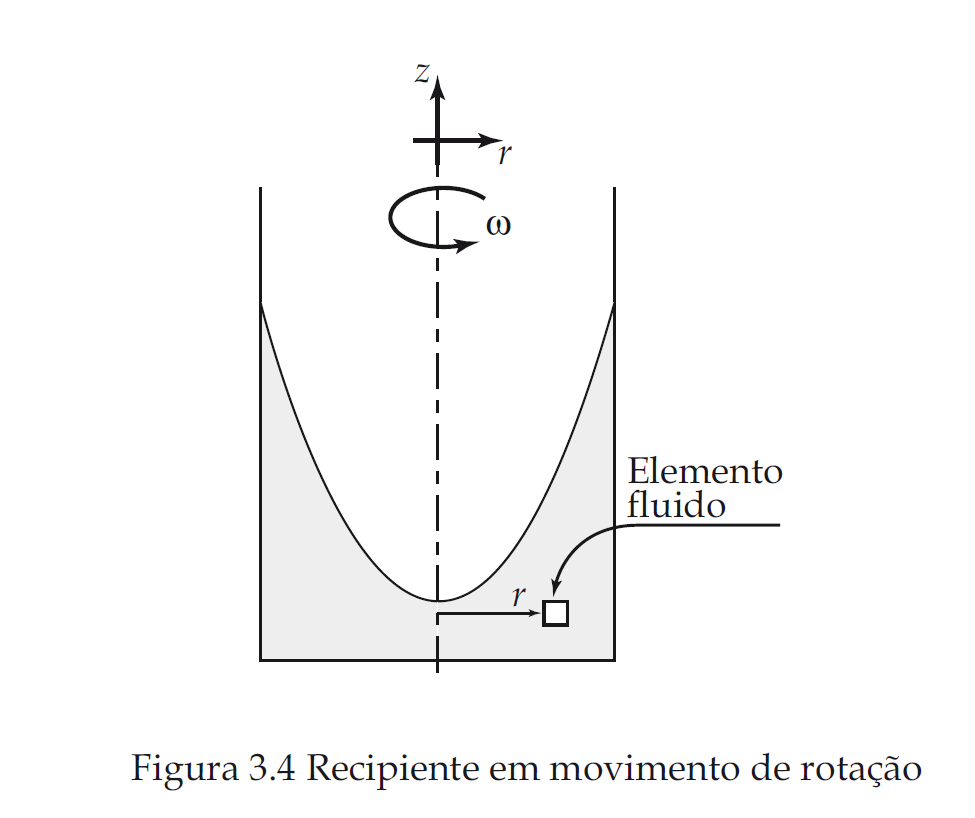 Adicione aqui o Texto
Energia e Fluidos – vol. 2  – Mecânica dos fluidos  –  João Carlos Martins Coelho
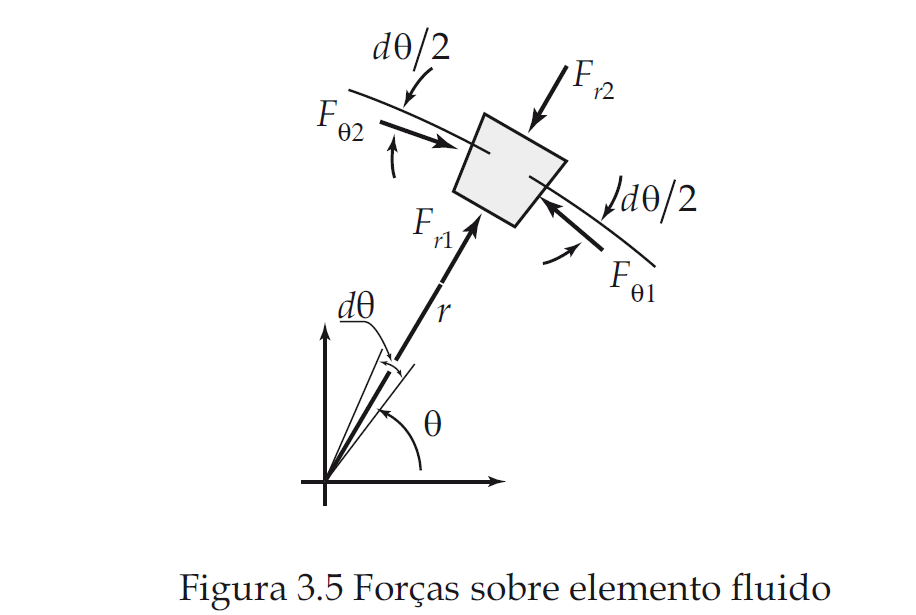 Adicione aqui o Texto
Energia e Fluidos – vol. 2  – Mecânica dos fluidos  –  João Carlos Martins Coelho
Energia e Fluidos – vol. 2
Mecânica dos Fluidos
Capítulo 4
Fluidos em movimento
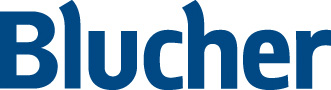 Energia e Fluidos – vol. 2  – Mecânica dos fluidos  –  João Carlos Martins Coelho
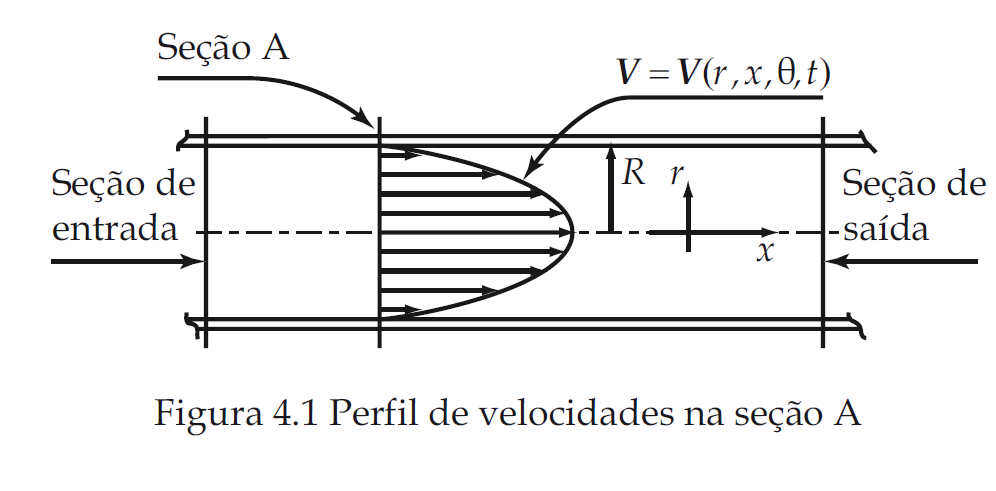 Adicione aqui o Texto
Energia e Fluidos – vol. 2  – Mecânica dos fluidos  –  João Carlos Martins Coelho
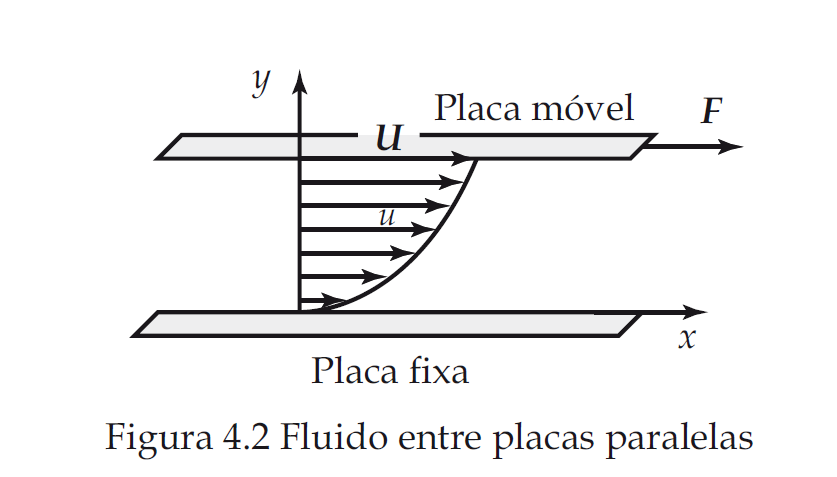 Adicione aqui o Texto
Energia e Fluidos – vol. 2  – Mecânica dos fluidos  –  João Carlos Martins Coelho
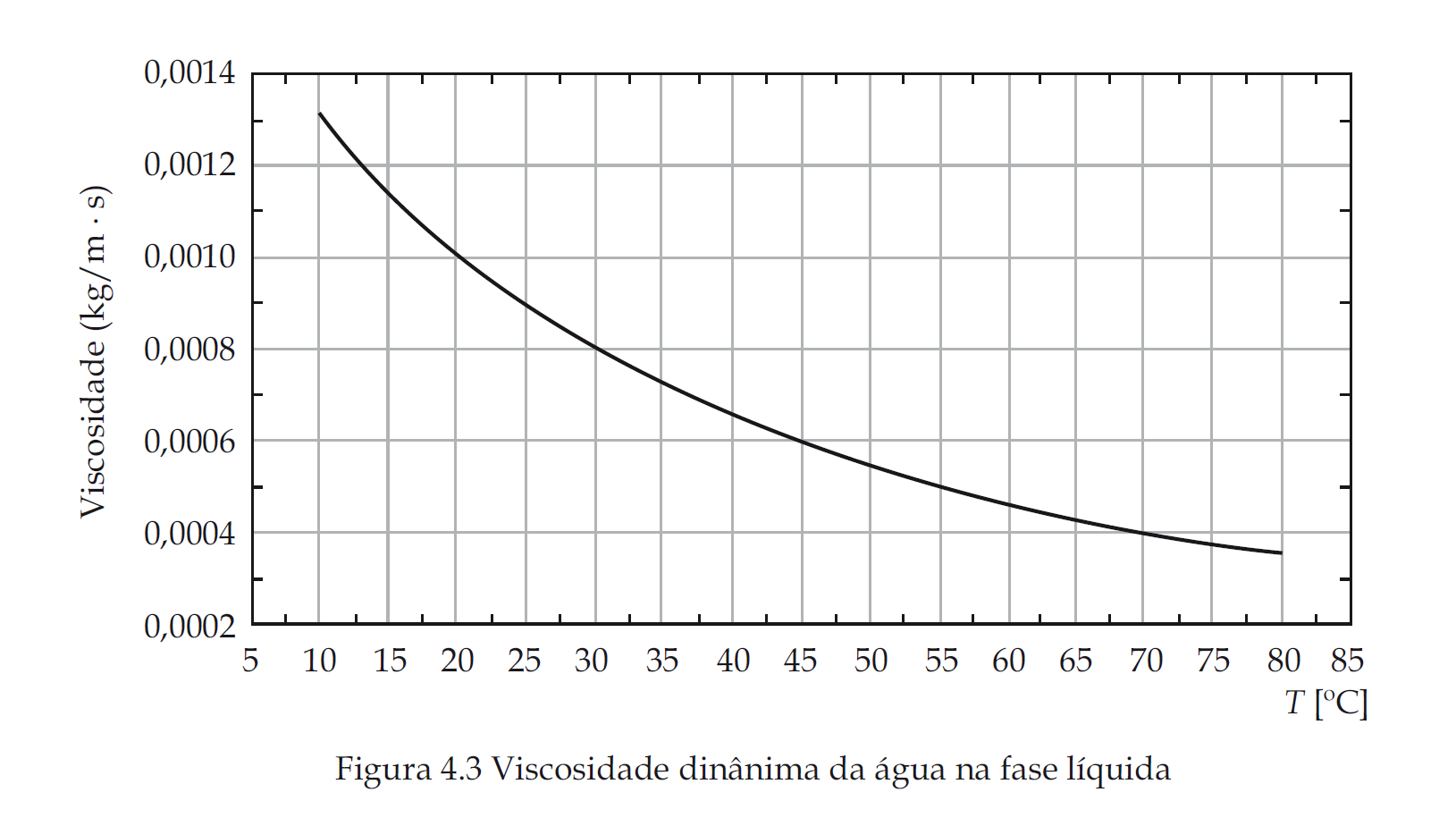 Adicione aqui o Texto
Energia e Fluidos – vol. 2  – Mecânica dos fluidos  –  João Carlos Martins Coelho
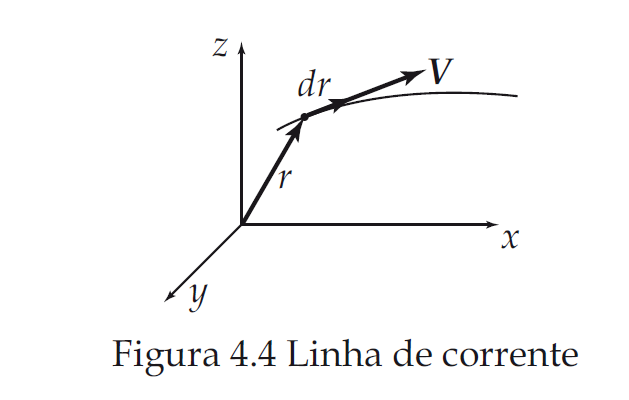 Adicione aqui o Texto
Energia e Fluidos – vol. 2  – Mecânica dos fluidos  –  João Carlos Martins Coelho
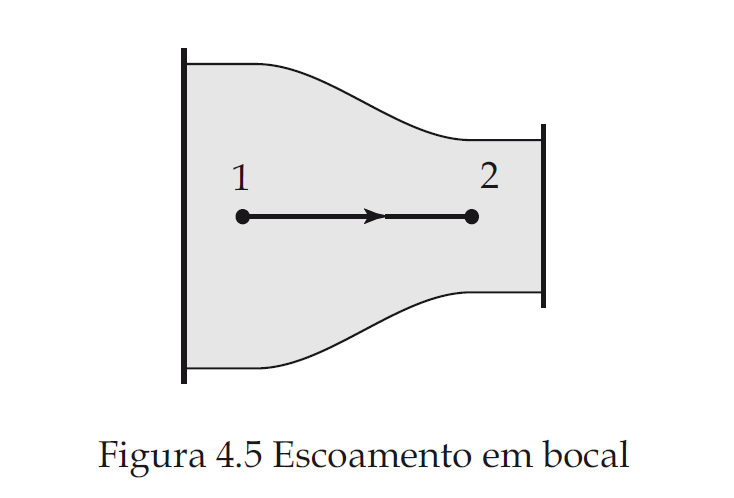 Adicione aqui o Texto
Energia e Fluidos – vol. 2  – Mecânica dos fluidos  –  João Carlos Martins Coelho
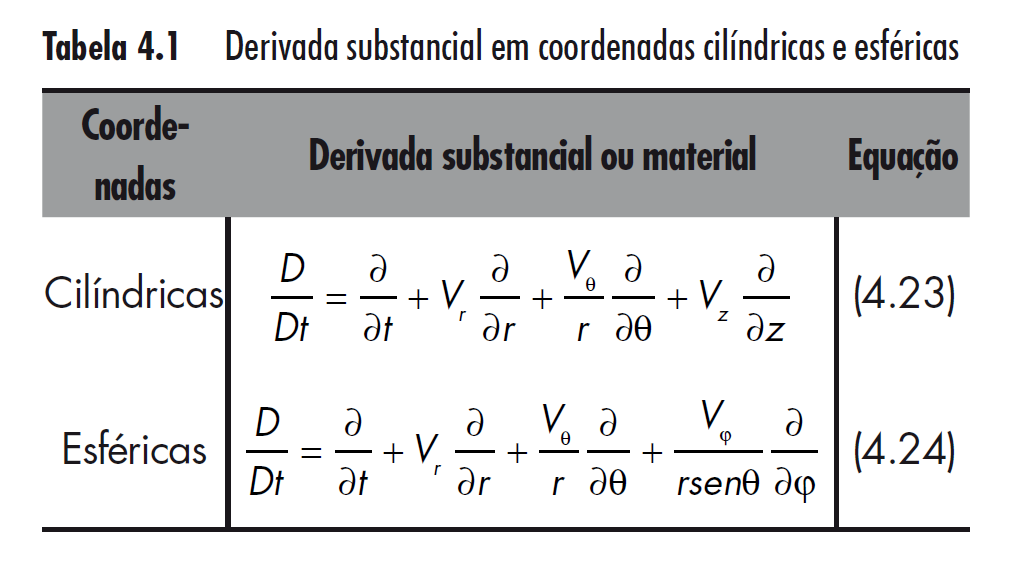 Adicione aqui o Texto
Energia e Fluidos – vol. 2  – Mecânica dos fluidos  –  João Carlos Martins Coelho
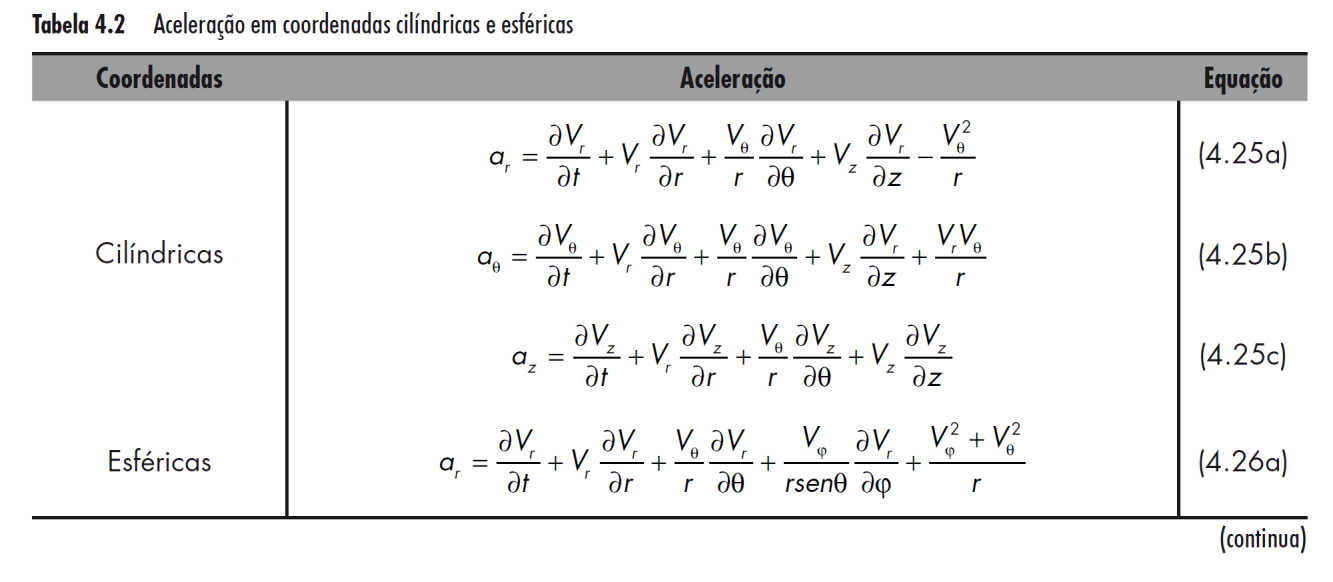 Adicione aqui o Texto
Energia e Fluidos – vol. 2  – Mecânica dos fluidos  –  João Carlos Martins Coelho
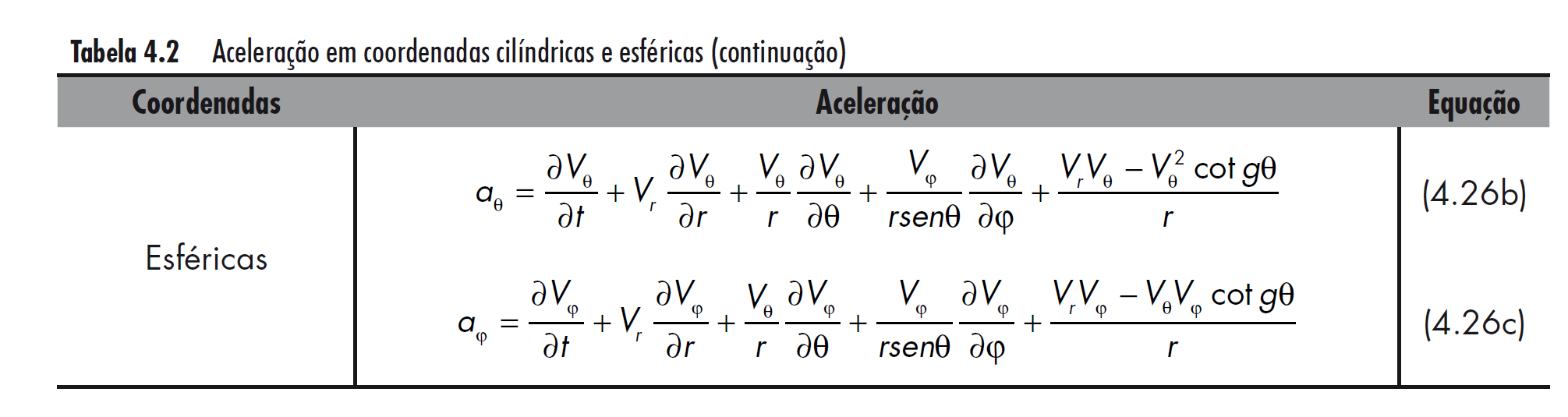 Adicione aqui o Texto
Energia e Fluidos – vol. 2  – Mecânica dos fluidos  –  João Carlos Martins Coelho
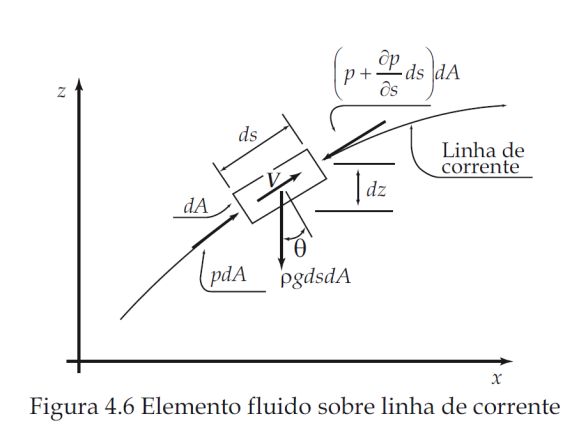 Adicione aqui o Texto
Energia e Fluidos – vol. 2  – Mecânica dos fluidos  –  João Carlos Martins Coelho
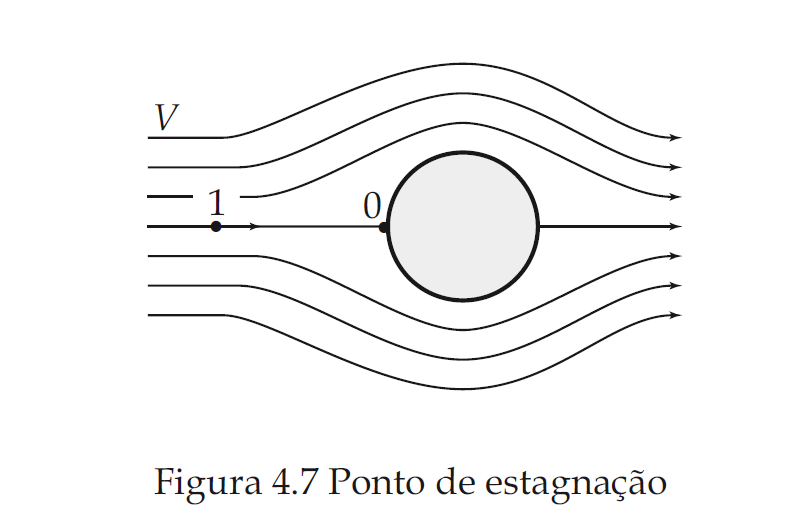 Adicione aqui o Texto
Energia e Fluidos – vol. 2  – Mecânica dos fluidos  –  João Carlos Martins Coelho
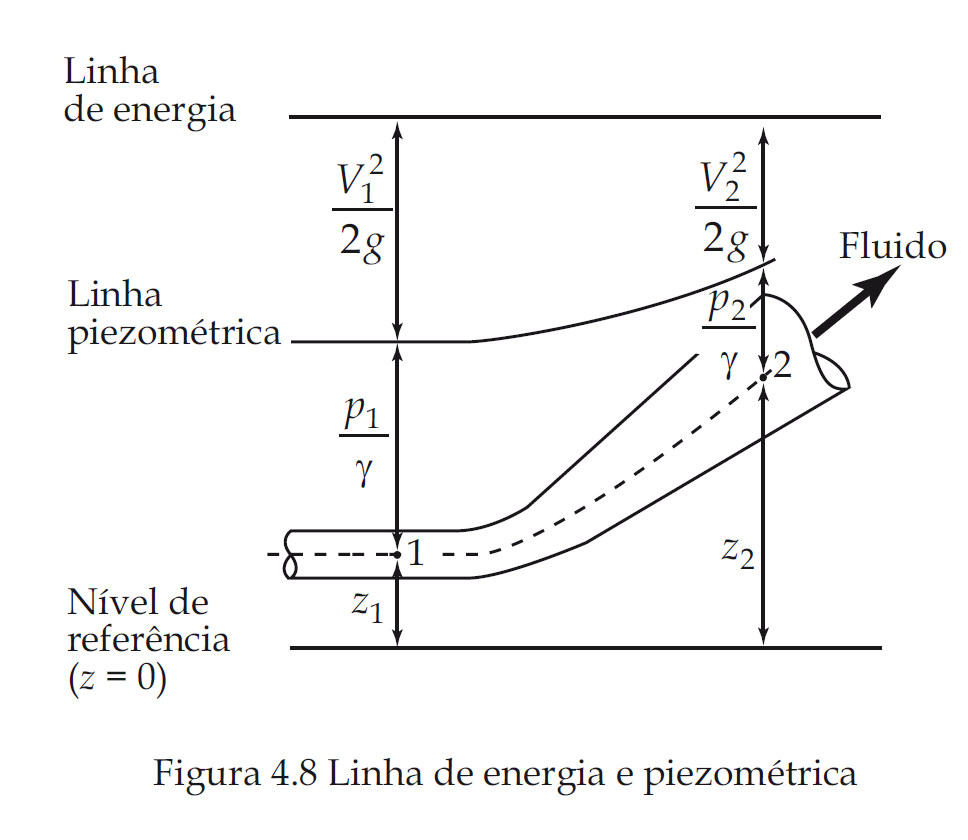 Adicione aqui o Texto
Energia e Fluidos – vol. 2  – Mecânica dos fluidos  –  João Carlos Martins Coelho
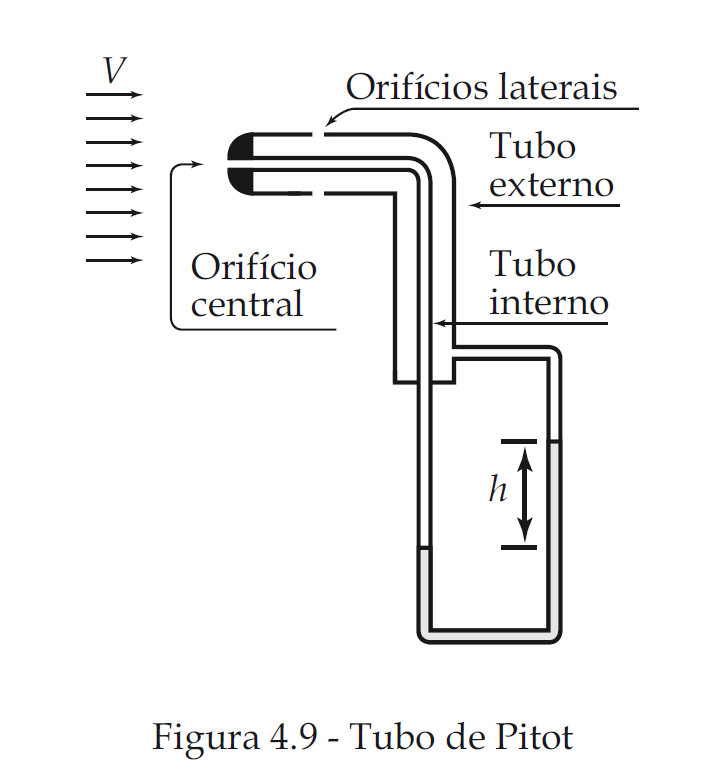 Adicione aqui o Texto
Energia e Fluidos – vol. 2  – Mecânica dos fluidos  –  João Carlos Martins Coelho
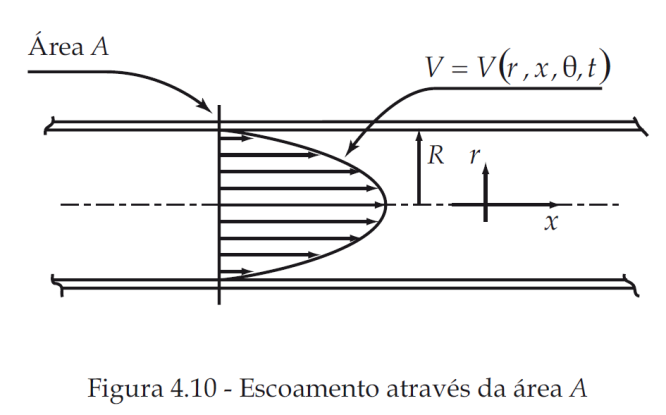 Adicione aqui o Texto
Energia e Fluidos – vol. 2  – Mecânica dos fluidos  –  João Carlos Martins Coelho
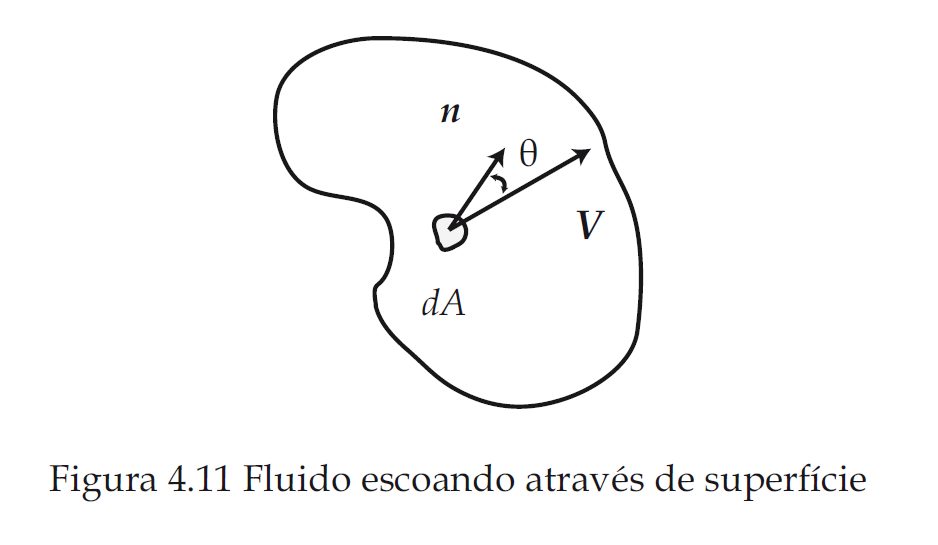 Adicione aqui o Texto
Energia e Fluidos – vol. 2  – Mecânica dos fluidos  –  João Carlos Martins Coelho
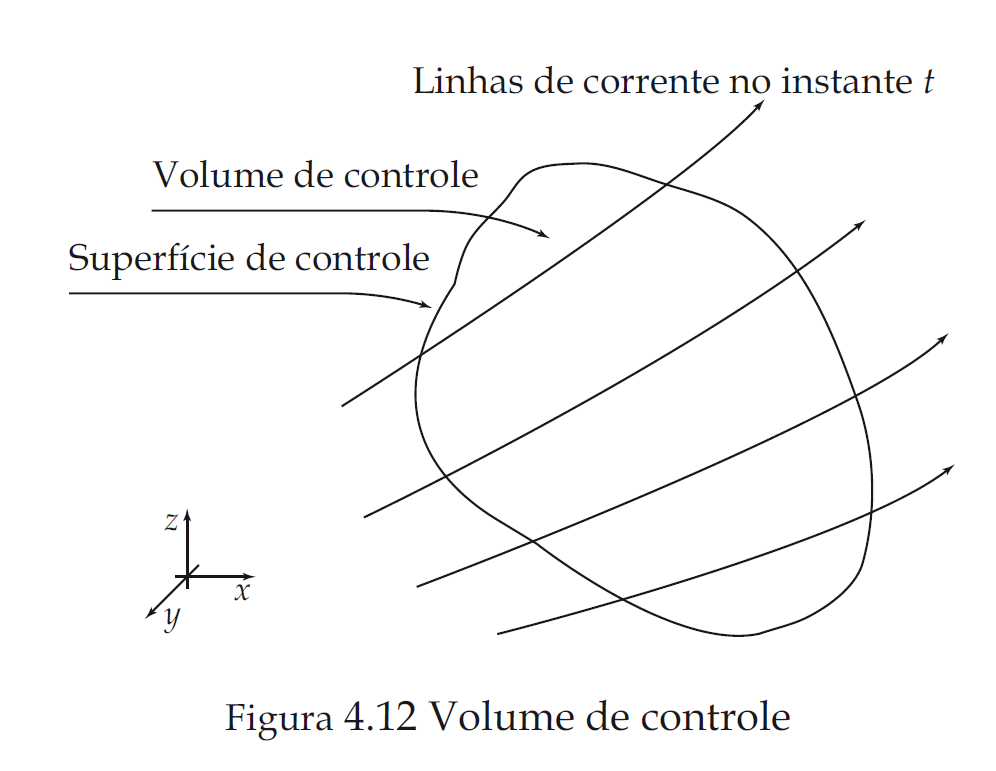 Adicione aqui o Texto
Energia e Fluidos – vol. 2  – Mecânica dos fluidos  –  João Carlos Martins Coelho
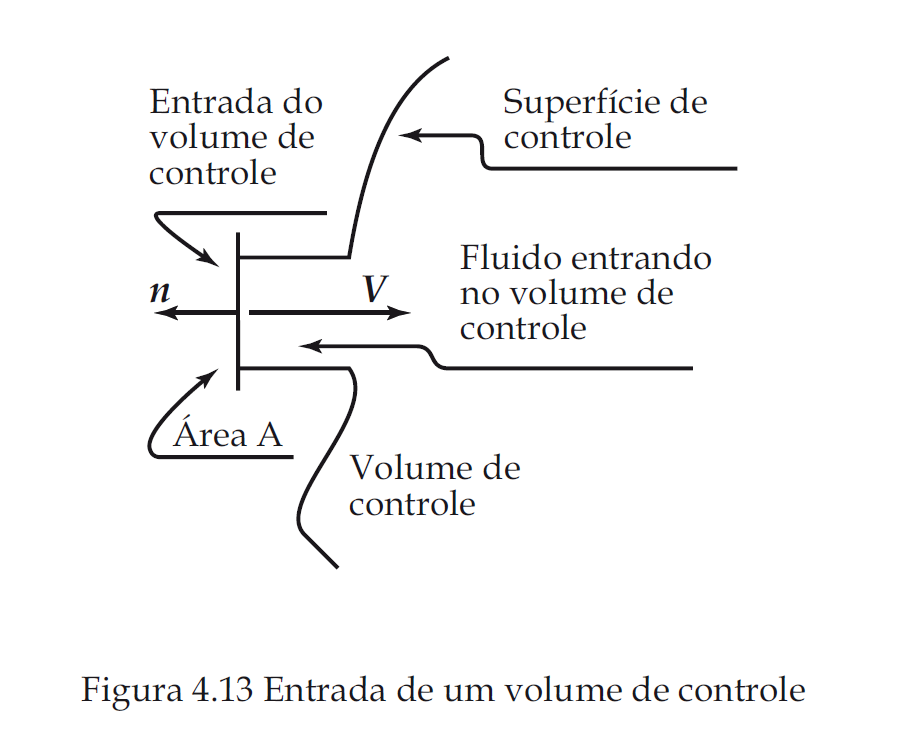 Adicione aqui o Texto
Energia e Fluidos – vol. 2  – Mecânica dos fluidos  –  João Carlos Martins Coelho
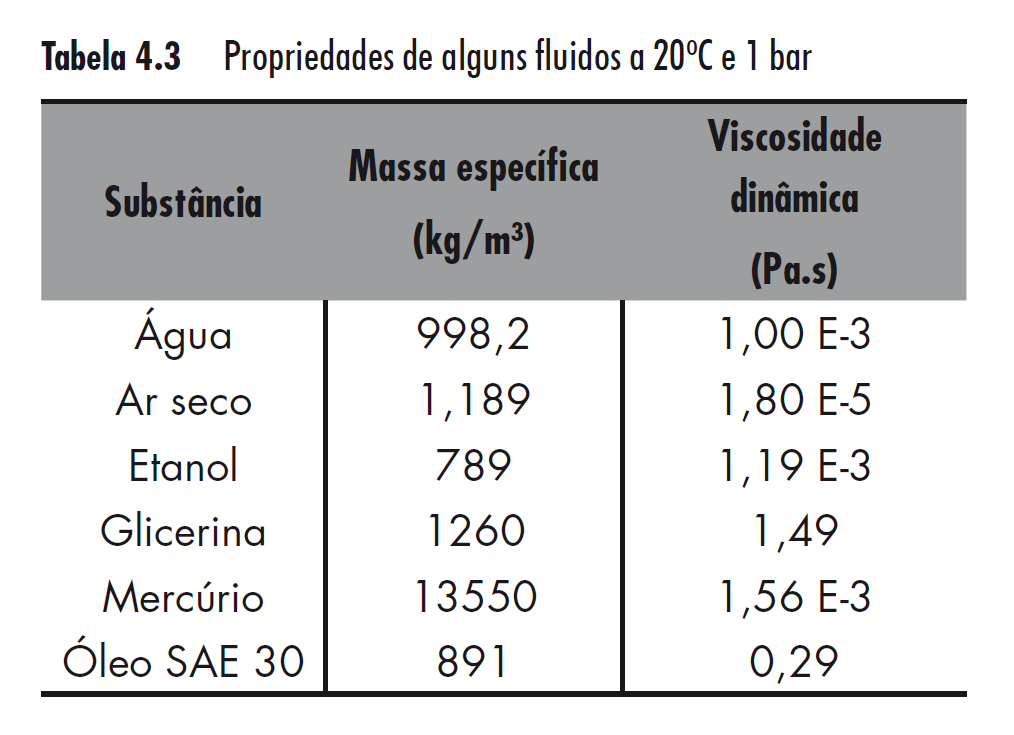 Adicione aqui o Texto
Energia e Fluidos – vol. 2  – Mecânica dos fluidos  –  João Carlos Martins Coelho
Energia e Fluidos – vol. 2
Mecânica dos Fluidos
Capítulo 5
A equação da quantidade
de movimento
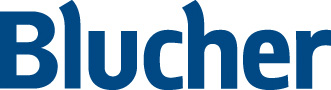 Energia e Fluidos – vol. 2  – Mecânica dos fluidos  –  João Carlos Martins Coelho
Energia e Fluidos – vol. 2
Mecânica dos Fluidos
Capítulo 6
Conservação da energia
aplicada a escoamentos
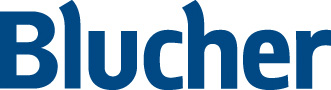 Energia e Fluidos – vol. 2  – Mecânica dos fluidos  –  João Carlos Martins Coelho
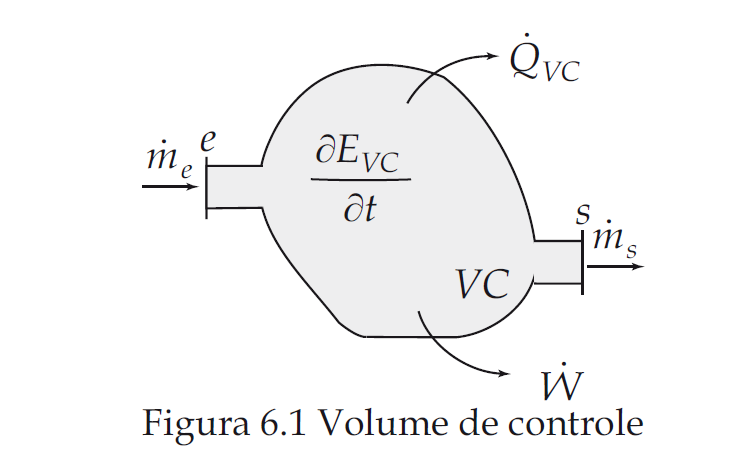 Adicione aqui o Texto
Energia e Fluidos – vol. 2  – Mecânica dos fluidos  –  João Carlos Martins Coelho
Energia e Fluidos – vol. 2
Mecânica dos Fluidos
Capítulo 7
Análise dimensional
e semelhança
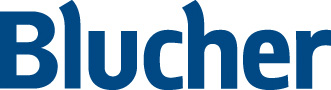 Energia e Fluidos – vol. 2  – Mecânica dos fluidos  –  João Carlos Martins Coelho
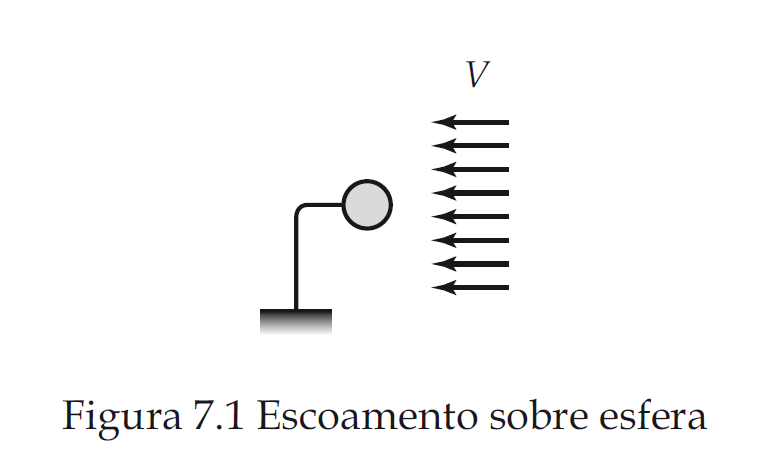 Adicione aqui o Texto
Energia e Fluidos – vol. 2  – Mecânica dos fluidos  –  João Carlos Martins Coelho
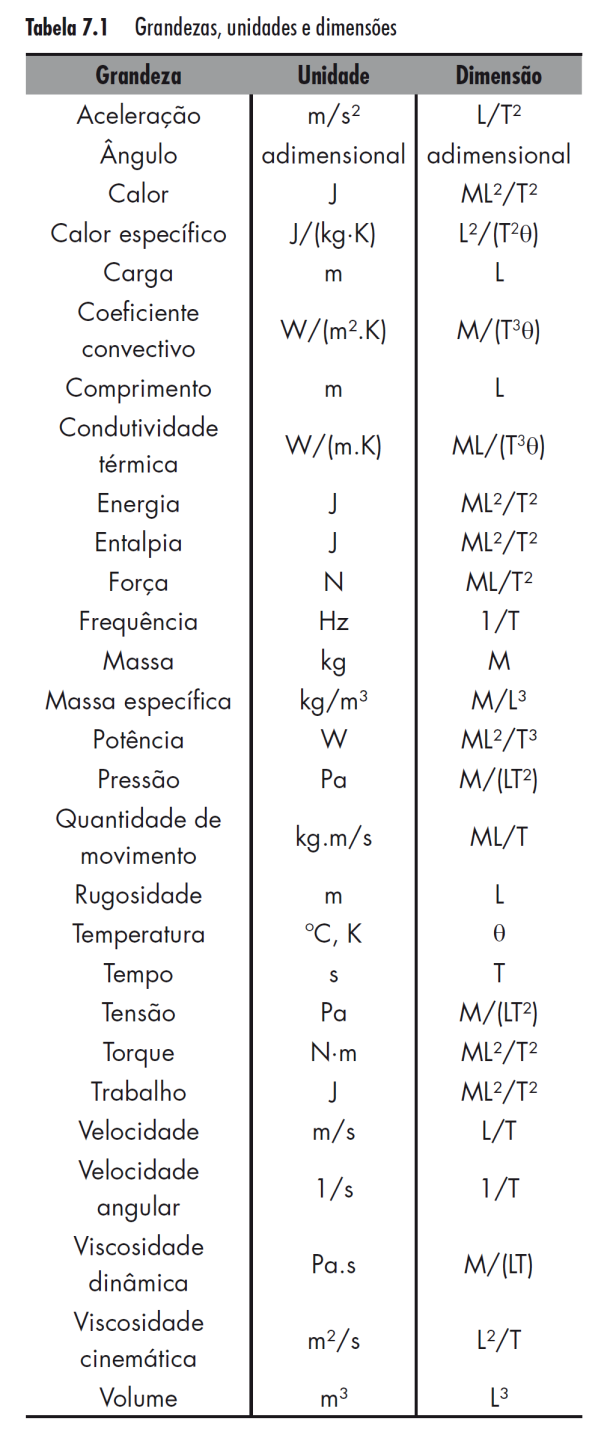 Adicione aqui o Texto
Energia e Fluidos – vol. 2  – Mecânica dos fluidos  –  João Carlos Martins Coelho
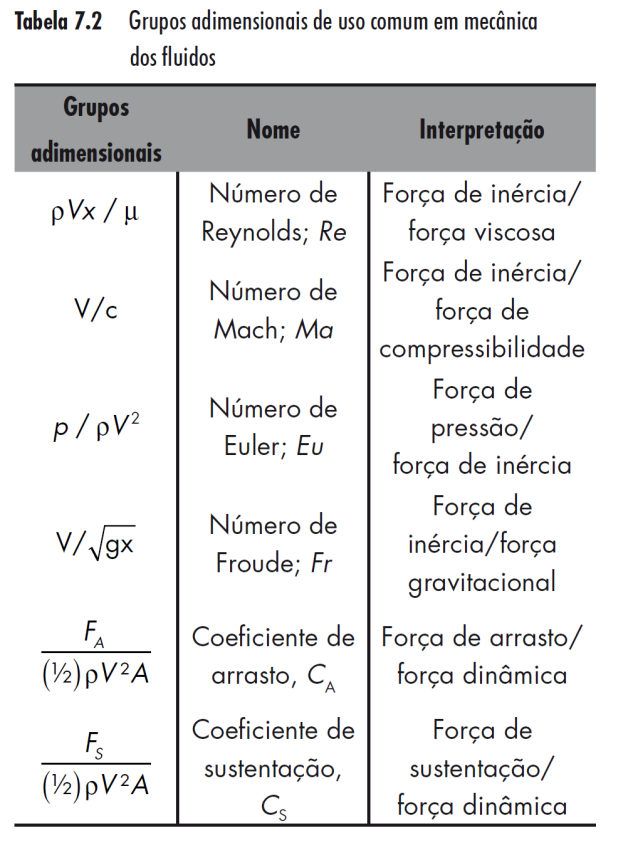 Adicione aqui o Texto
Energia e Fluidos – vol. 2  – Mecânica dos fluidos  –  João Carlos Martins Coelho
Energia e Fluidos – vol. 2
Mecânica dos Fluidos
Capítulo 8
Escoamento interno
de fluidos viscosos
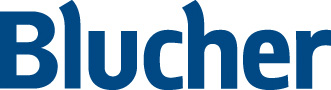 Energia e Fluidos – vol. 2  – Mecânica dos fluidos  –  João Carlos Martins Coelho
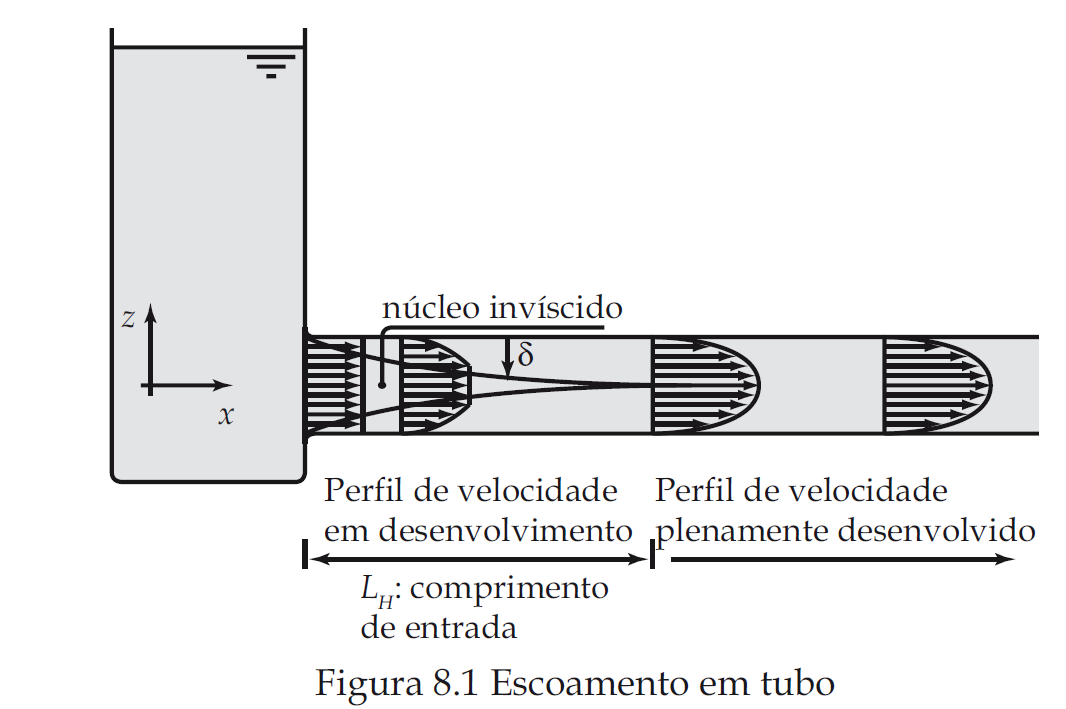 Adicione aqui o Texto
Energia e Fluidos – vol. 2  – Mecânica dos fluidos  –  João Carlos Martins Coelho
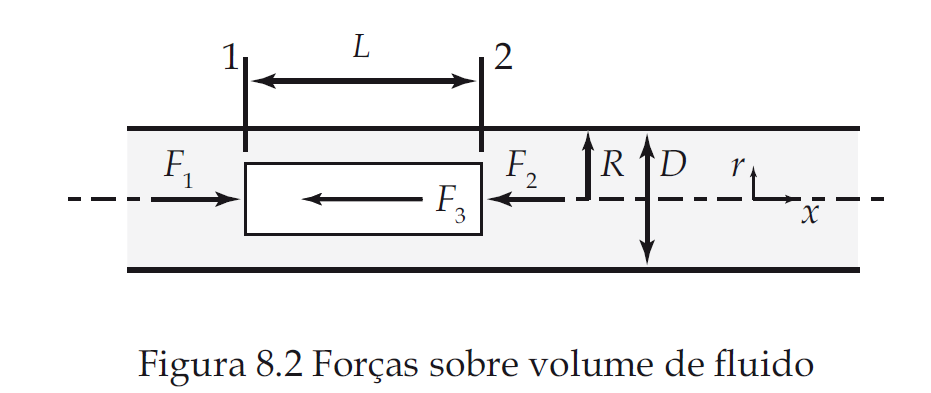 Adicione aqui o Texto
Energia e Fluidos – vol. 2  – Mecânica dos fluidos  –  João Carlos Martins Coelho
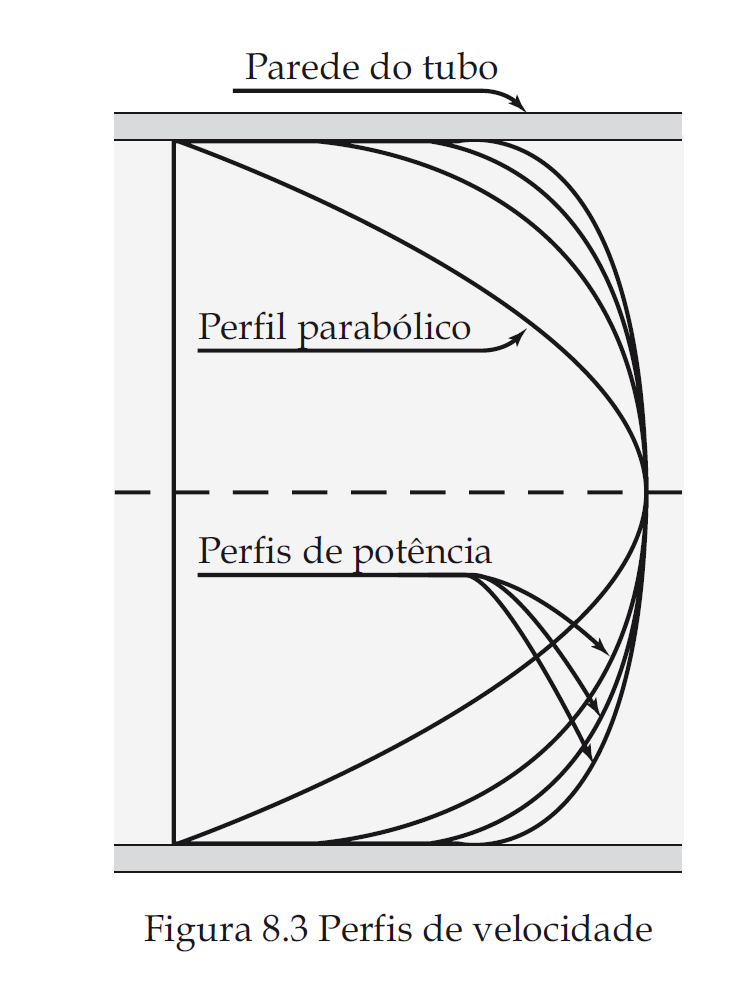 Adicione aqui o Texto
Energia e Fluidos – vol. 2  – Mecânica dos fluidos  –  João Carlos Martins Coelho
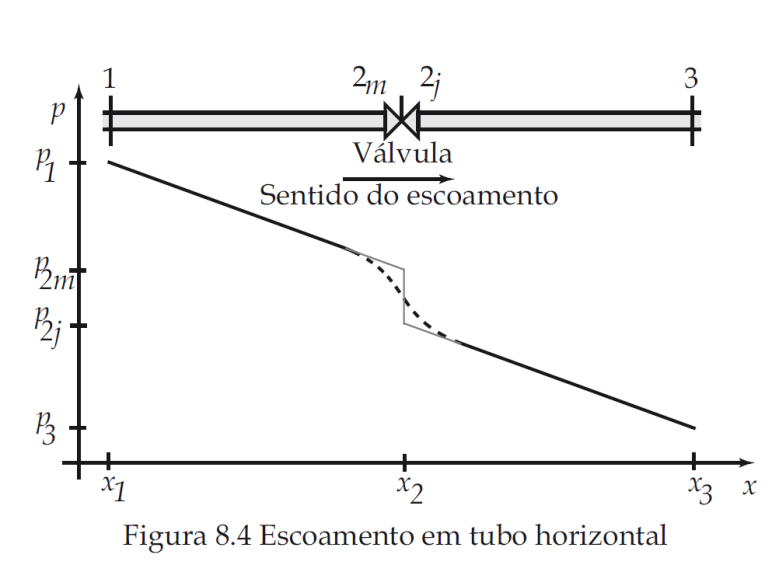 Adicione aqui o Texto
Energia e Fluidos – vol. 2  – Mecânica dos fluidos  –  João Carlos Martins Coelho
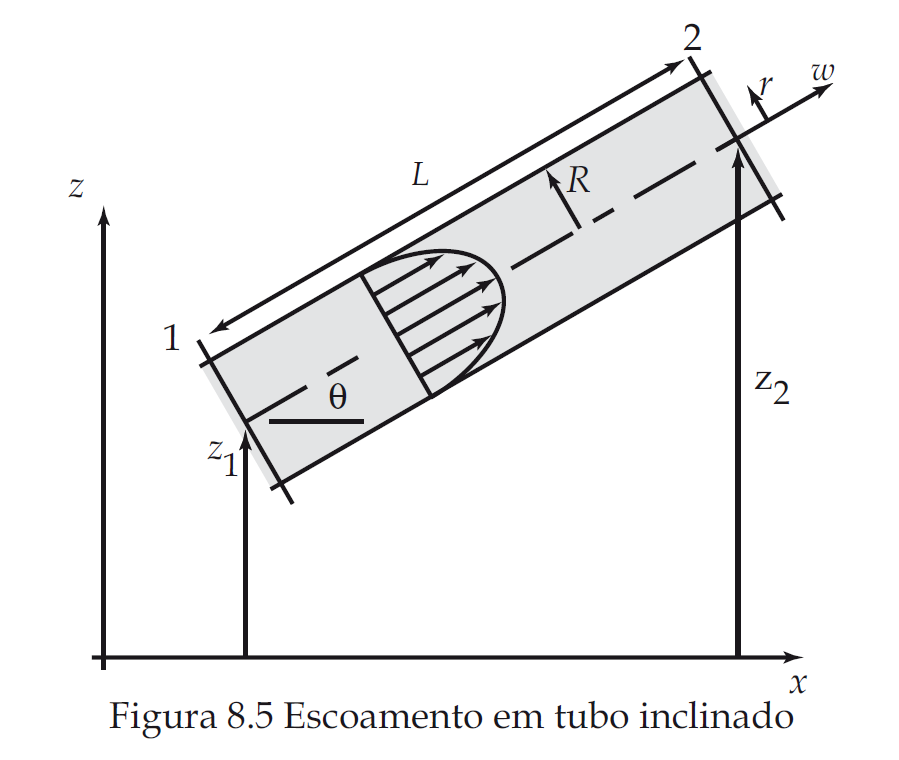 Adicione aqui o Texto
Energia e Fluidos – vol. 2  – Mecânica dos fluidos  –  João Carlos Martins Coelho
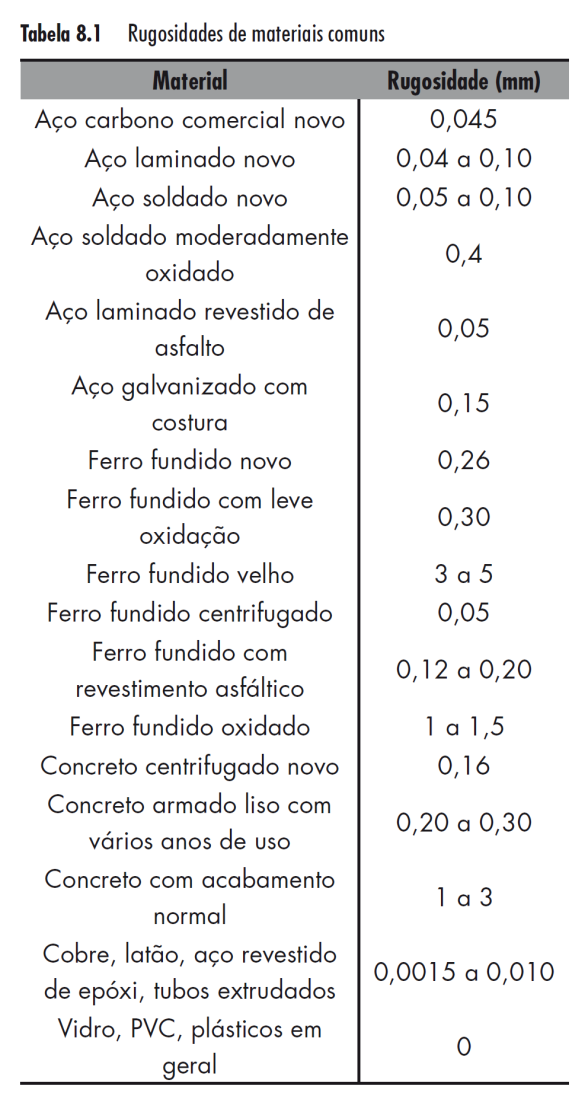 Adicione aqui o Texto
Energia e Fluidos – vol. 2  – Mecânica dos fluidos  –  João Carlos Martins Coelho
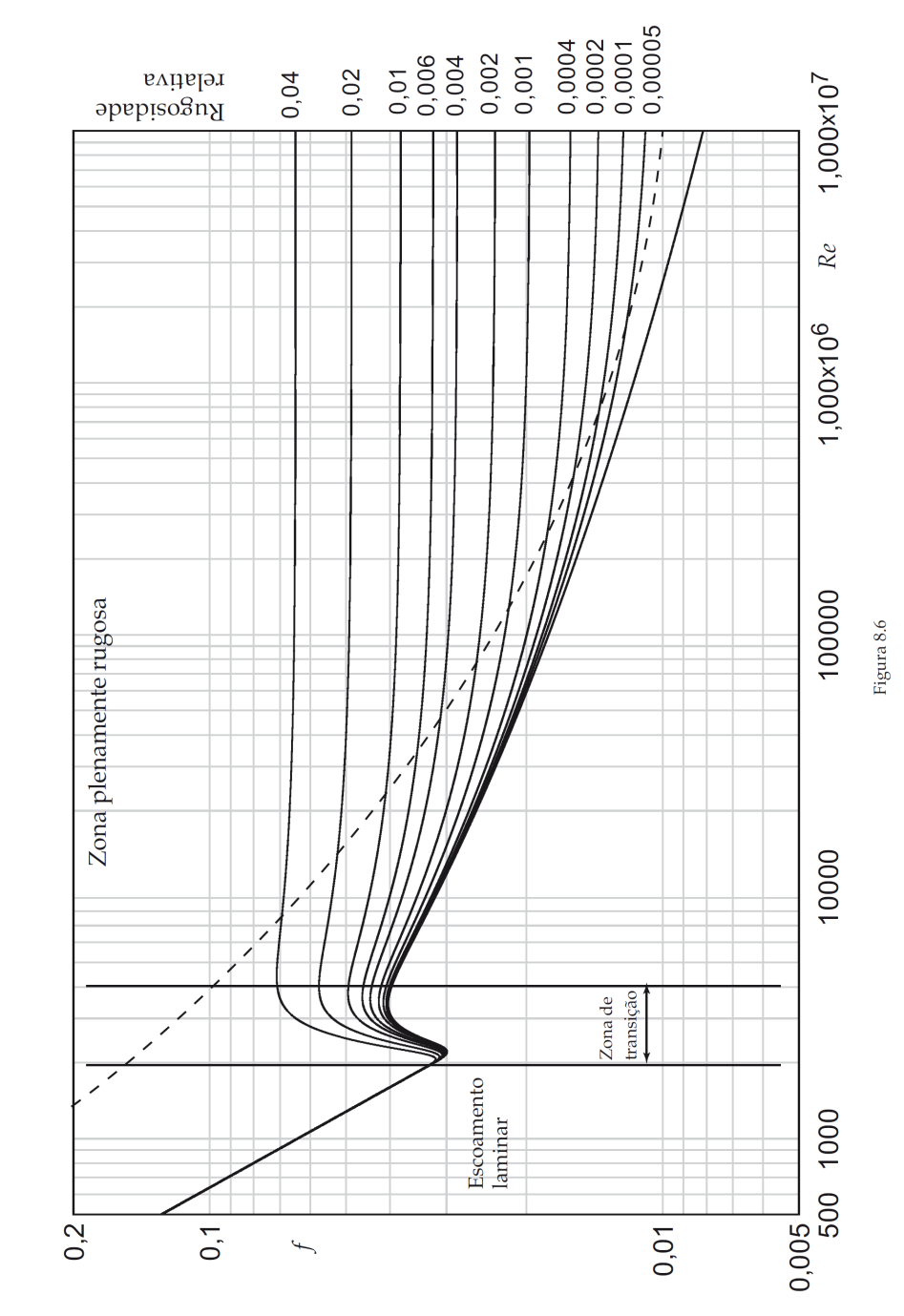 Adicione aqui o Texto
Energia e Fluidos – vol. 2  – Mecânica dos fluidos  –  João Carlos Martins Coelho
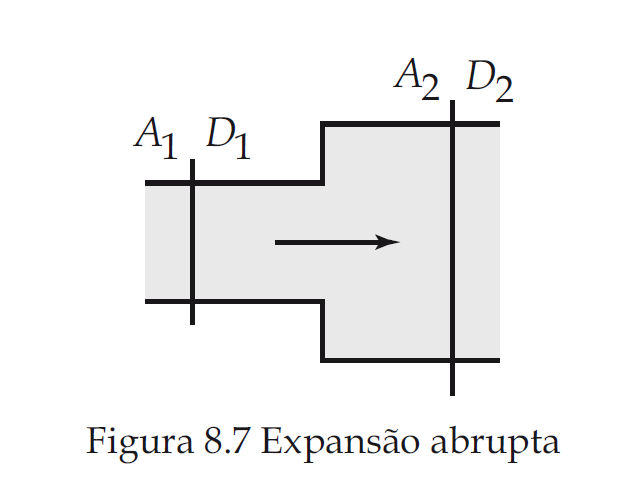 Adicione aqui o Texto
Energia e Fluidos – vol. 2  – Mecânica dos fluidos  –  João Carlos Martins Coelho
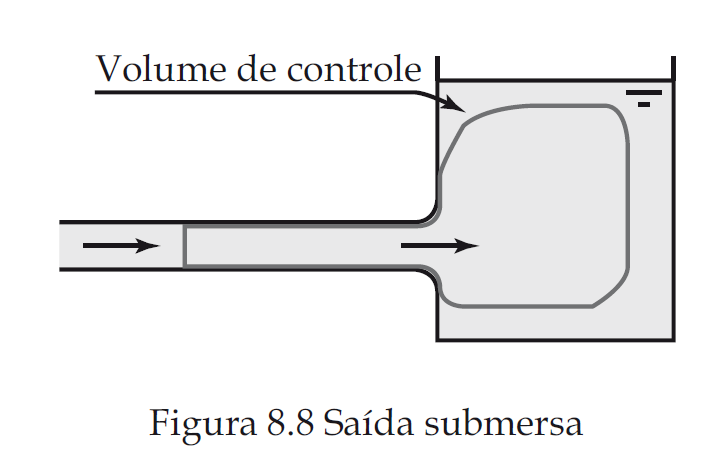 Adicione aqui o Texto
Energia e Fluidos – vol. 2  – Mecânica dos fluidos  –  João Carlos Martins Coelho
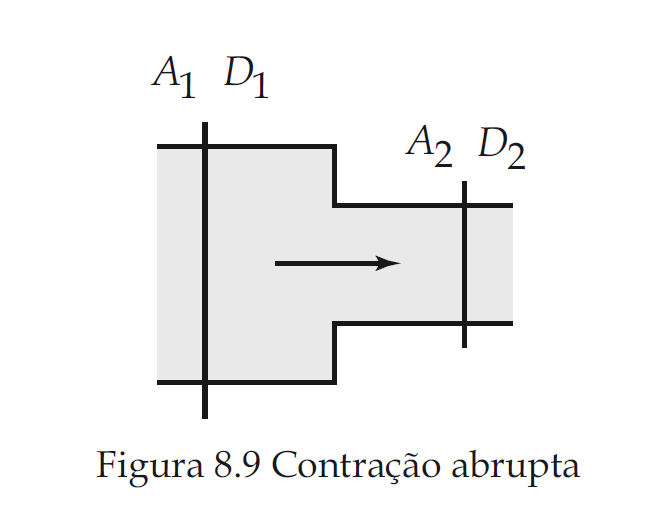 Adicione aqui o Texto
Energia e Fluidos – vol. 2  – Mecânica dos fluidos  –  João Carlos Martins Coelho
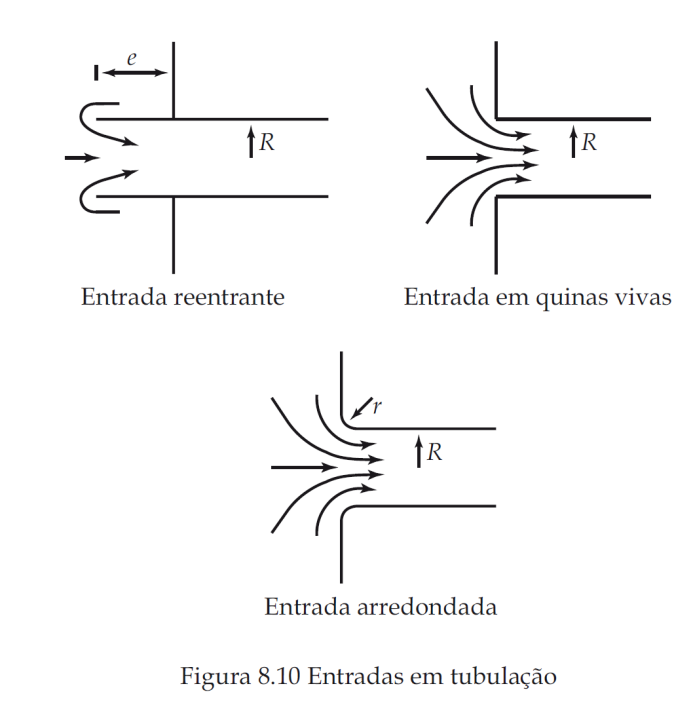 Adicione aqui o Texto
Energia e Fluidos – vol. 2  – Mecânica dos fluidos  –  João Carlos Martins Coelho
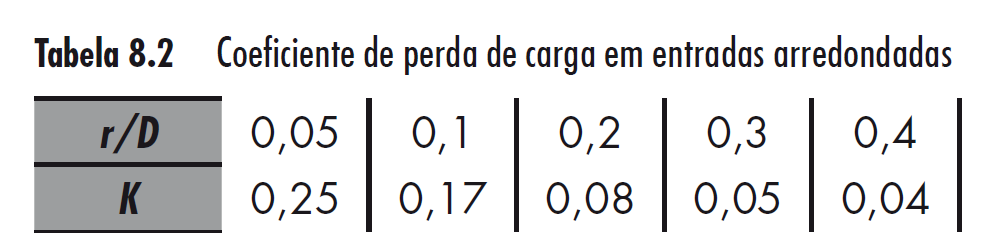 Adicione aqui o Texto
Energia e Fluidos – vol. 2  – Mecânica dos fluidos  –  João Carlos Martins Coelho
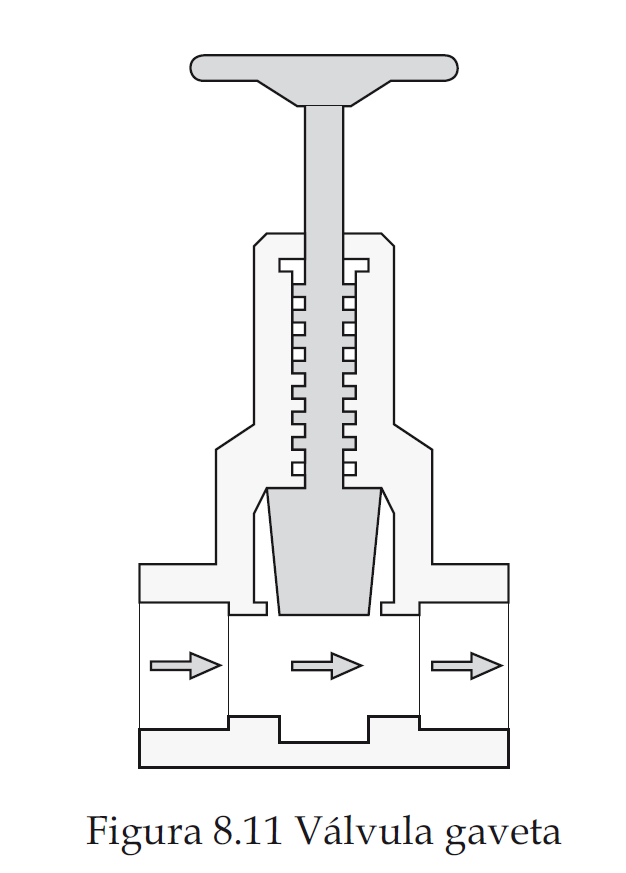 Adicione aqui o Texto
Energia e Fluidos – vol. 2  – Mecânica dos fluidos  –  João Carlos Martins Coelho
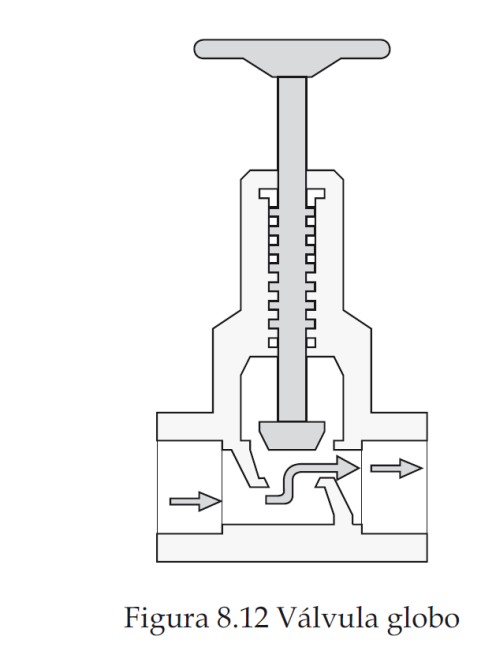 Adicione aqui o Texto
Energia e Fluidos – vol. 2  – Mecânica dos fluidos  –  João Carlos Martins Coelho
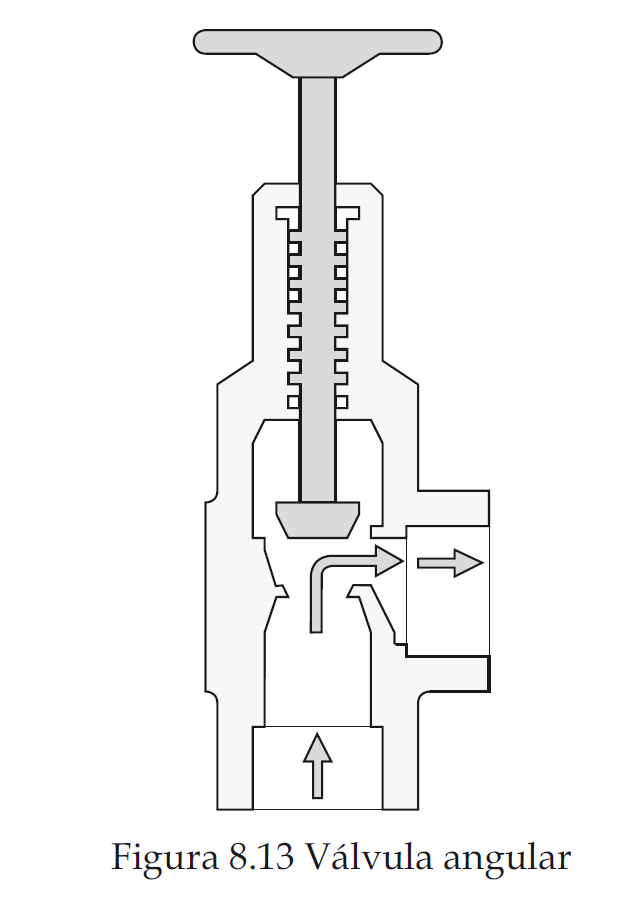 Adicione aqui o Texto
Energia e Fluidos – vol. 2  – Mecânica dos fluidos  –  João Carlos Martins Coelho
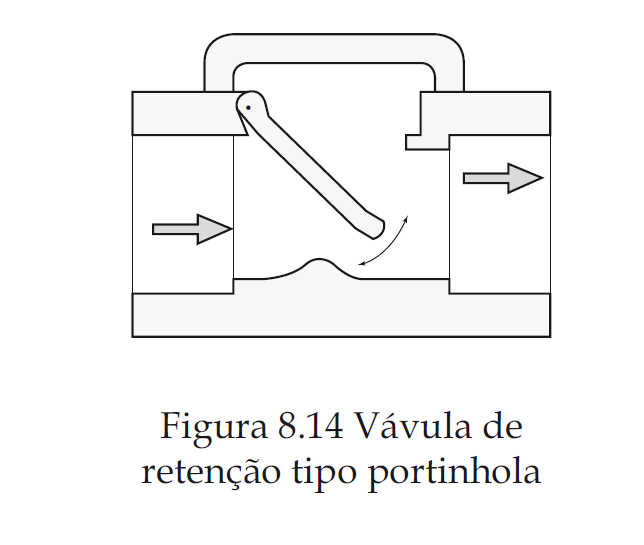 Adicione aqui o Texto
Energia e Fluidos – vol. 2  – Mecânica dos fluidos  –  João Carlos Martins Coelho
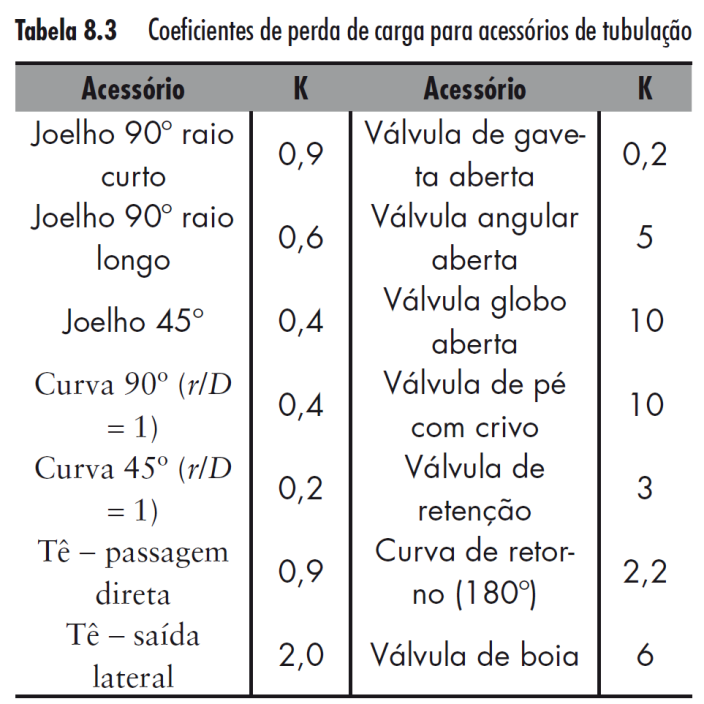 Adicione aqui o Texto
Energia e Fluidos – vol. 2  – Mecânica dos fluidos  –  João Carlos Martins Coelho
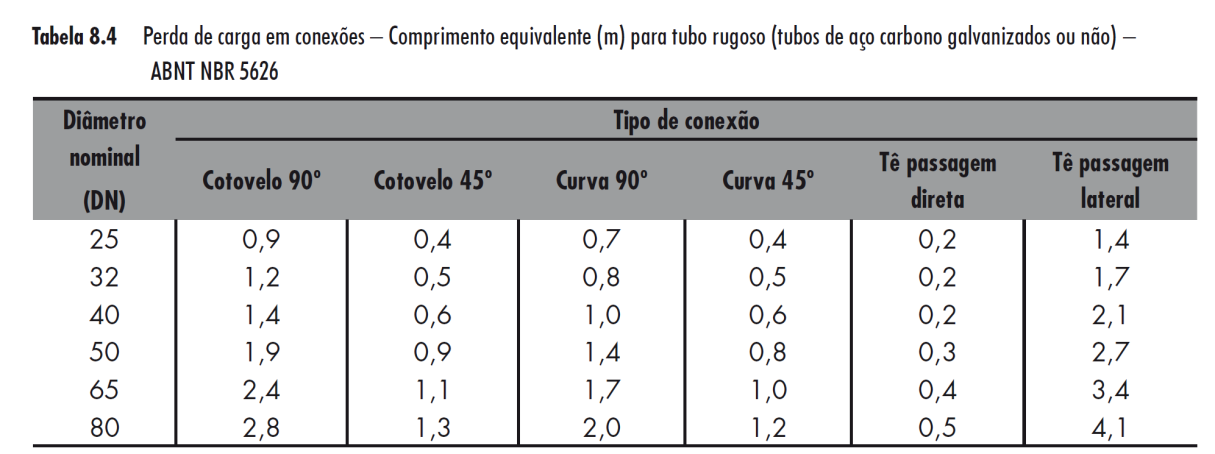 Adicione aqui o Texto
Energia e Fluidos – vol. 2  – Mecânica dos fluidos  –  João Carlos Martins Coelho
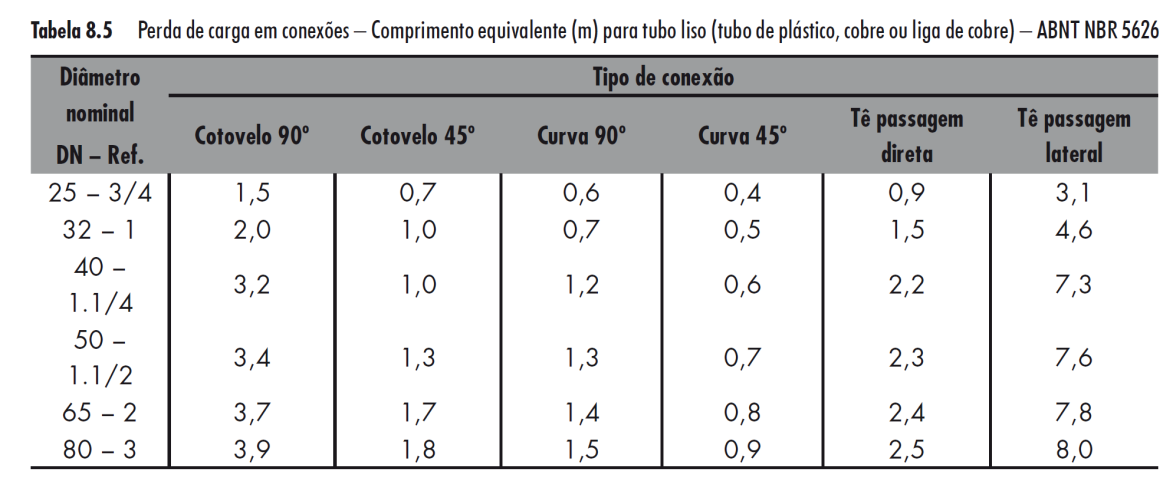 Adicione aqui o Texto
Energia e Fluidos – vol. 2  – Mecânica dos fluidos  –  João Carlos Martins Coelho
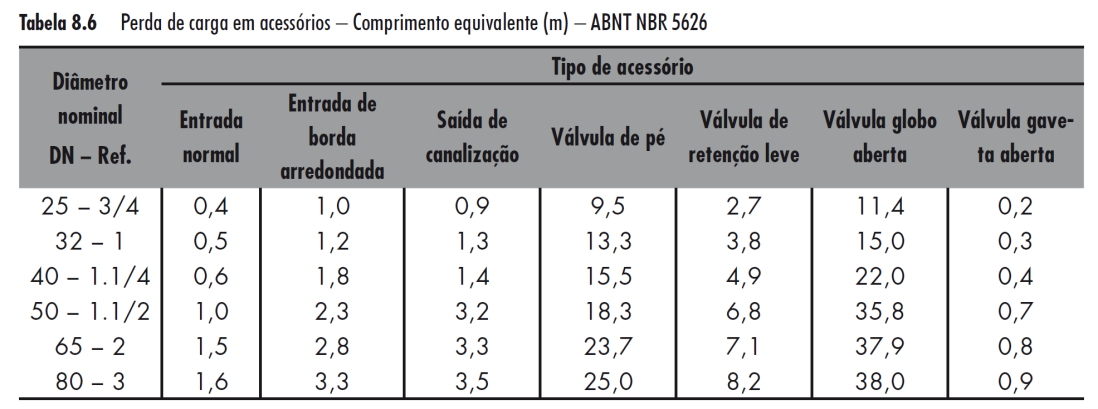 Adicione aqui o Texto
Energia e Fluidos – vol. 2  – Mecânica dos fluidos  –  João Carlos Martins Coelho
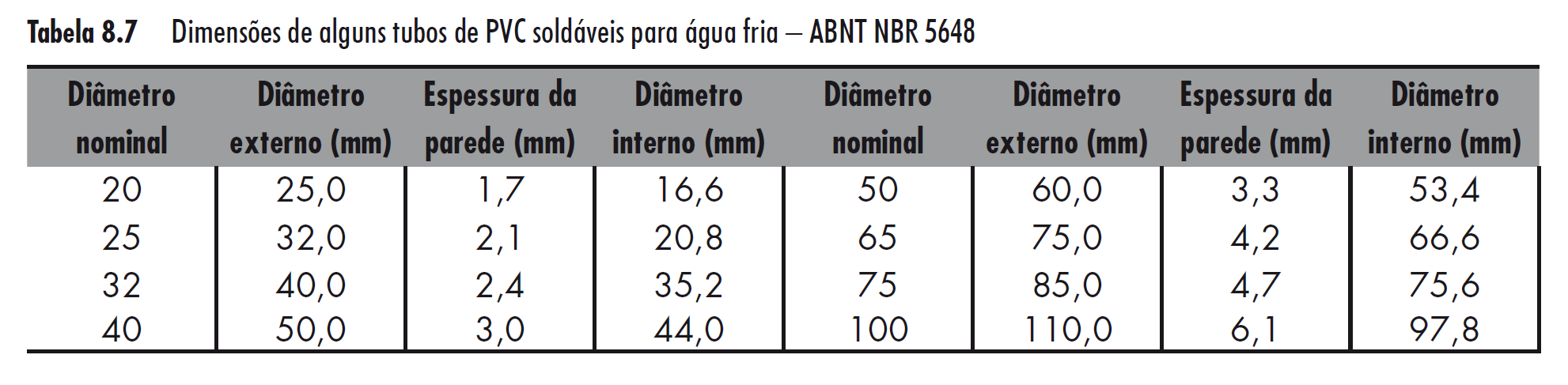 Adicione aqui o Texto
Energia e Fluidos – vol. 2  – Mecânica dos fluidos  –  João Carlos Martins Coelho
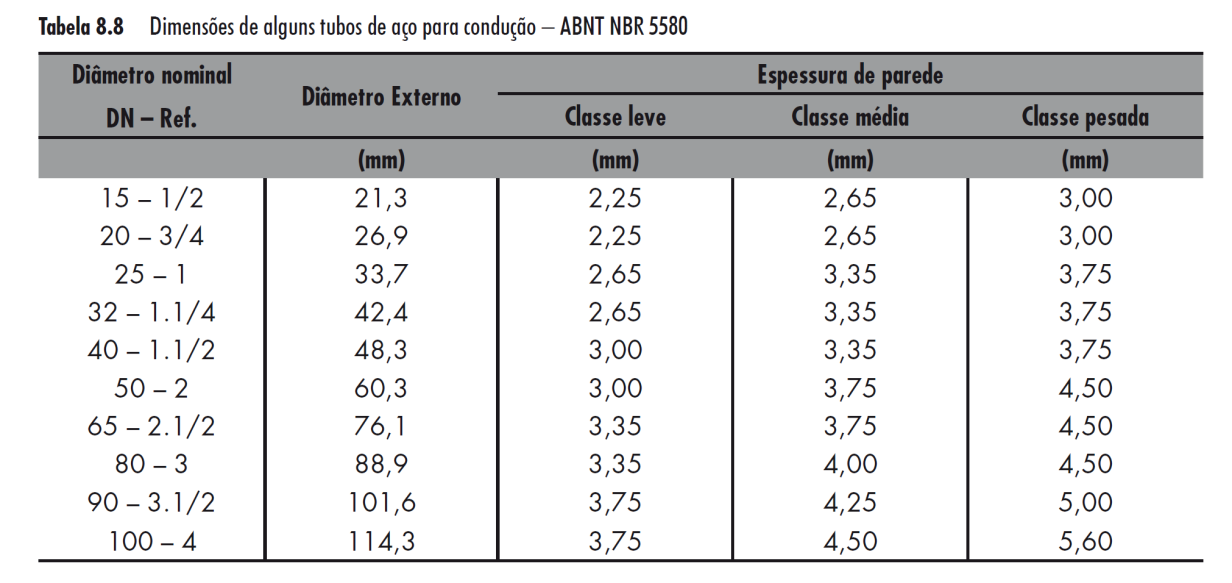 Adicione aqui o Texto
Energia e Fluidos – vol. 2  – Mecânica dos fluidos  –  João Carlos Martins Coelho
Energia e Fluidos – vol. 2
Mecânica dos Fluidos
Capítulo 9
Medidores de vazão
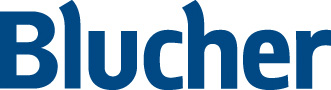 Energia e Fluidos – vol. 2  – Mecânica dos fluidos  –  João Carlos Martins Coelho
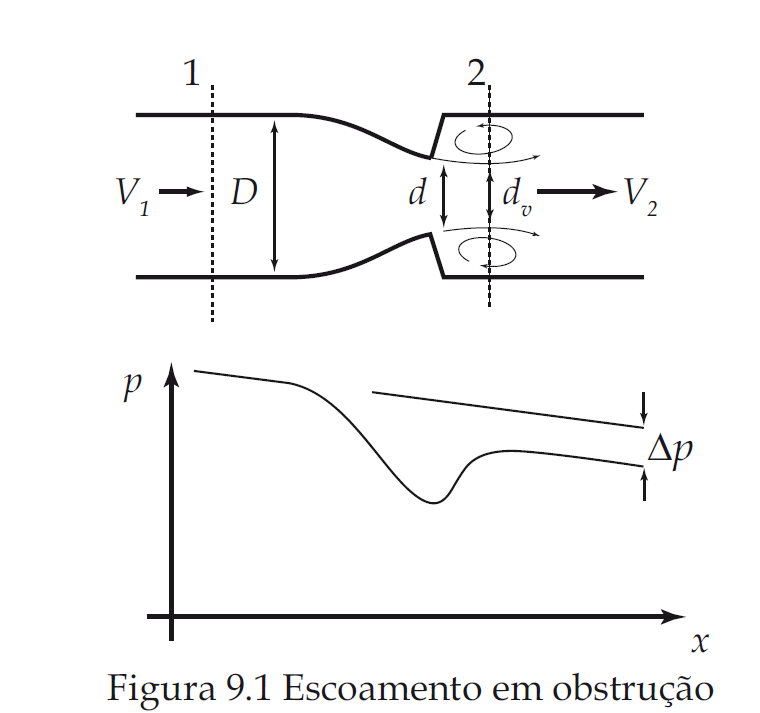 Adicione aqui o Texto
Energia e Fluidos – vol. 2  – Mecânica dos fluidos  –  João Carlos Martins Coelho
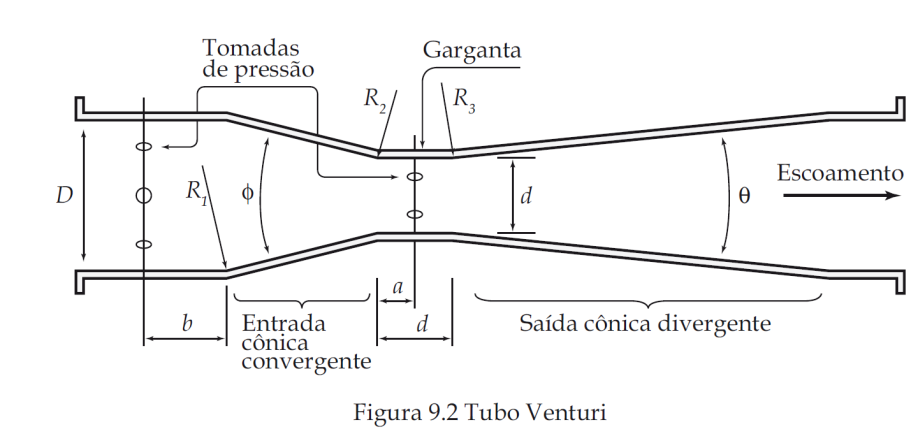 Adicione aqui o Texto
Energia e Fluidos – vol. 2  – Mecânica dos fluidos  –  João Carlos Martins Coelho
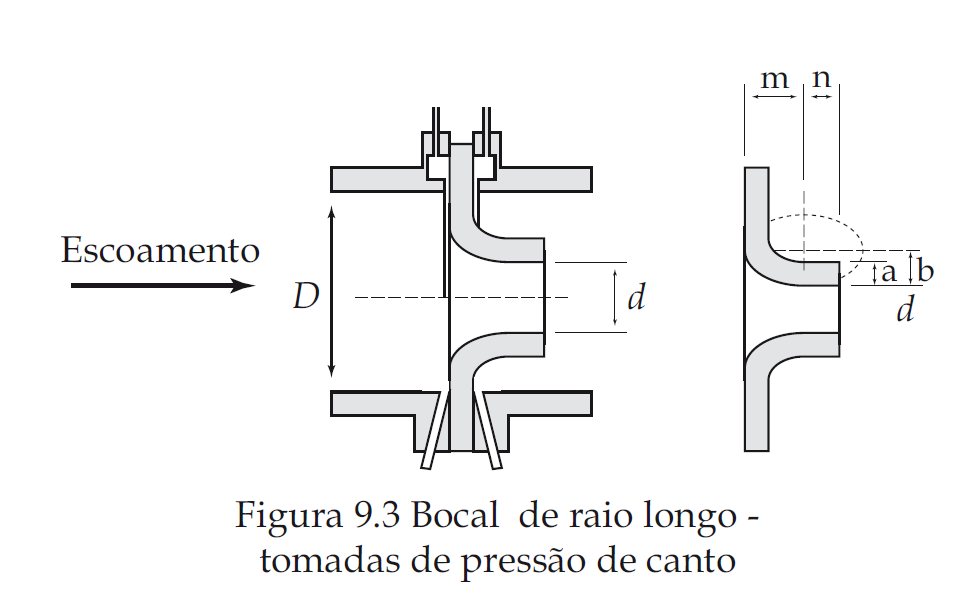 Adicione aqui o Texto
Energia e Fluidos – vol. 2  – Mecânica dos fluidos  –  João Carlos Martins Coelho
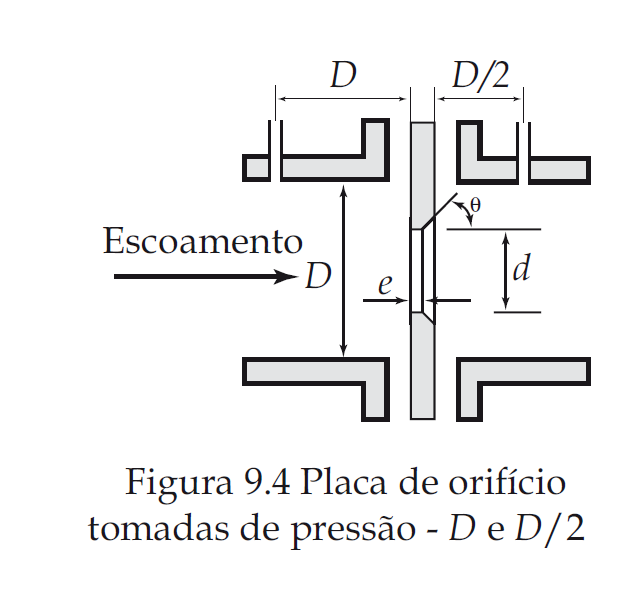 Adicione aqui o Texto
Energia e Fluidos – vol. 2  – Mecânica dos fluidos  –  João Carlos Martins Coelho
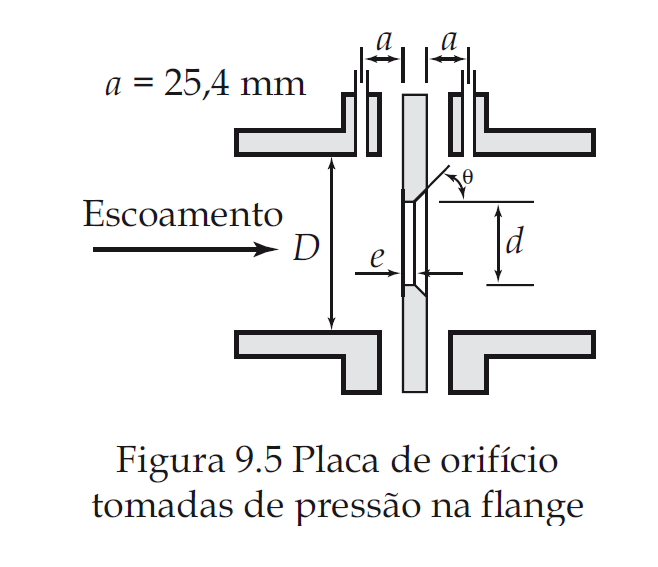 Adicione aqui o Texto
Energia e Fluidos – vol. 2  – Mecânica dos fluidos  –  João Carlos Martins Coelho
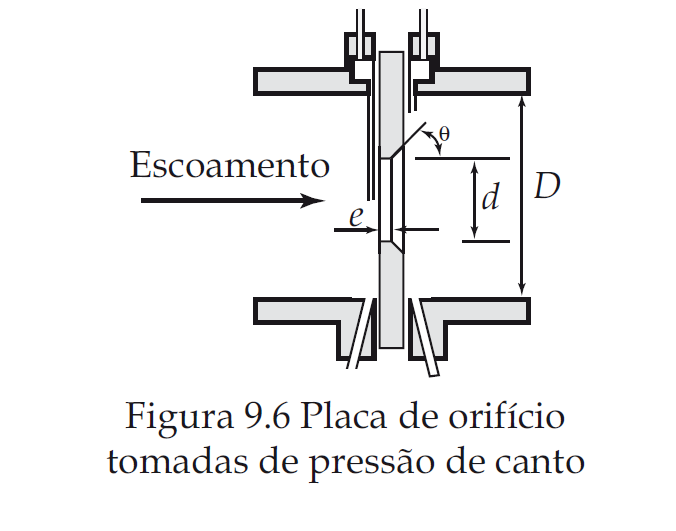 Adicione aqui o Texto
Energia e Fluidos – vol. 2  – Mecânica dos fluidos  –  João Carlos Martins Coelho
Energia e Fluidos – vol. 2
Mecânica dos Fluidos
Capítulo 10
Escoamento externo
de fluidos viscosos
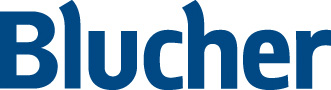 Energia e Fluidos – vol. 2  – Mecânica dos fluidos  –  João Carlos Martins Coelho
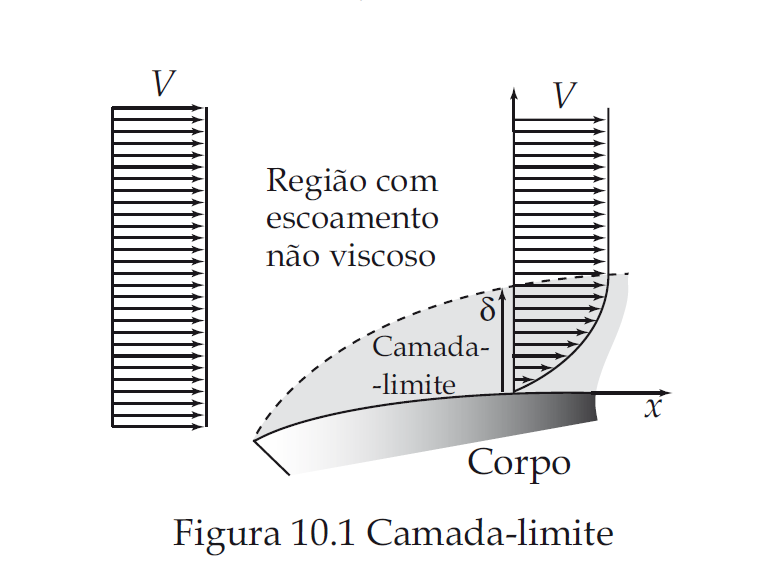 Adicione aqui o Texto
Energia e Fluidos – vol. 2  – Mecânica dos fluidos  –  João Carlos Martins Coelho
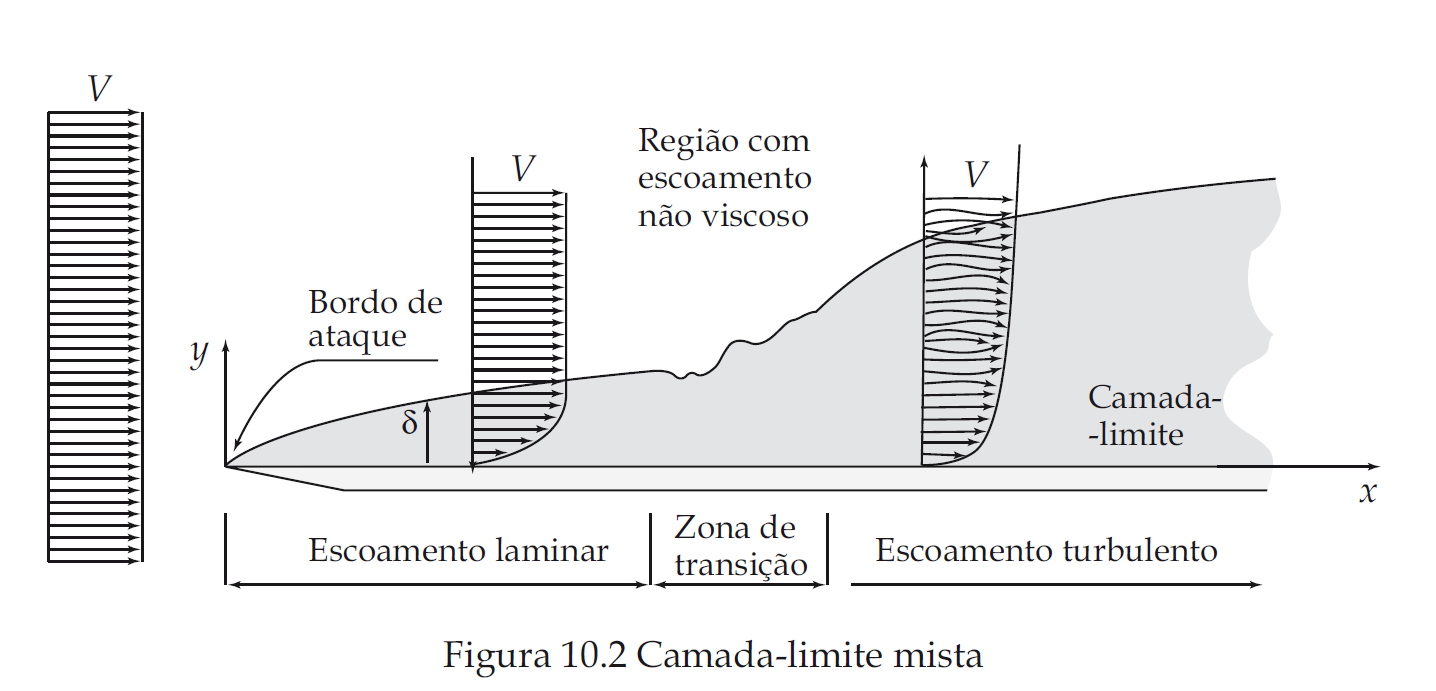 Adicione aqui o Texto
Energia e Fluidos – vol. 2  – Mecânica dos fluidos  –  João Carlos Martins Coelho
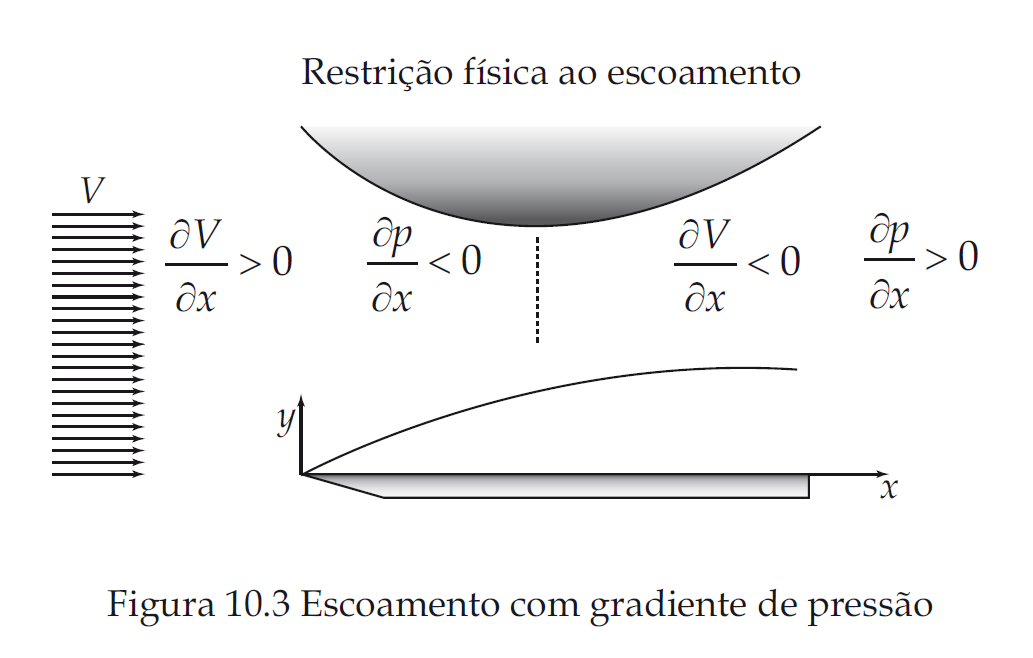 Adicione aqui o Texto
Energia e Fluidos – vol. 2  – Mecânica dos fluidos  –  João Carlos Martins Coelho
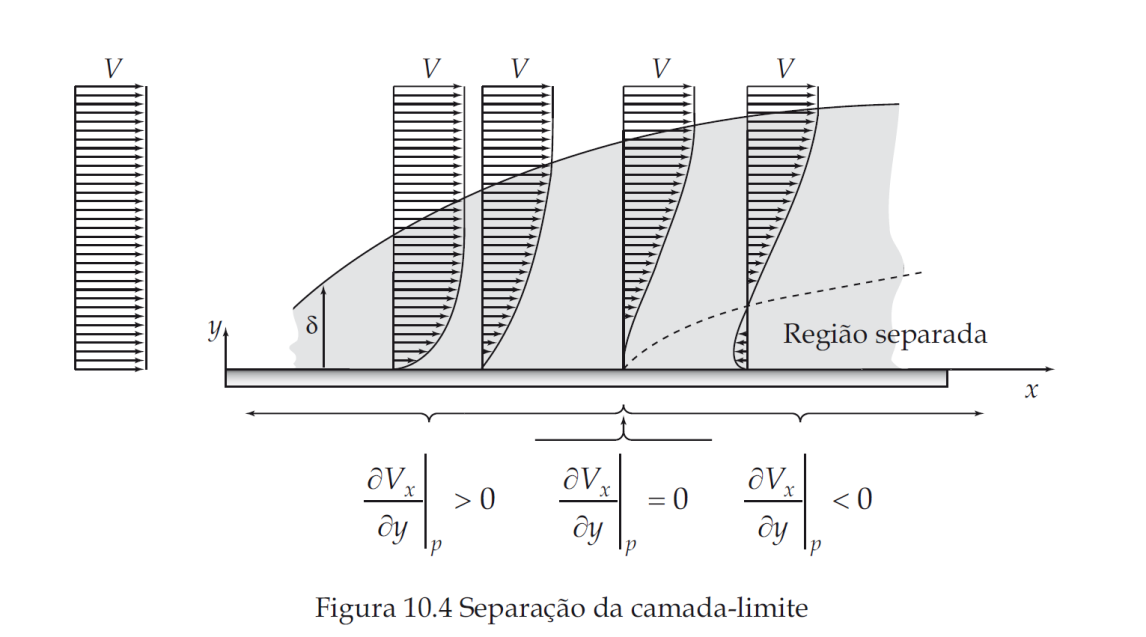 Adicione aqui o Texto
Energia e Fluidos – vol. 2  – Mecânica dos fluidos  –  João Carlos Martins Coelho
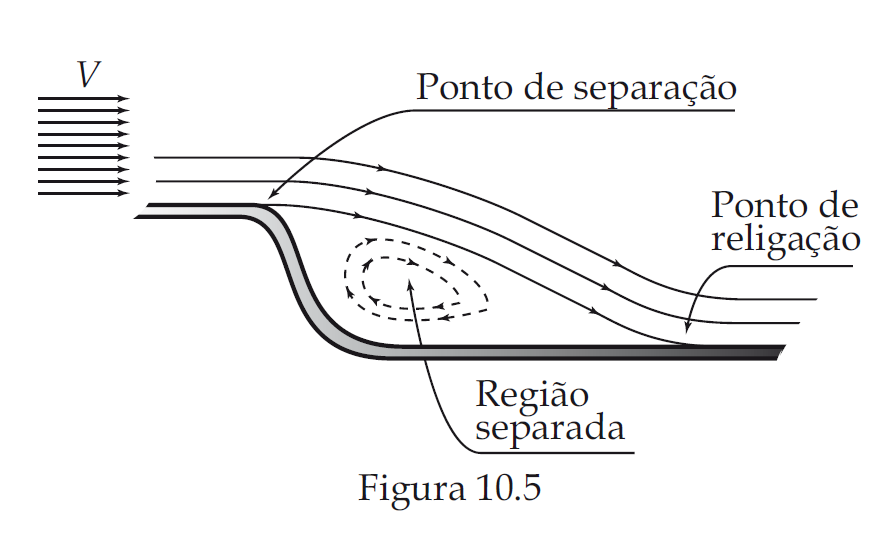 Adicione aqui o Texto
Energia e Fluidos – vol. 2  – Mecânica dos fluidos  –  João Carlos Martins Coelho
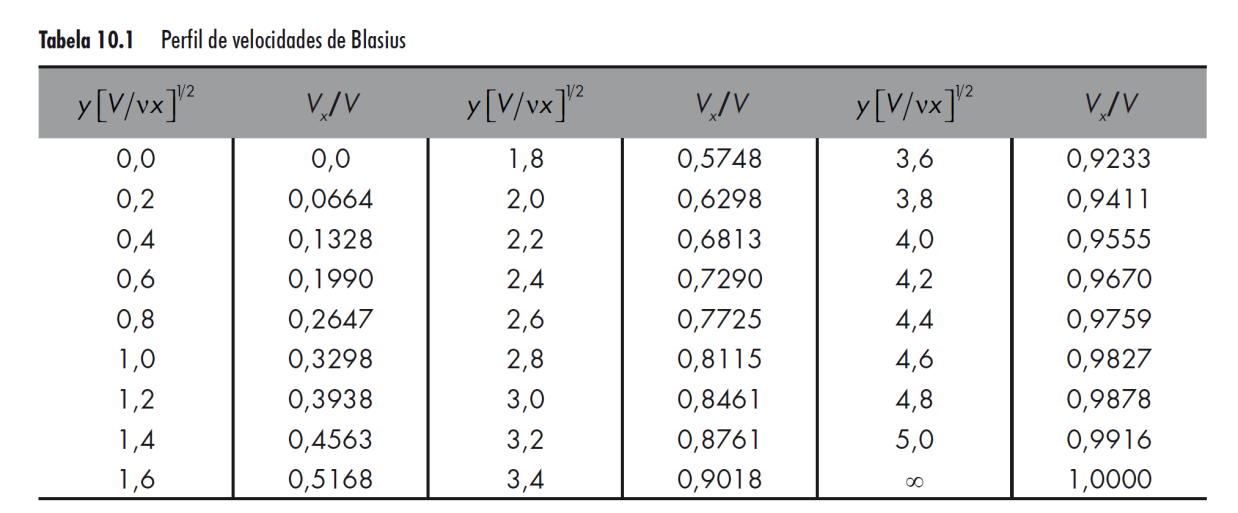 Adicione aqui o Texto
Energia e Fluidos – vol. 2  – Mecânica dos fluidos  –  João Carlos Martins Coelho
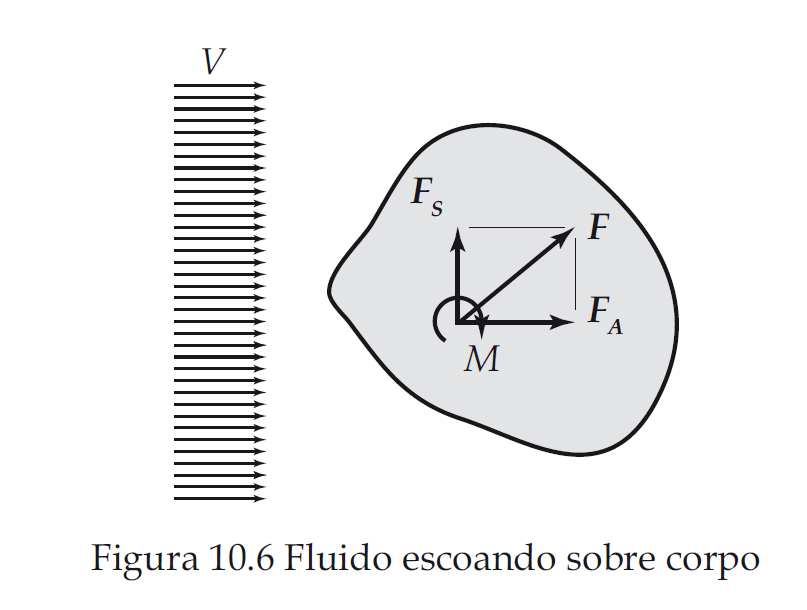 Adicione aqui o Texto
Energia e Fluidos – vol. 2  – Mecânica dos fluidos  –  João Carlos Martins Coelho
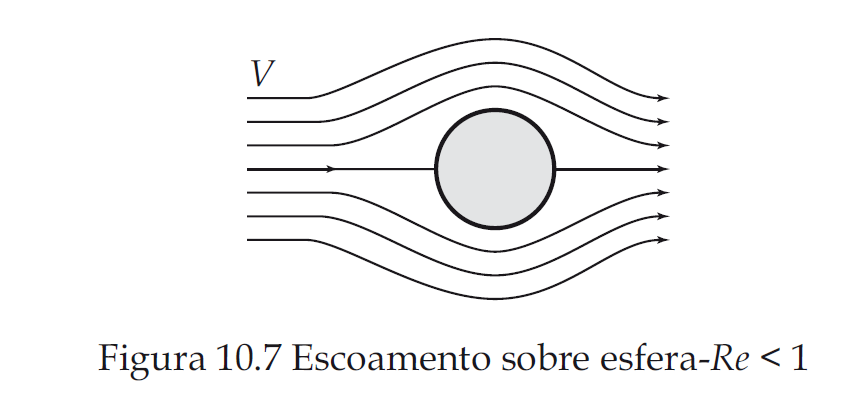 Adicione aqui o Texto
Energia e Fluidos – vol. 2  – Mecânica dos fluidos  –  João Carlos Martins Coelho
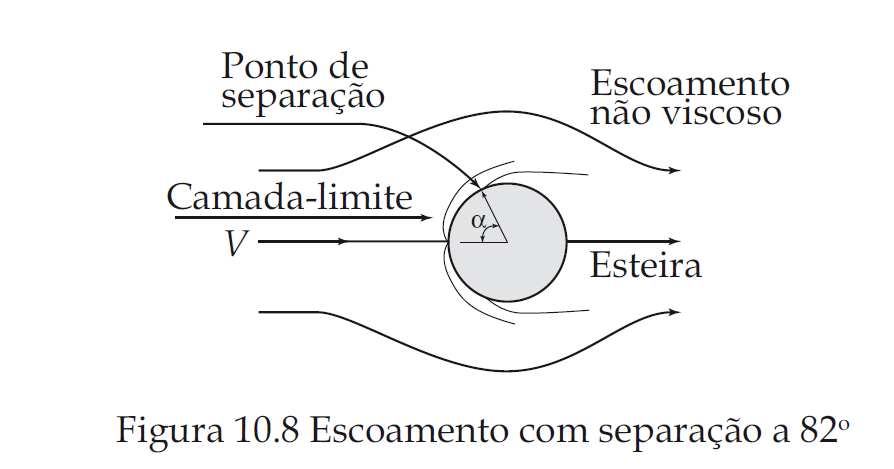 Adicione aqui o Texto
Energia e Fluidos – vol. 2  – Mecânica dos fluidos  –  João Carlos Martins Coelho
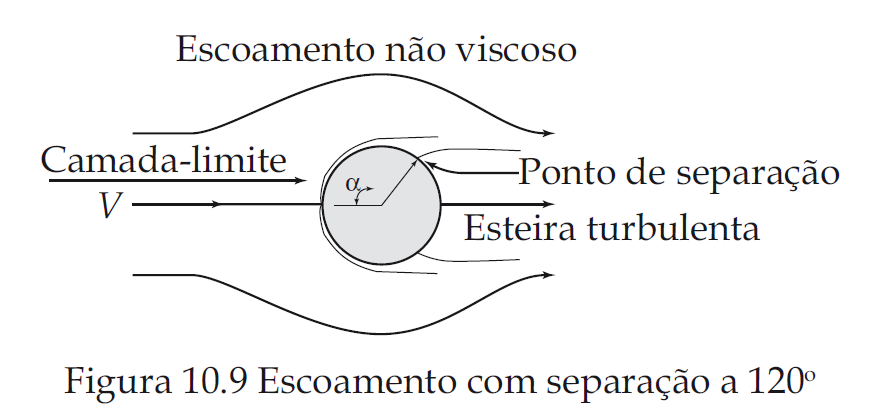 Adicione aqui o Texto
Energia e Fluidos – vol. 2  – Mecânica dos fluidos  –  João Carlos Martins Coelho
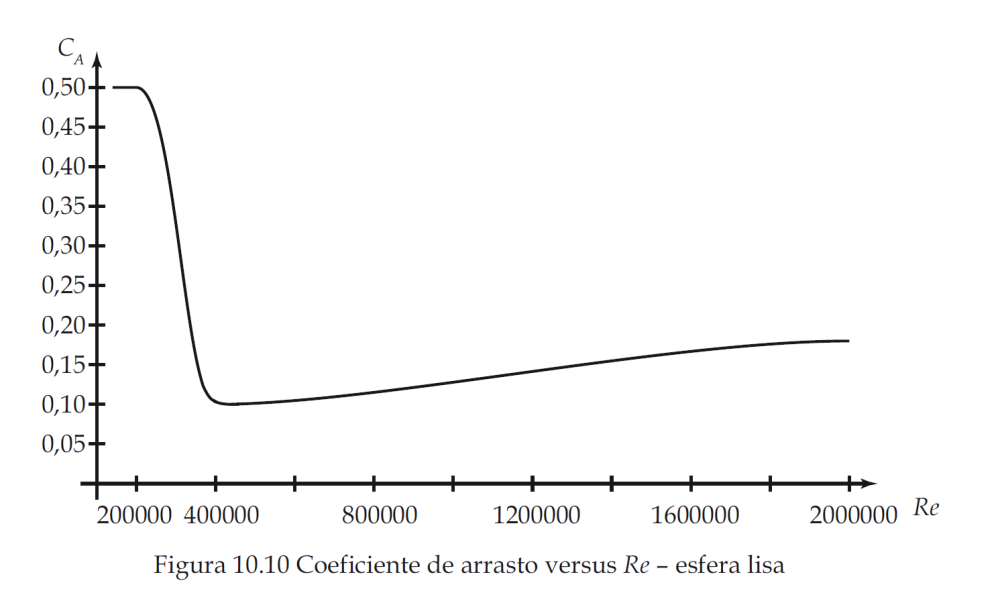 Adicione aqui o Texto
Energia e Fluidos – vol. 2  – Mecânica dos fluidos  –  João Carlos Martins Coelho
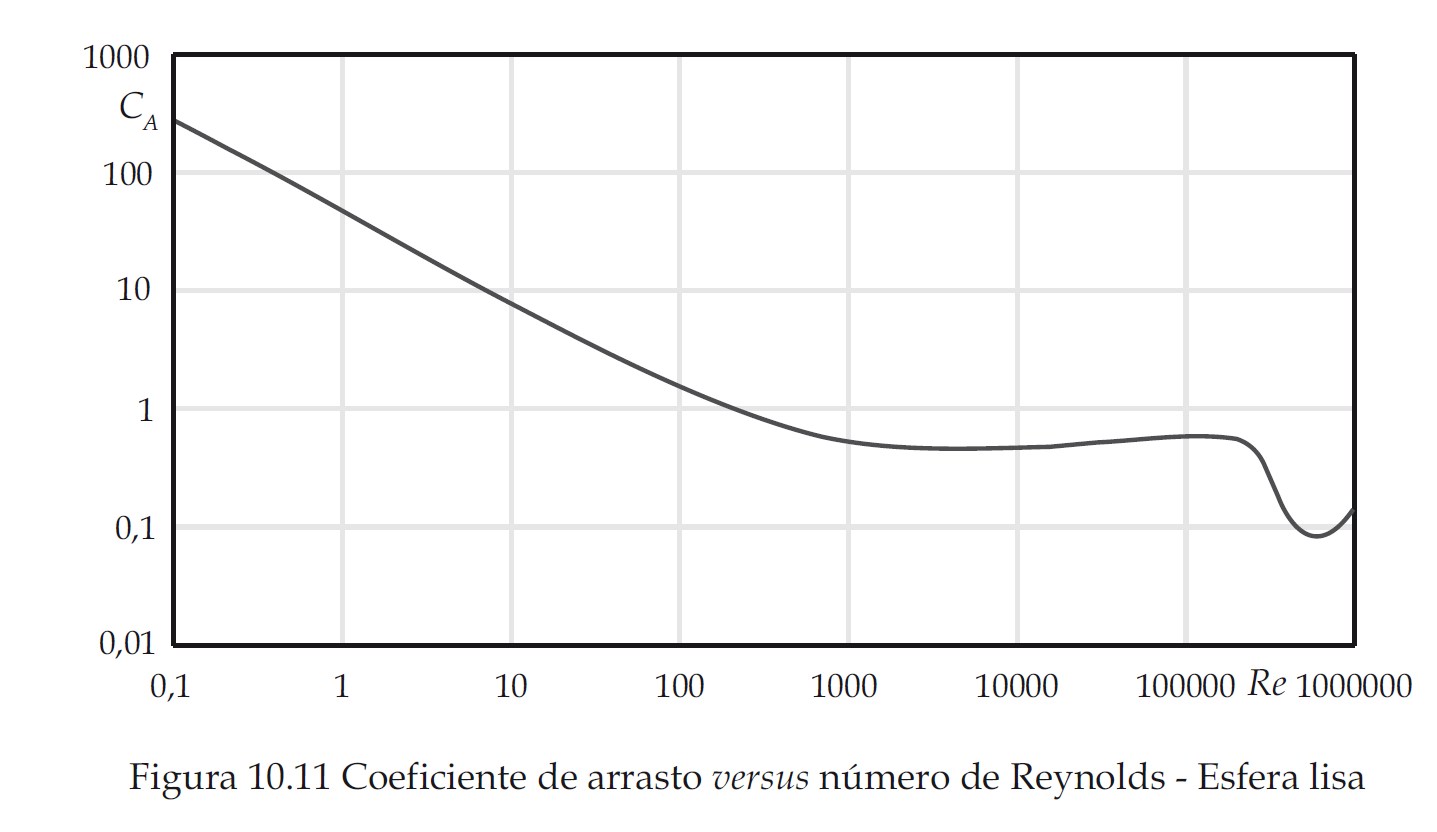 Adicione aqui o Texto
Energia e Fluidos – vol. 2  – Mecânica dos fluidos  –  João Carlos Martins Coelho
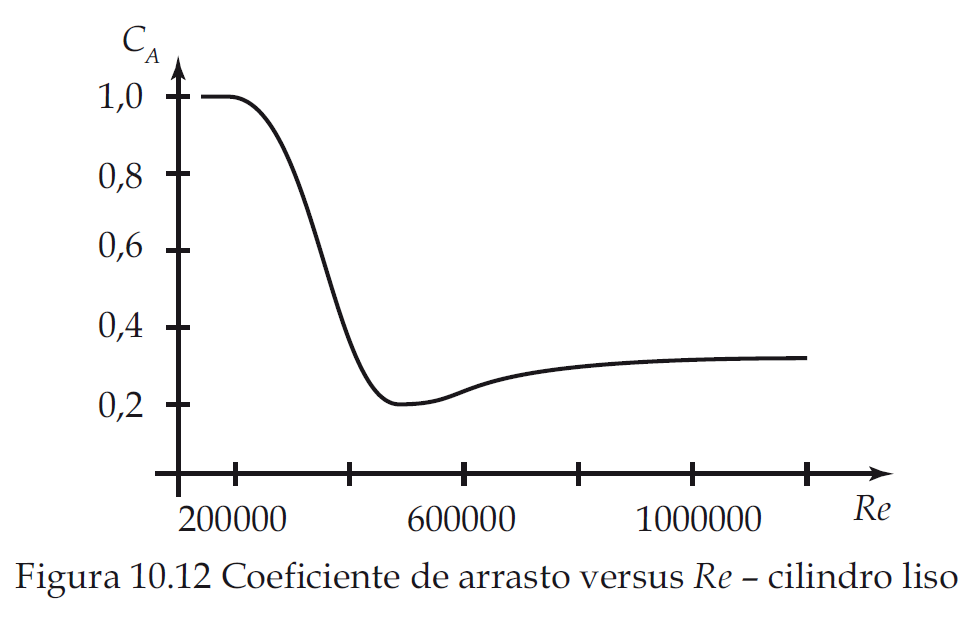 Adicione aqui o Texto
Energia e Fluidos – vol. 2  – Mecânica dos fluidos  –  João Carlos Martins Coelho
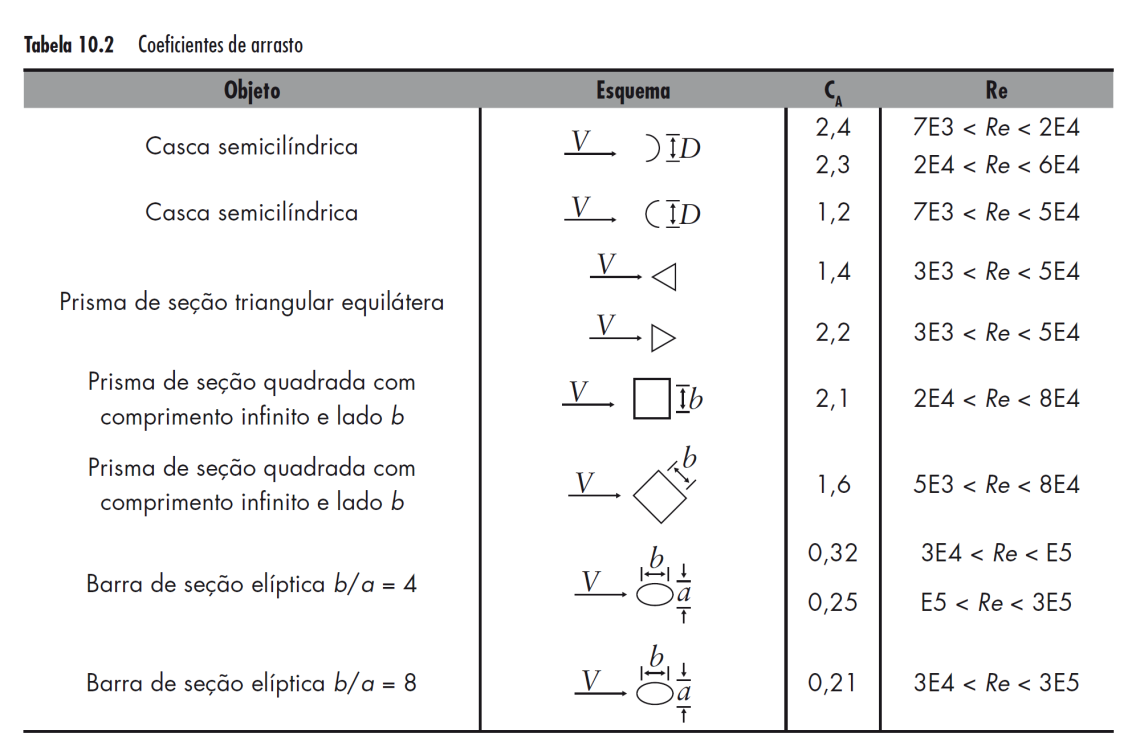 Adicione aqui o Texto
Energia e Fluidos – vol. 2  – Mecânica dos fluidos  –  João Carlos Martins Coelho
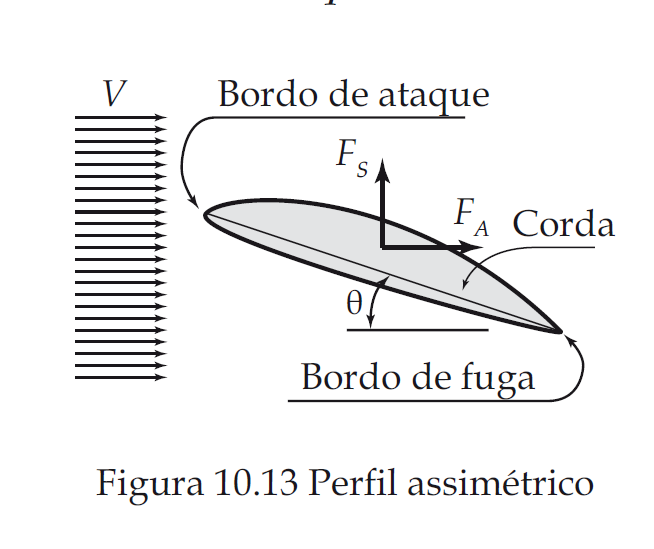 Adicione aqui o Texto
Energia e Fluidos – vol. 2  – Mecânica dos fluidos  –  João Carlos Martins Coelho
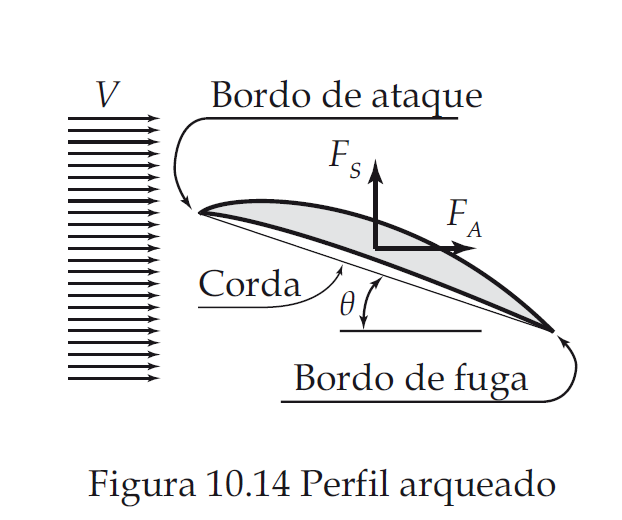 Adicione aqui o Texto
Energia e Fluidos – vol. 2  – Mecânica dos fluidos  –  João Carlos Martins Coelho
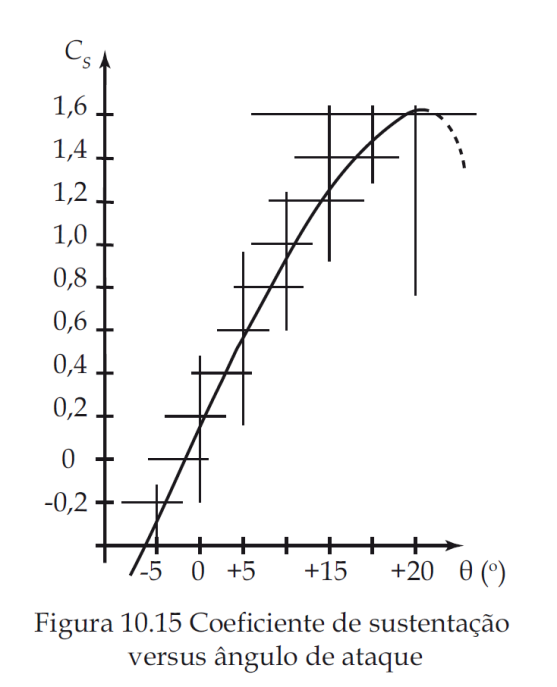 Adicione aqui o Texto
Energia e Fluidos – vol. 2  – Mecânica dos fluidos  –  João Carlos Martins Coelho
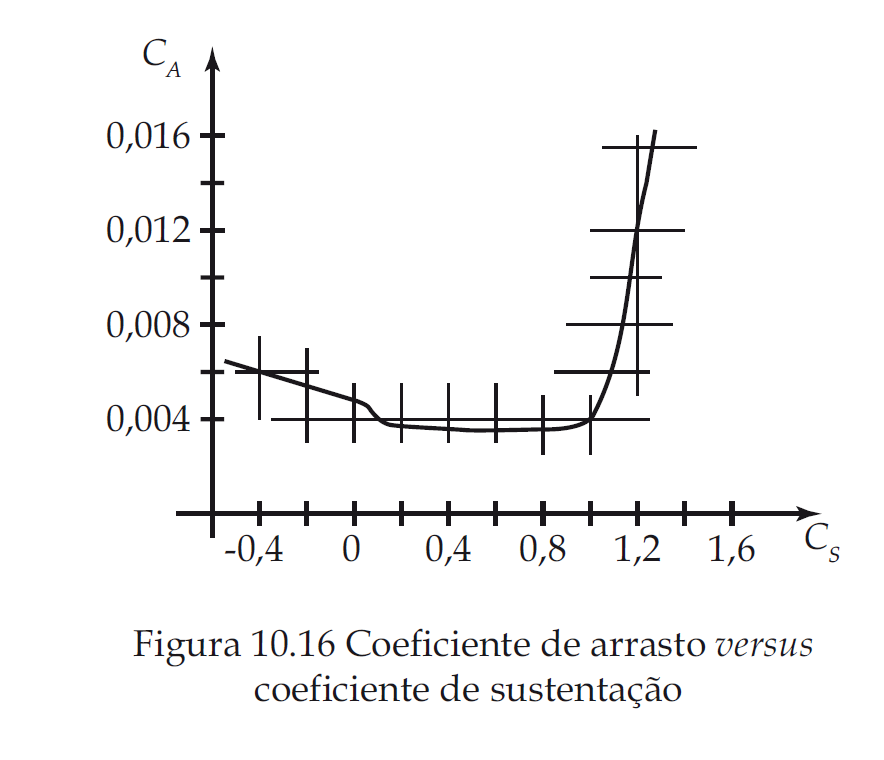 Adicione aqui o Texto
Energia e Fluidos – vol. 2  – Mecânica dos fluidos  –  João Carlos Martins Coelho
Energia e Fluidos – vol. 2
Mecânica dos Fluidos
Capítulo 11
Introdução à análise
diferencial de escoamento
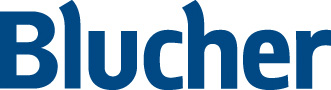 Energia e Fluidos – vol. 2  – Mecânica dos fluidos  –  João Carlos Martins Coelho
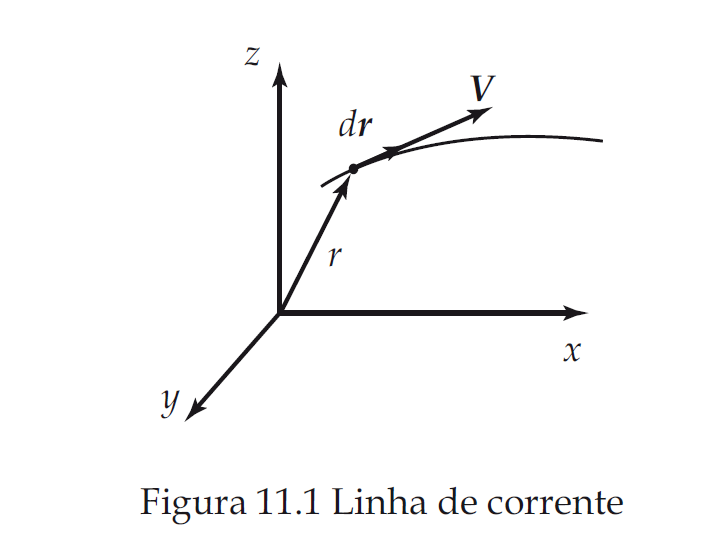 Adicione aqui o Texto
Energia e Fluidos – vol. 2  – Mecânica dos fluidos  –  João Carlos Martins Coelho
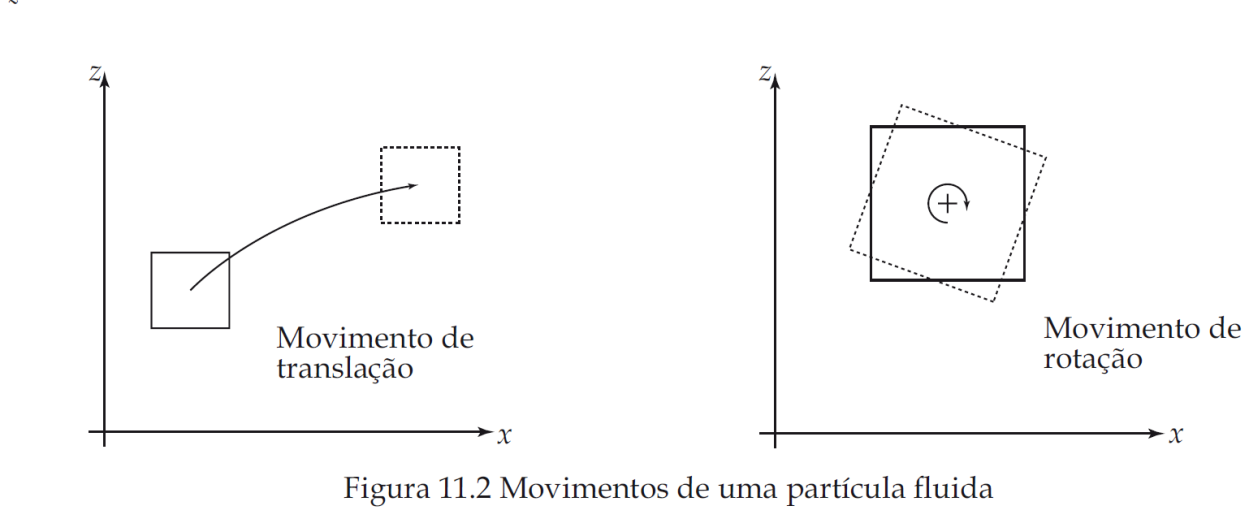 Adicione aqui o Texto
Energia e Fluidos – vol. 2  – Mecânica dos fluidos  –  João Carlos Martins Coelho
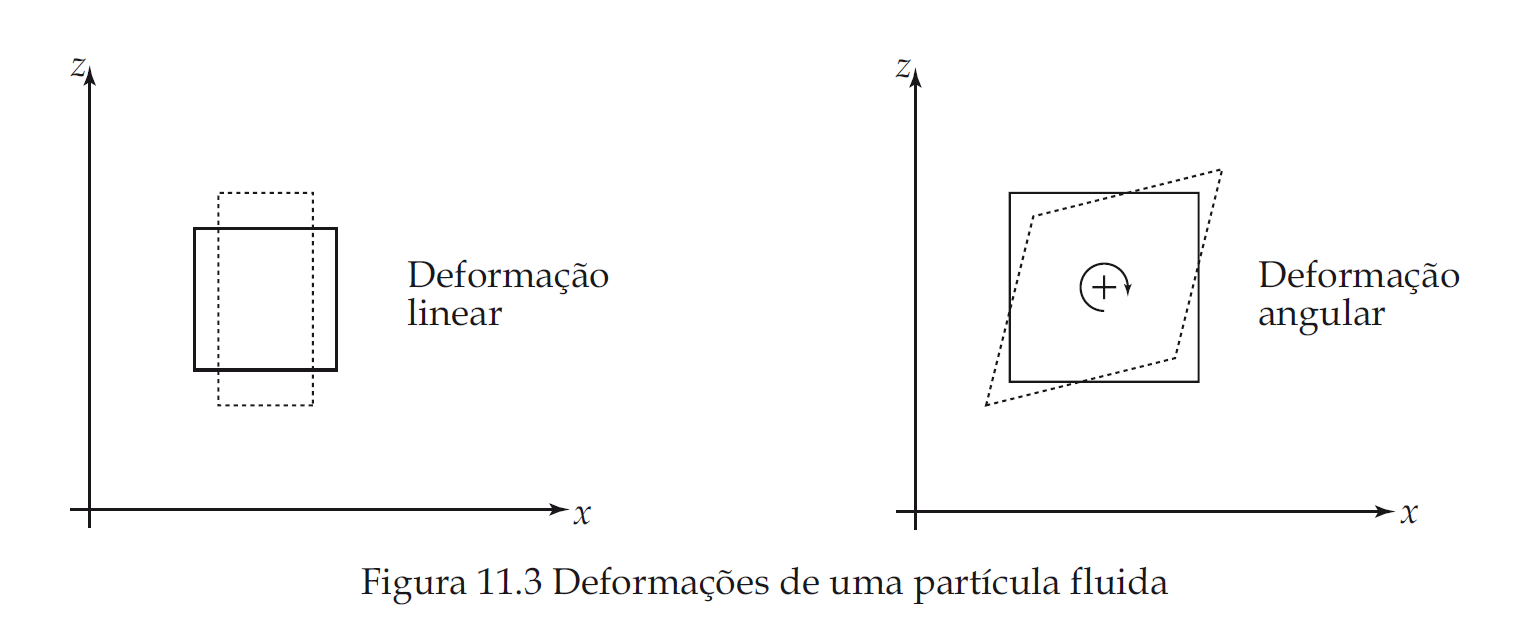 Adicione aqui o Texto
Energia e Fluidos – vol. 2  – Mecânica dos fluidos  –  João Carlos Martins Coelho
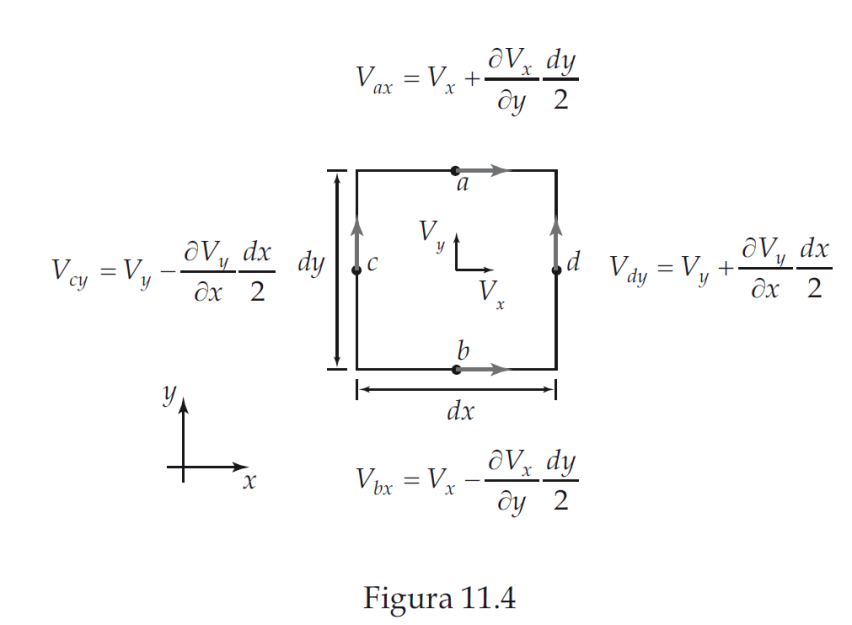 Adicione aqui o Texto
Energia e Fluidos – vol. 2  – Mecânica dos fluidos  –  João Carlos Martins Coelho
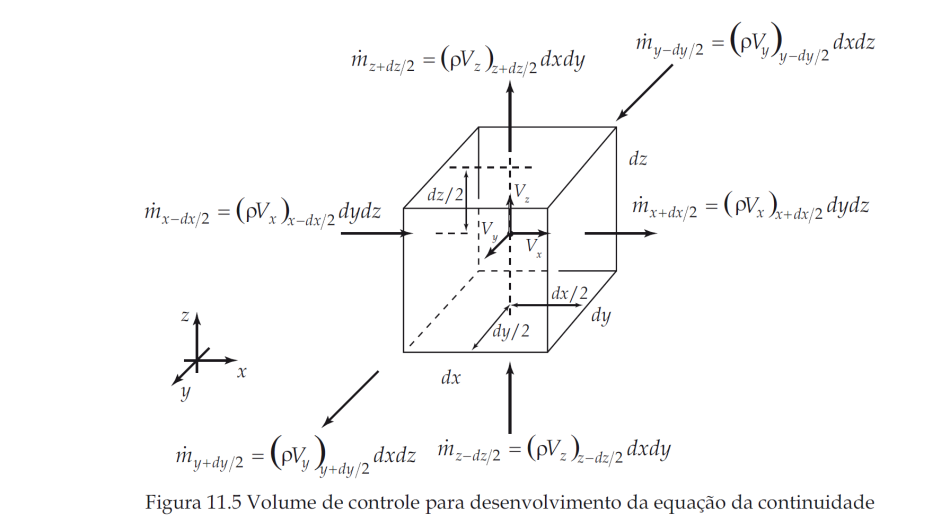 Adicione aqui o Texto
Energia e Fluidos – vol. 2  – Mecânica dos fluidos  –  João Carlos Martins Coelho
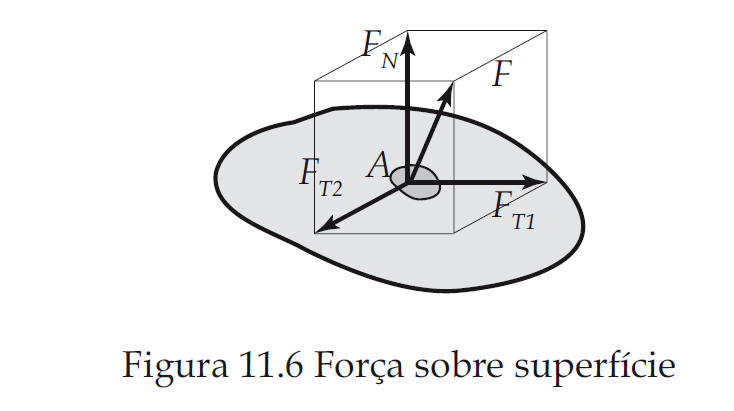 Adicione aqui o Texto
Energia e Fluidos – vol. 2  – Mecânica dos fluidos  –  João Carlos Martins Coelho
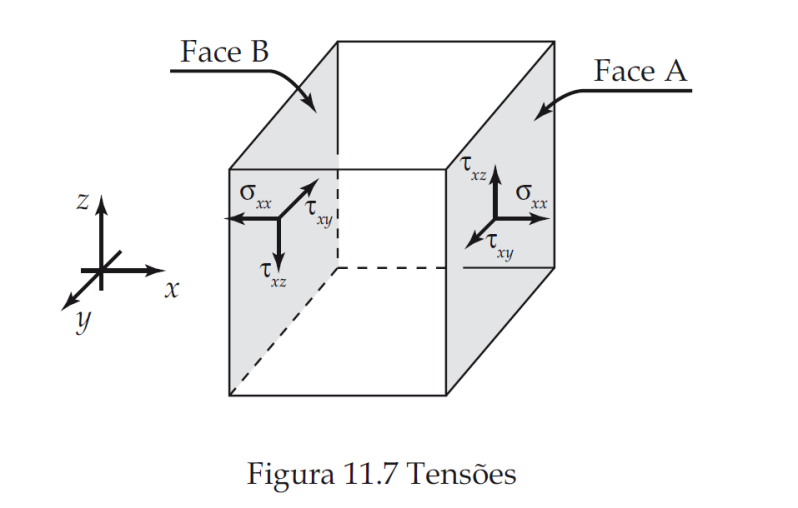 Adicione aqui o Texto
Energia e Fluidos – vol. 2  – Mecânica dos fluidos  –  João Carlos Martins Coelho
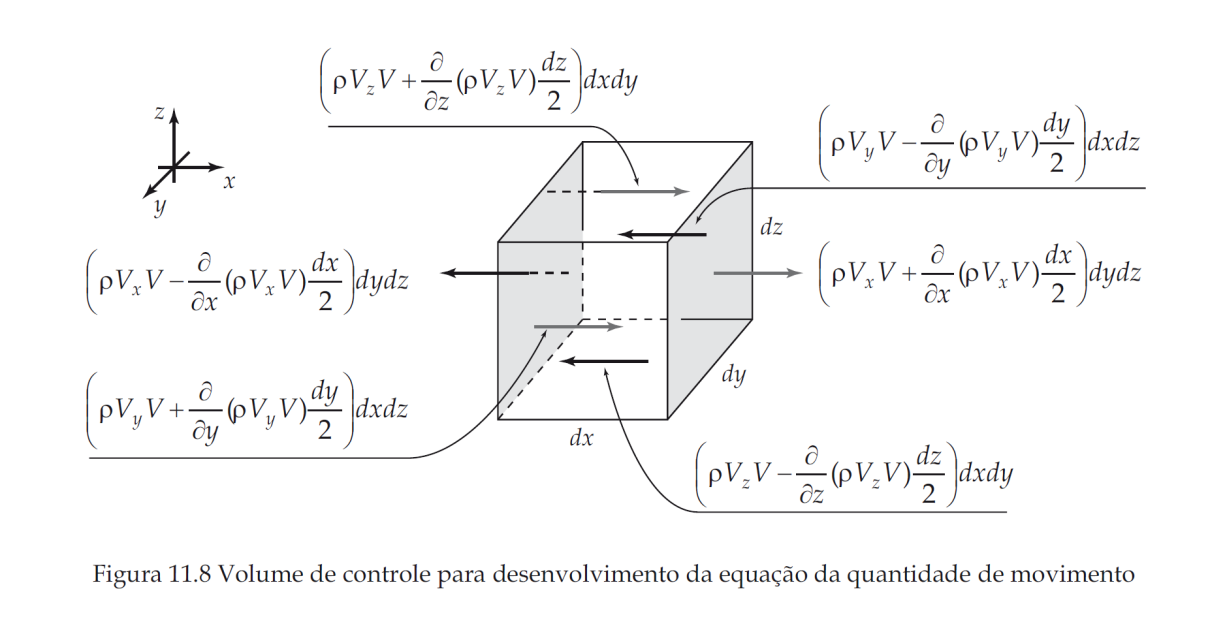 Adicione aqui o Texto
Energia e Fluidos – vol. 2  – Mecânica dos fluidos  –  João Carlos Martins Coelho
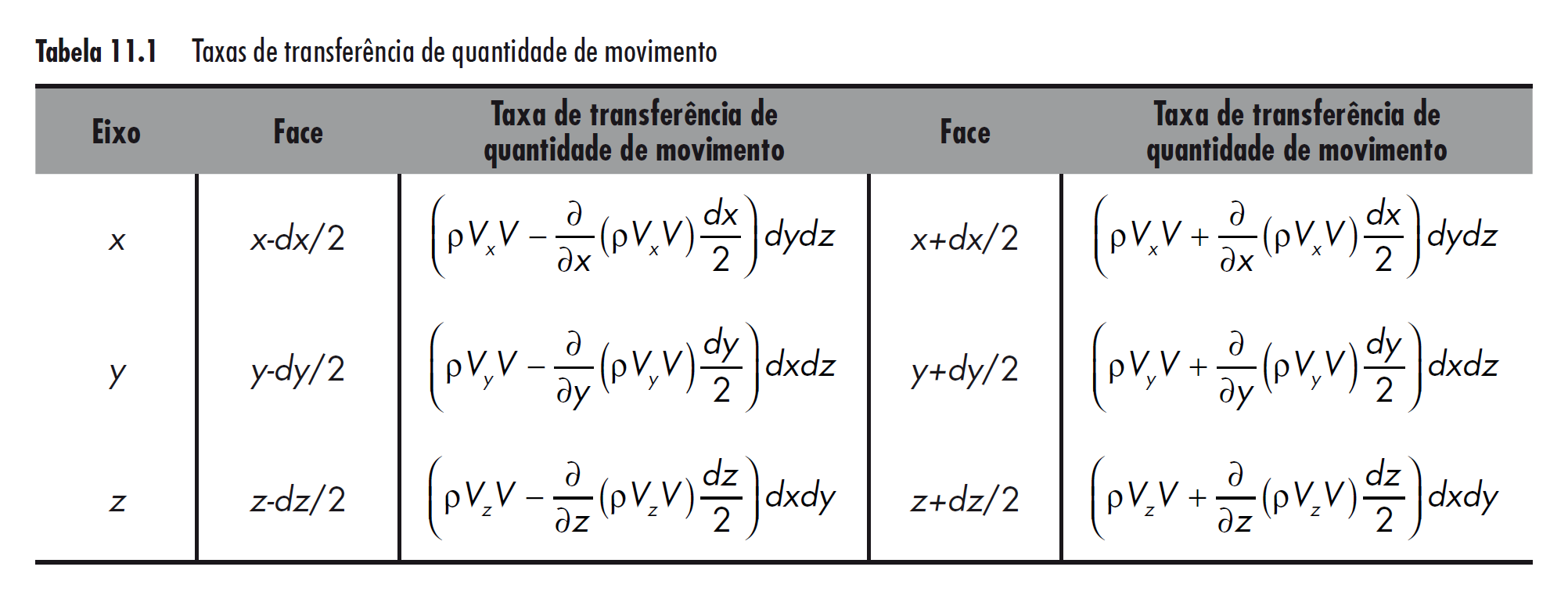 Adicione aqui o Texto
Energia e Fluidos – vol. 2  – Mecânica dos fluidos  –  João Carlos Martins Coelho
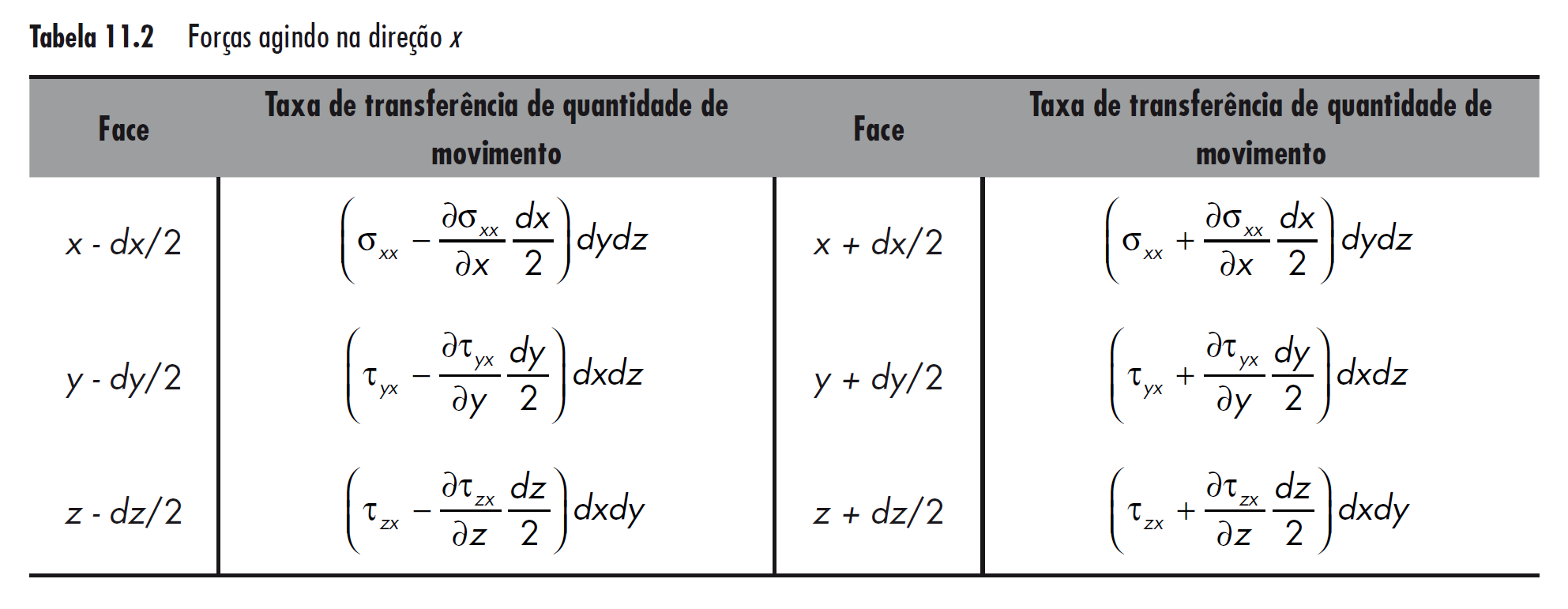 Adicione aqui o Texto
Energia e Fluidos – vol. 2  – Mecânica dos fluidos  –  João Carlos Martins Coelho
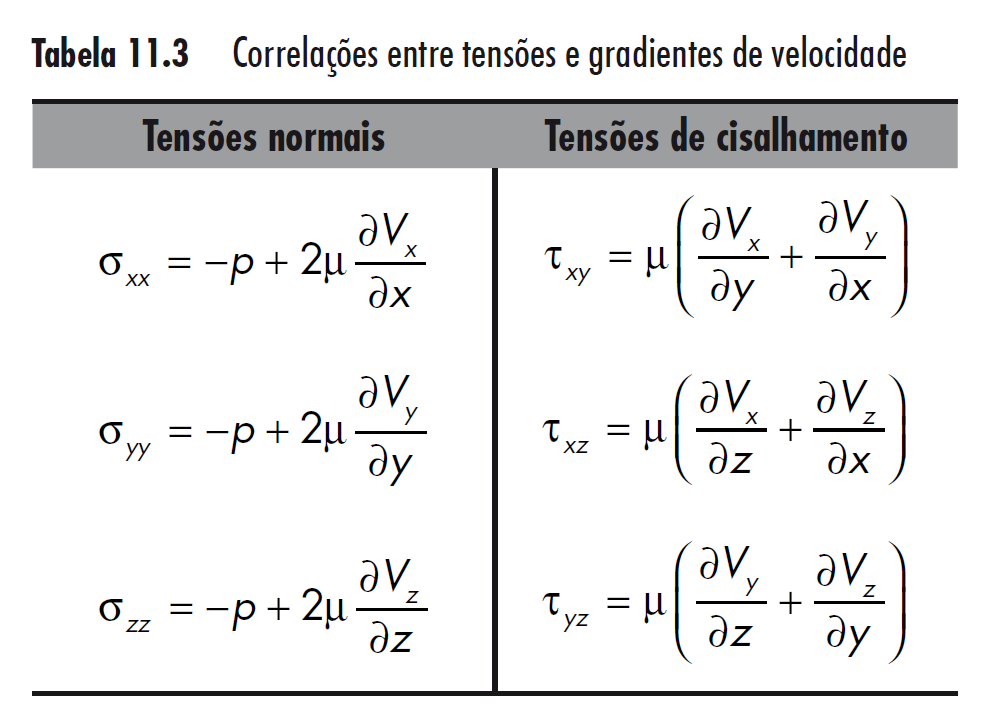 Adicione aqui o Texto
Energia e Fluidos – vol. 2  – Mecânica dos fluidos  –  João Carlos Martins Coelho
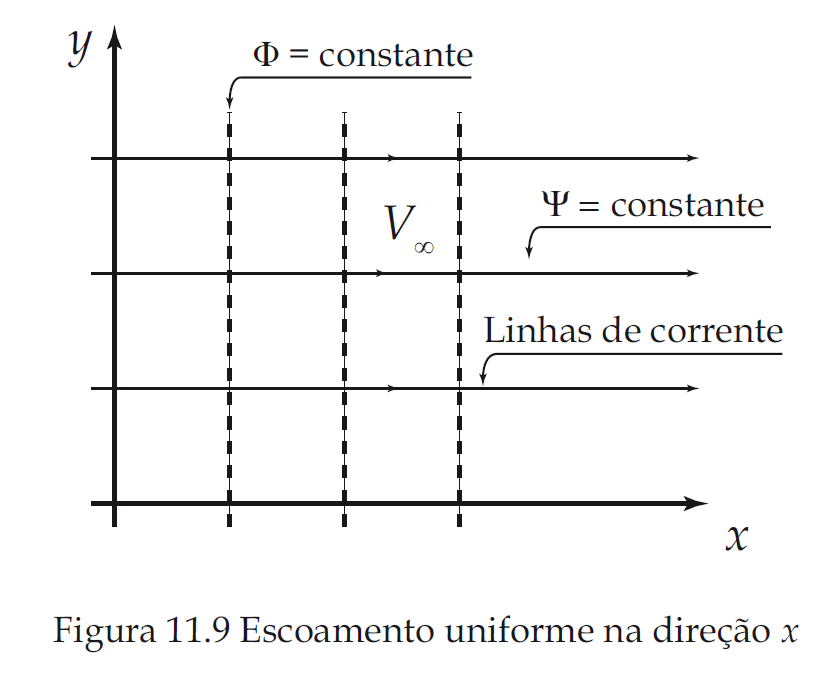 Adicione aqui o Texto
Energia e Fluidos – vol. 2  – Mecânica dos fluidos  –  João Carlos Martins Coelho
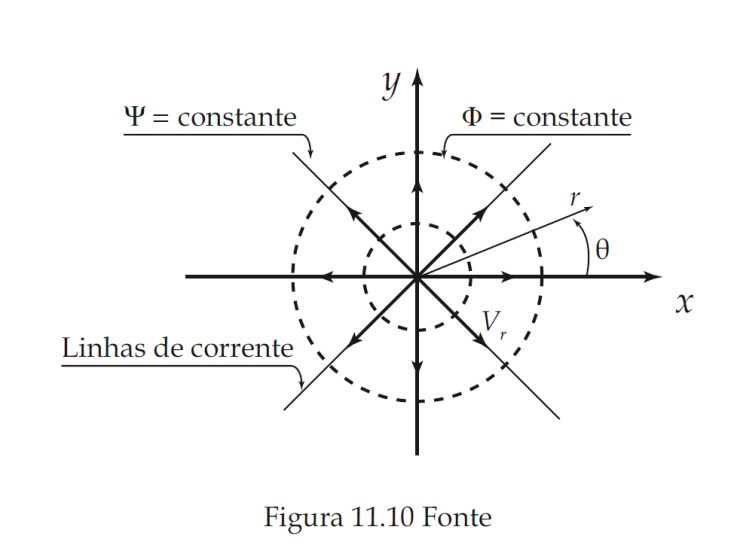 Adicione aqui o Texto
Energia e Fluidos – vol. 2  – Mecânica dos fluidos  –  João Carlos Martins Coelho
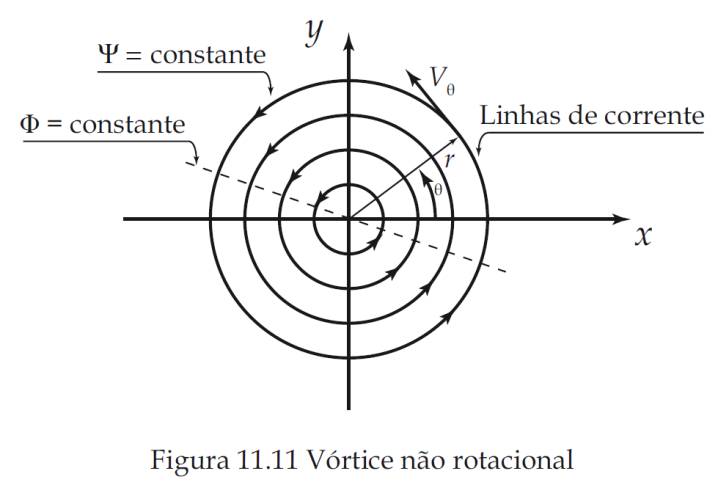 Adicione aqui o Texto
Energia e Fluidos – vol. 2  – Mecânica dos fluidos  –  João Carlos Martins Coelho
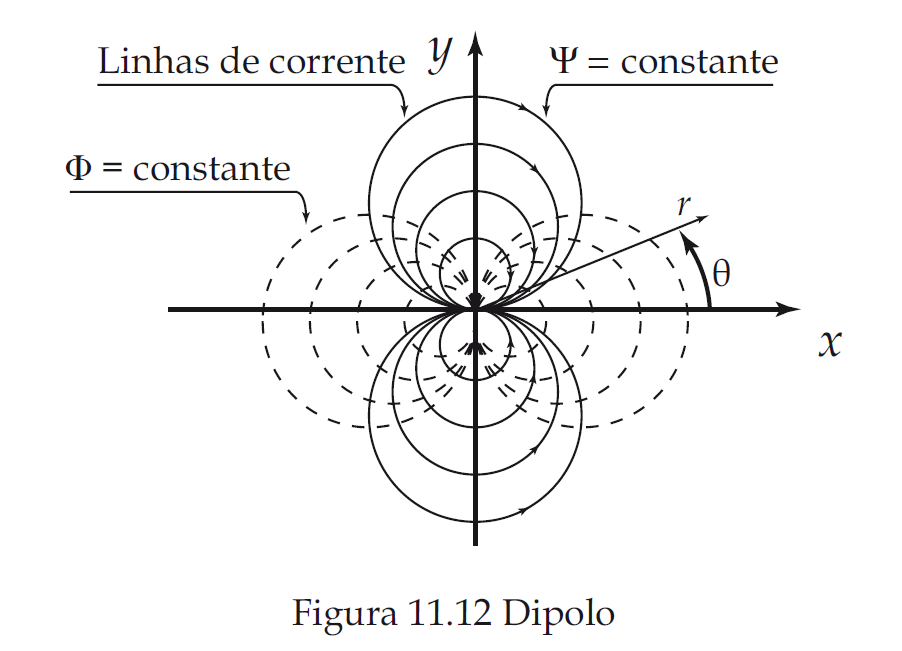 Adicione aqui o Texto
Energia e Fluidos – vol. 2  – Mecânica dos fluidos  –  João Carlos Martins Coelho
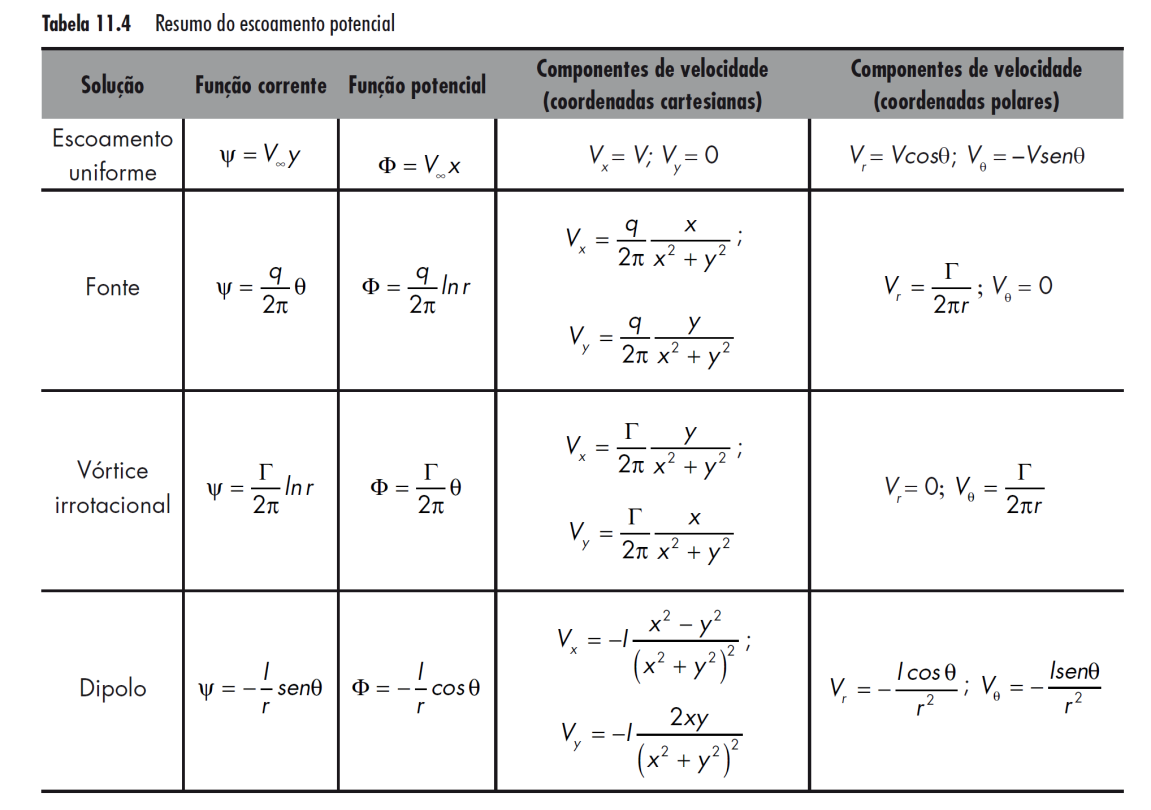 Adicione aqui o Texto
Energia e Fluidos – vol. 2  – Mecânica dos fluidos  –  João Carlos Martins Coelho
Energia e Fluidos – vol. 2
Mecânica dos Fluidos
Apêndice A
Informações diversas
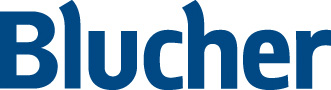 Energia e Fluidos – vol. 2  – Mecânica dos fluidos  –  João Carlos Martins Coelho
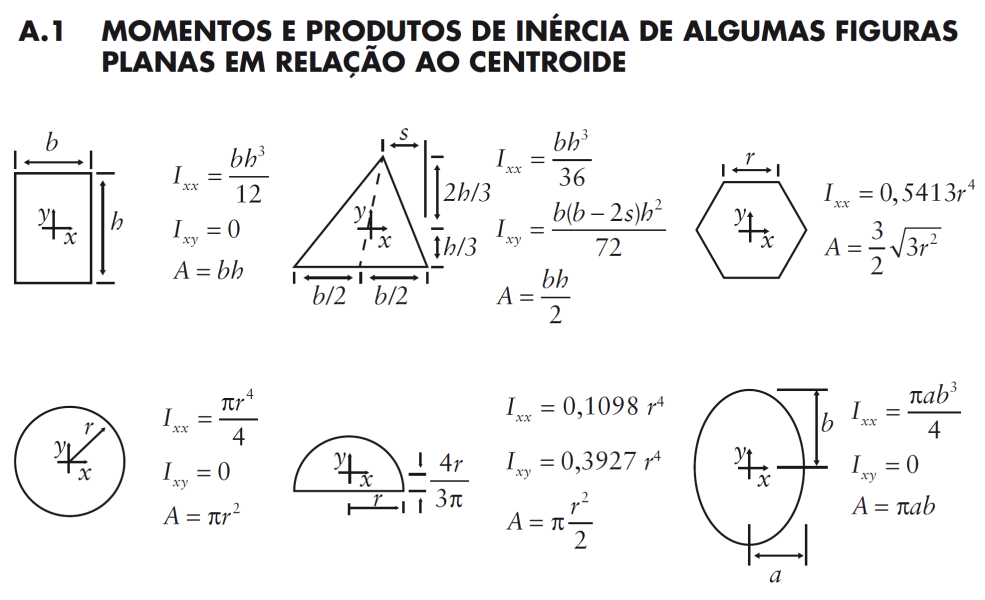 Adicione aqui o Texto
Energia e Fluidos – vol. 2  – Mecânica dos fluidos  –  João Carlos Martins Coelho
Energia e Fluidos – vol. 2
Mecânica dos Fluidos
Apêndice B 
Algumas propriedades
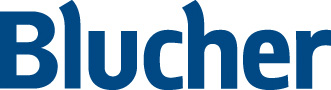 Energia e Fluidos – vol. 2  – Mecânica dos fluidos  –  João Carlos Martins Coelho
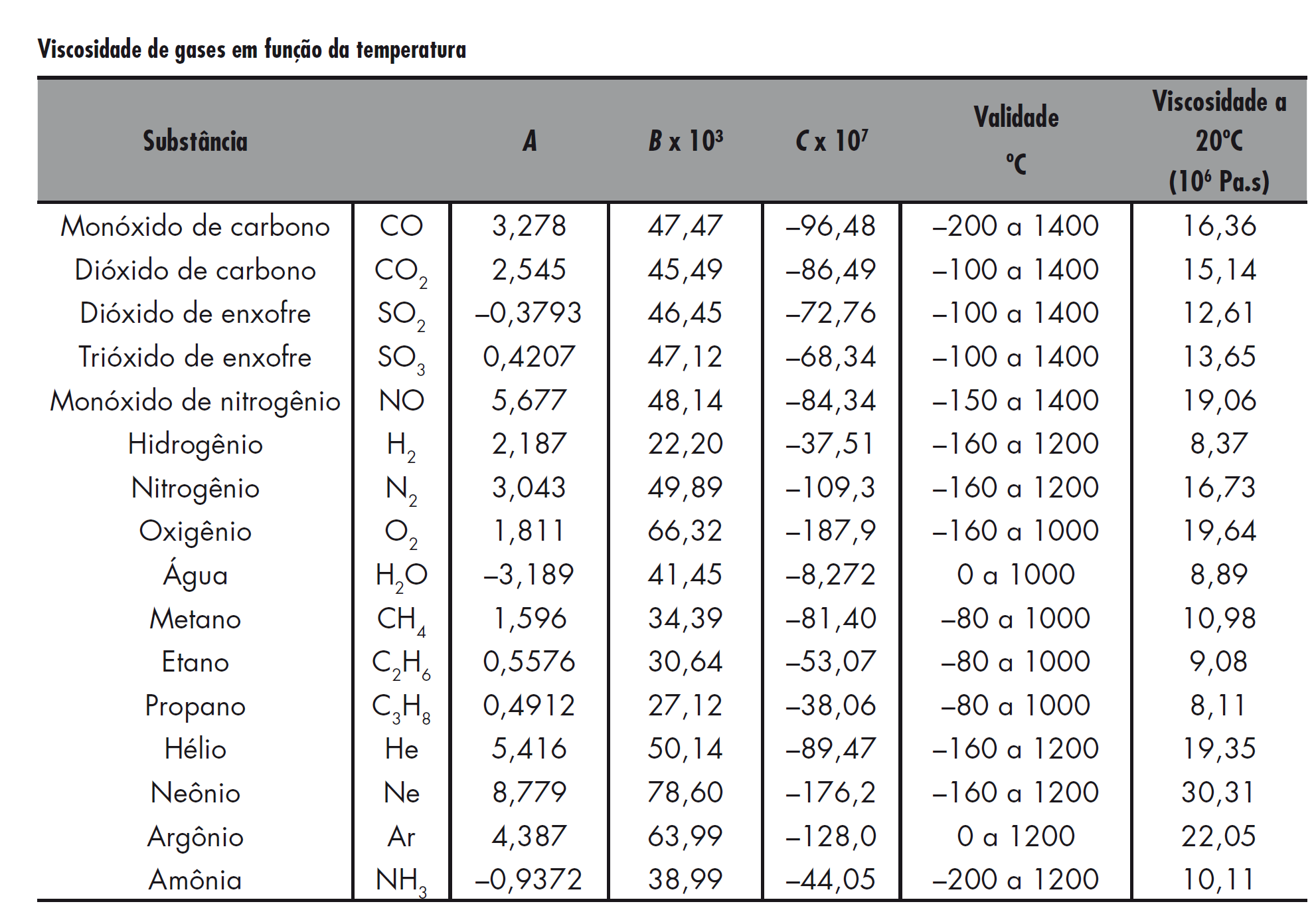 Adicione aqui o Texto
Energia e Fluidos – vol. 2  – Mecânica dos fluidos  –  João Carlos Martins Coelho
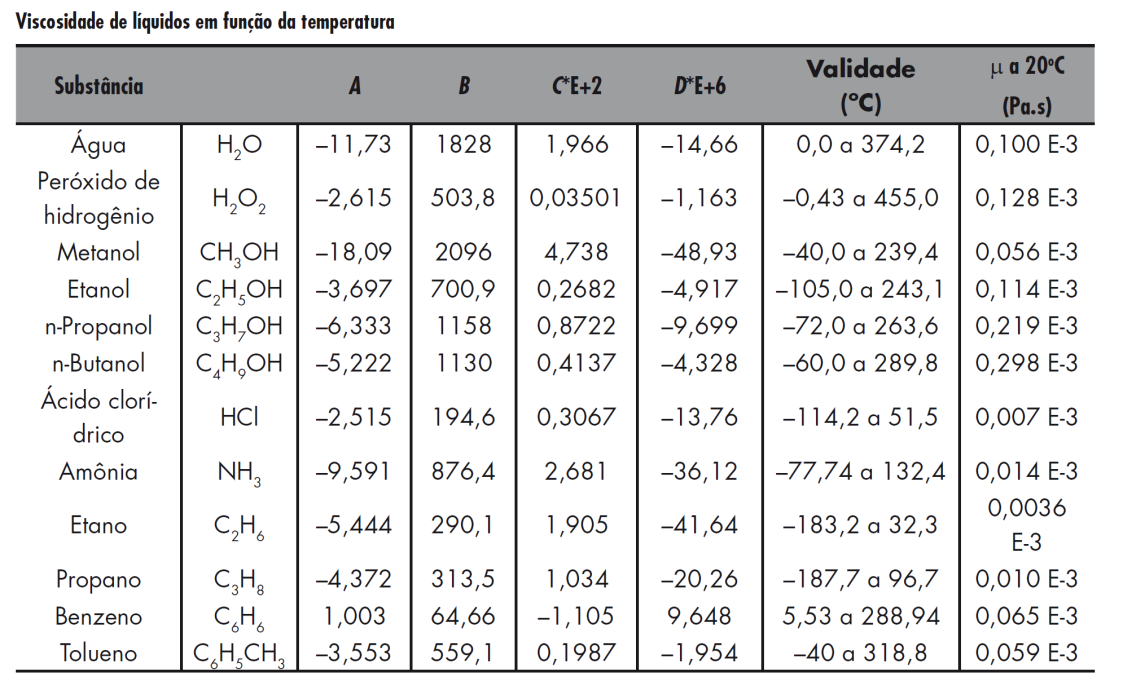 Adicione aqui o Texto
Energia e Fluidos – vol. 2  – Mecânica dos fluidos  –  João Carlos Martins Coelho
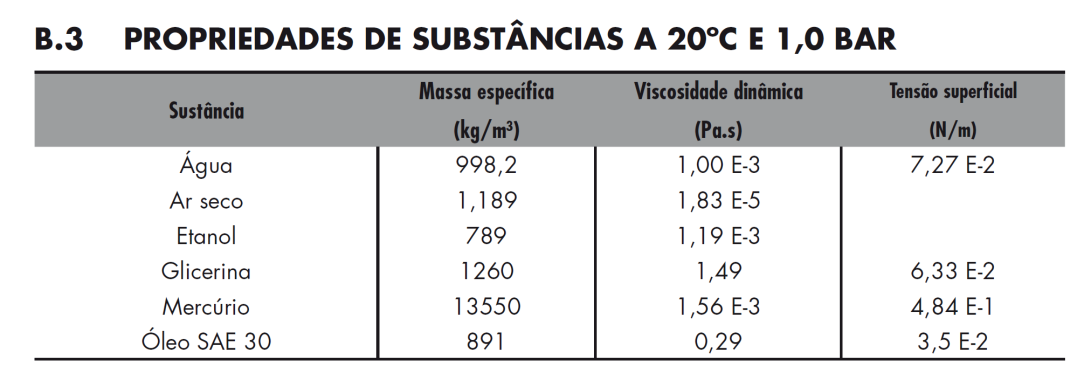 Adicione aqui o Texto
Energia e Fluidos – vol. 2  – Mecânica dos fluidos  –  João Carlos Martins Coelho
Energia e Fluidos – vol. 2
Mecânica dos Fluidos
Apêndice C 
Propriedades termofísicas
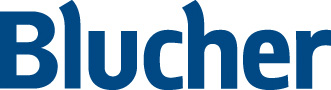 Energia e Fluidos – vol. 2  – Mecânica dos fluidos  –  João Carlos Martins Coelho
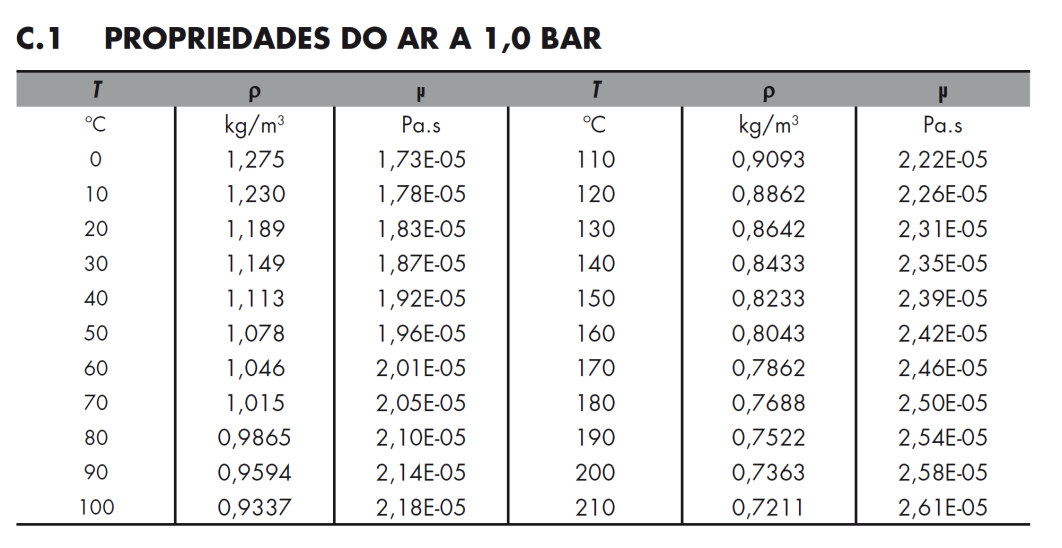 Adicione aqui o Texto
Energia e Fluidos – vol. 2  – Mecânica dos fluidos  –  João Carlos Martins Coelho
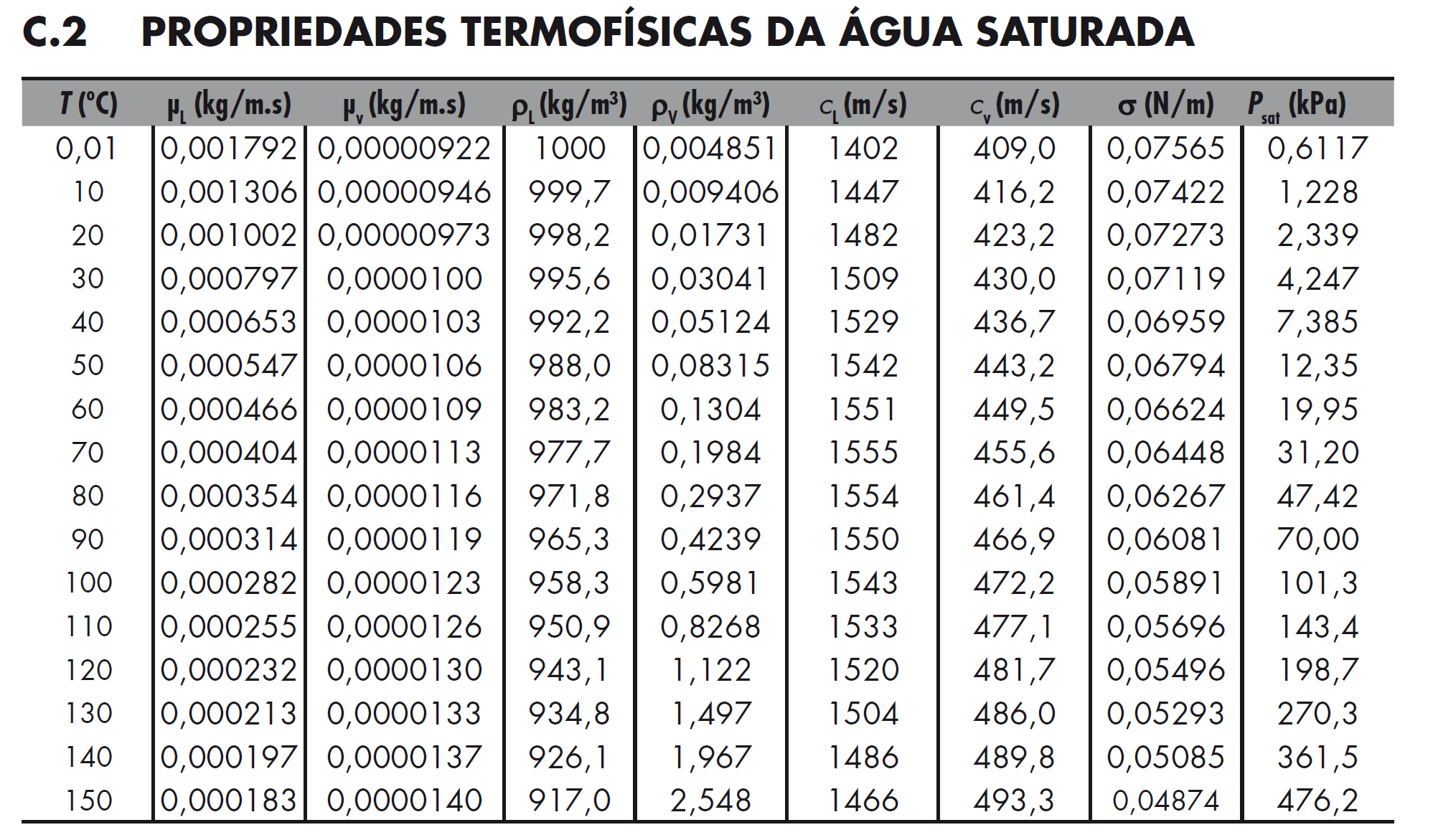 Adicione aqui o Texto
Energia e Fluidos – vol. 2  – Mecânica dos fluidos  –  João Carlos Martins Coelho
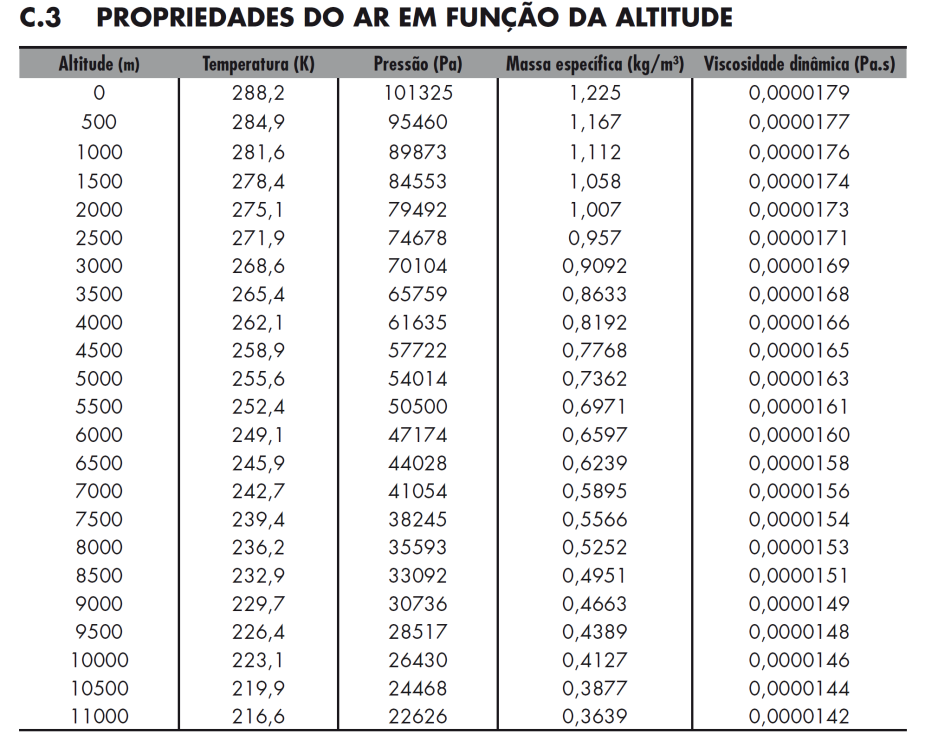 Adicione aqui o Texto
Energia e Fluidos – vol. 2  – Mecânica dos fluidos  –  João Carlos Martins Coelho